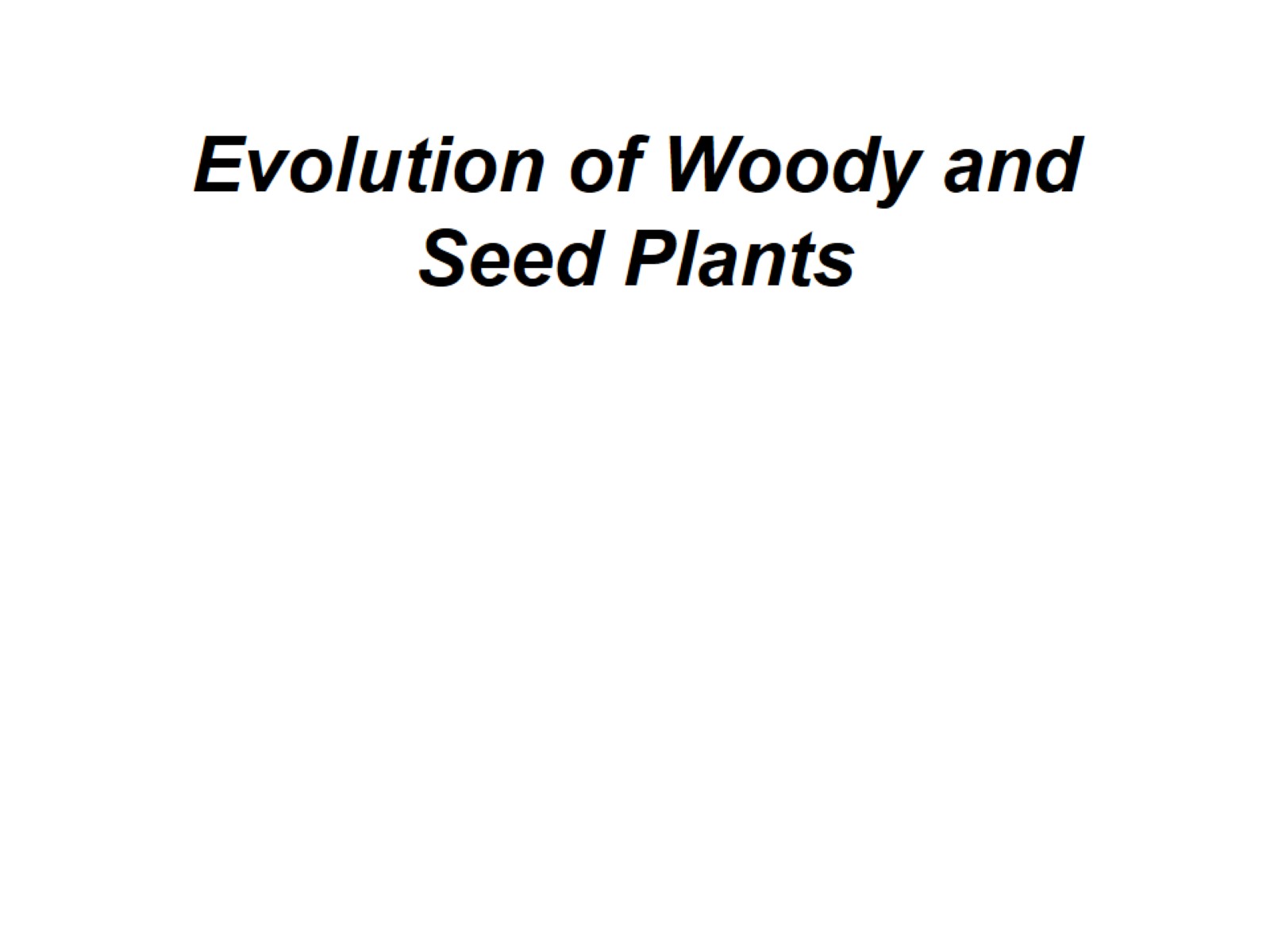 Evolution of Woody and Seed Plants
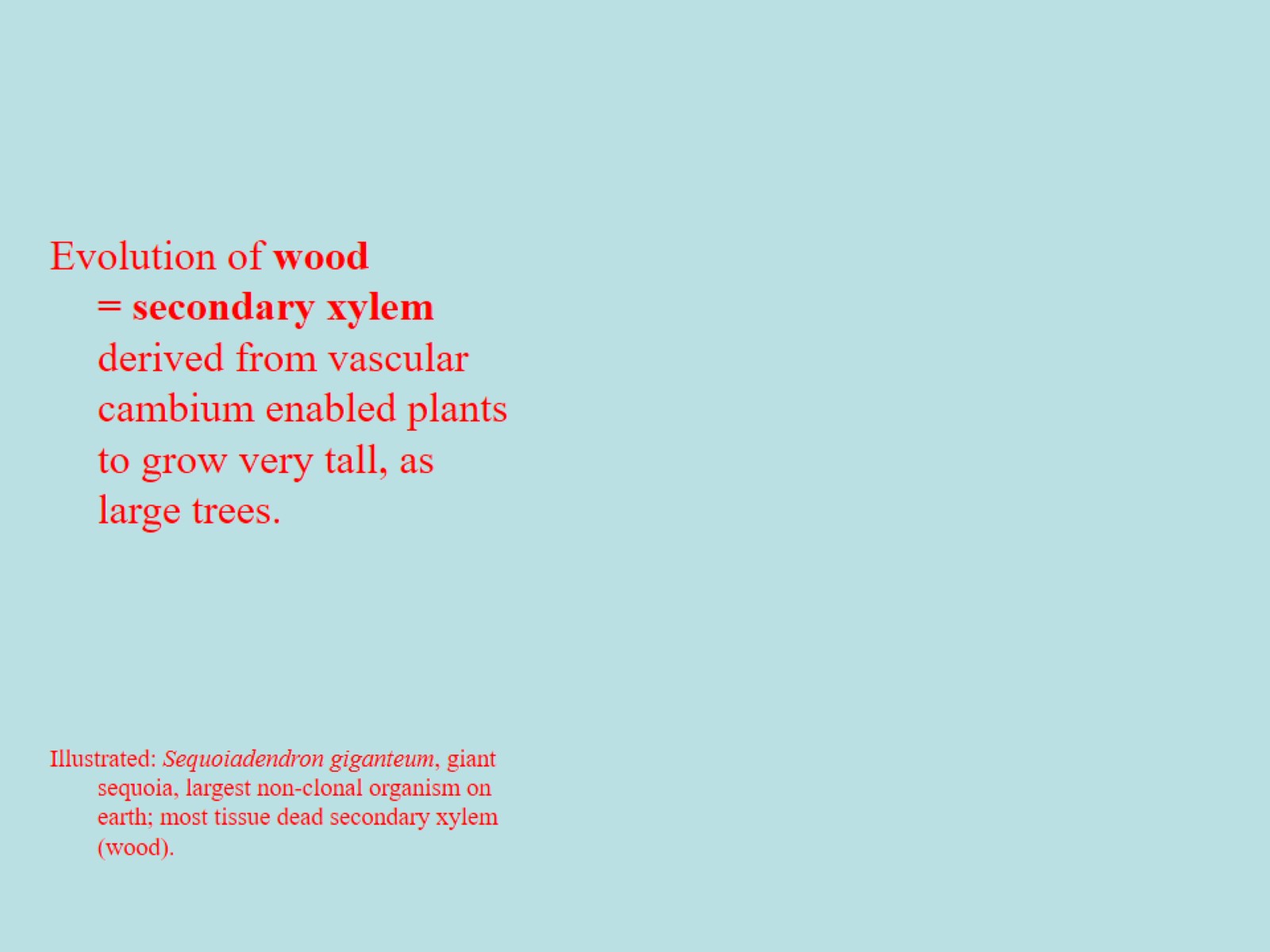 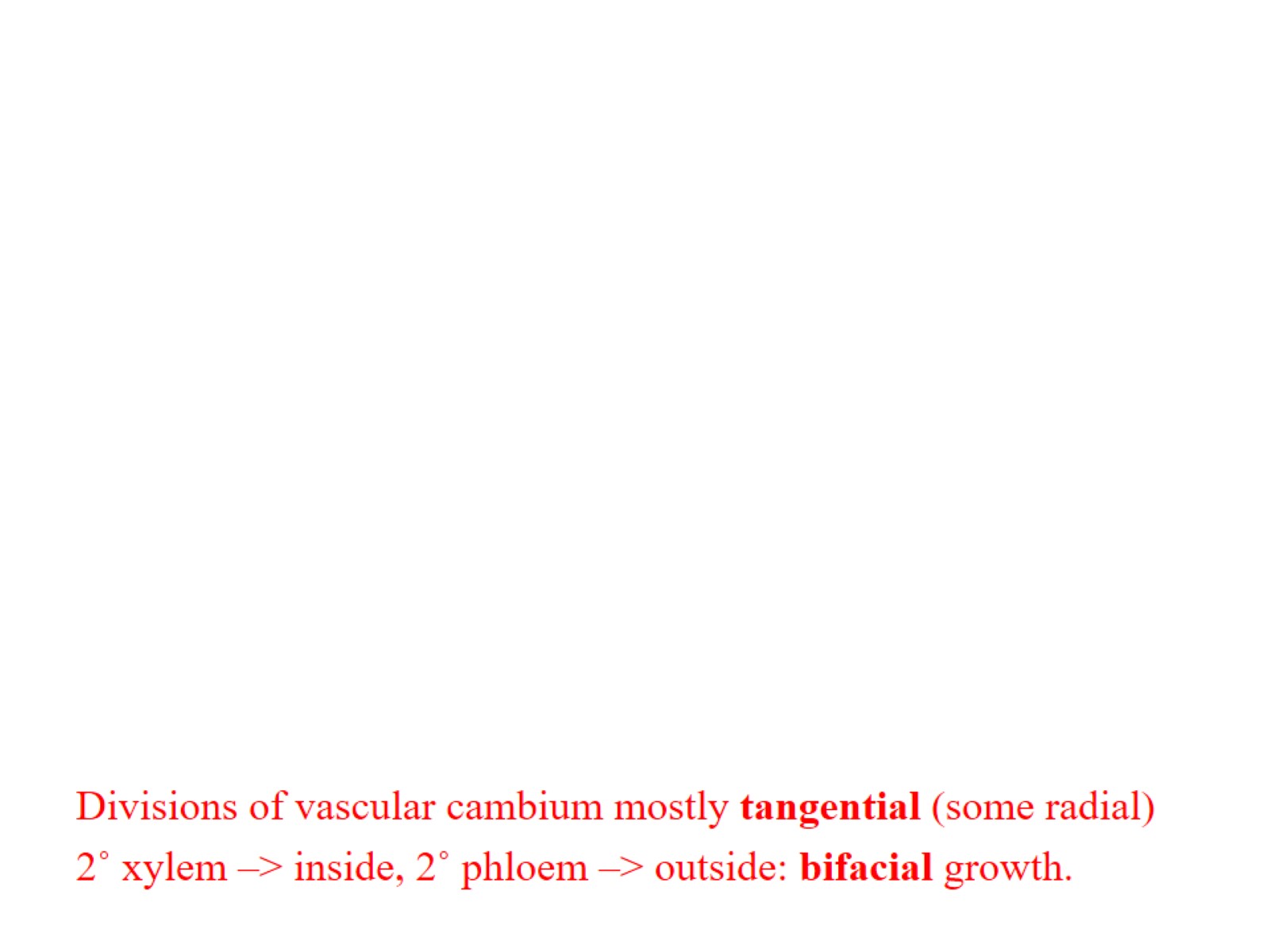 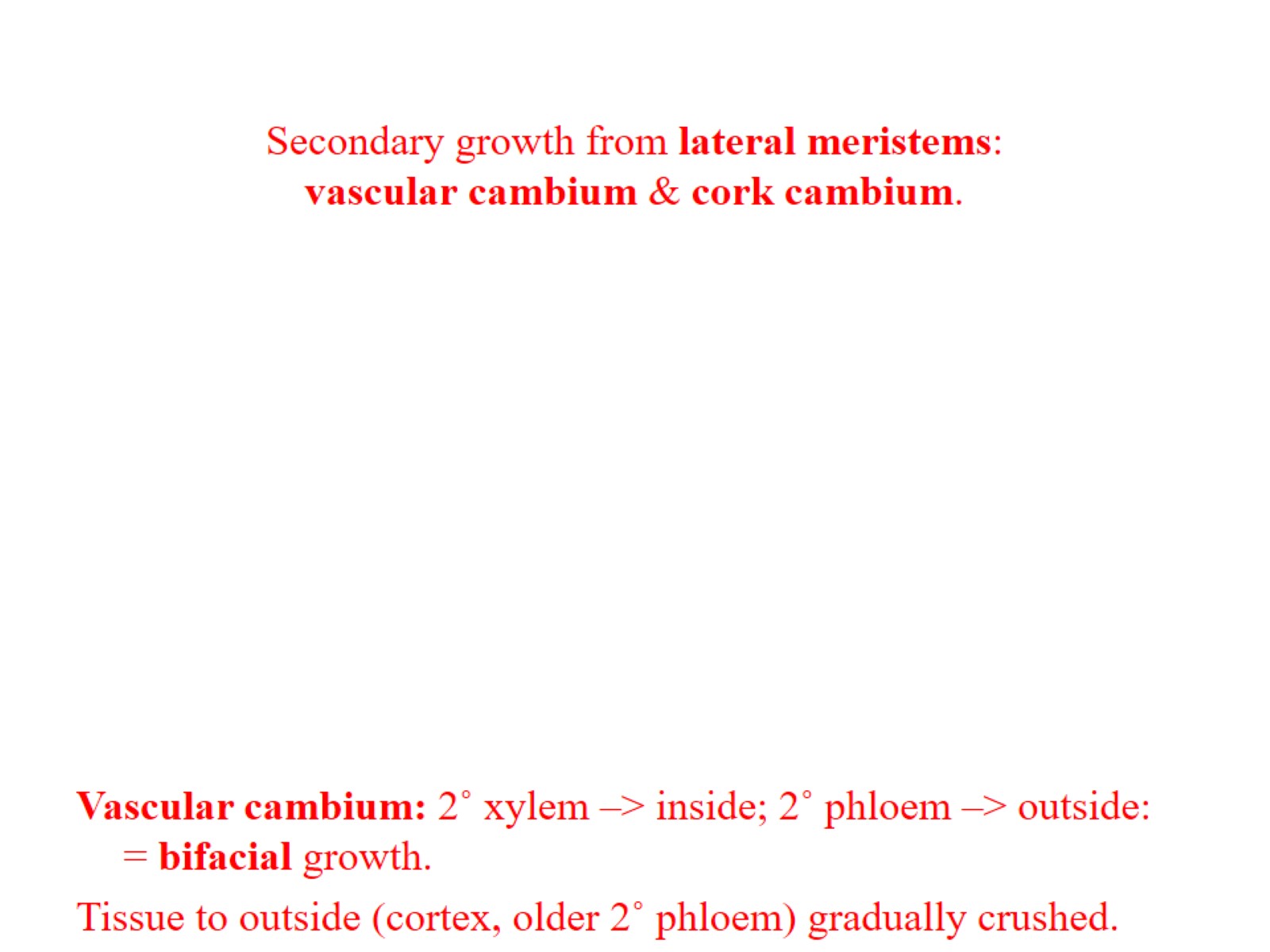 Secondary growth from lateral meristems: vascular cambium & cork cambium.
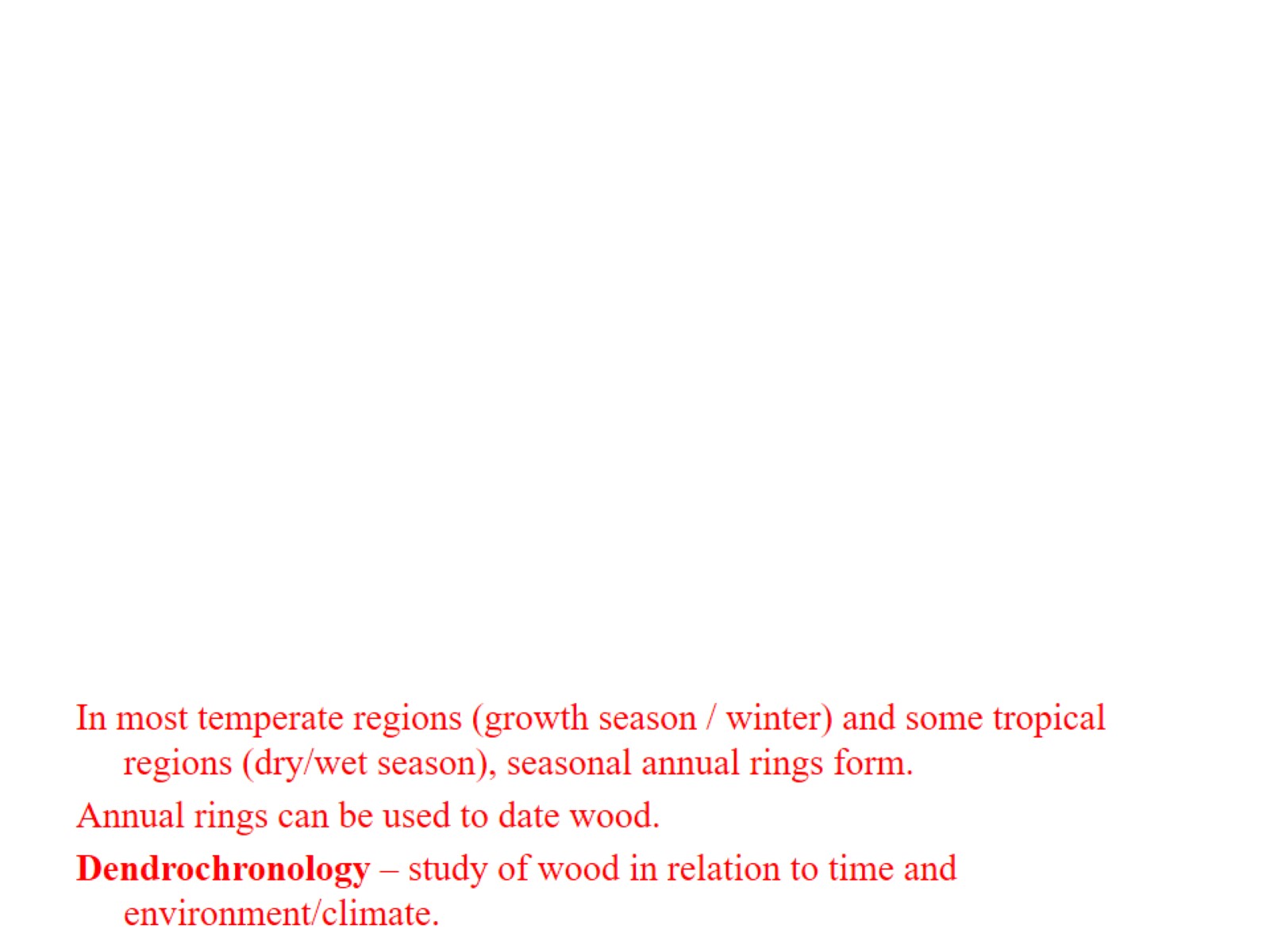 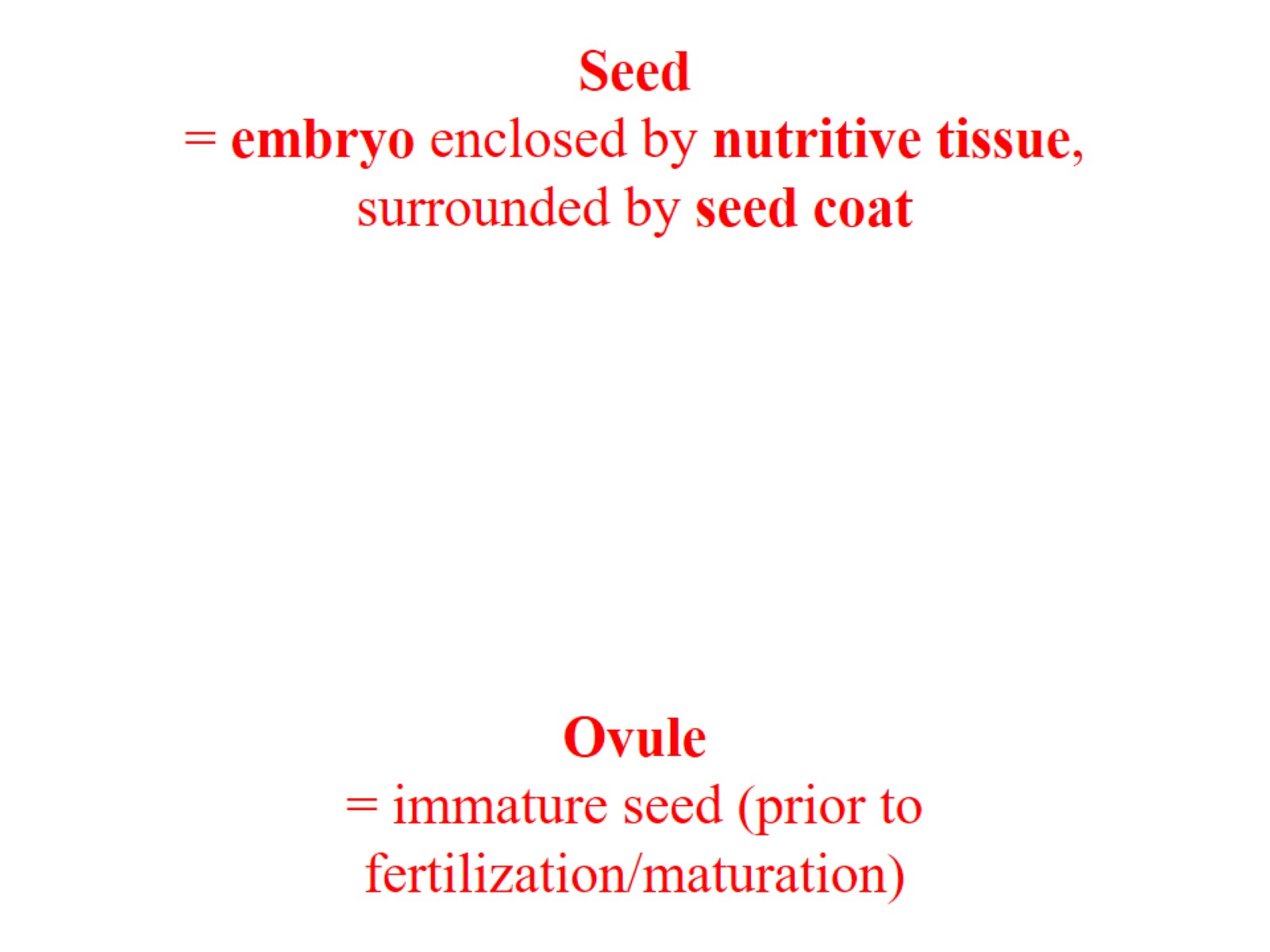 Seed= embryo enclosed by nutritive tissue, surrounded by seed coat
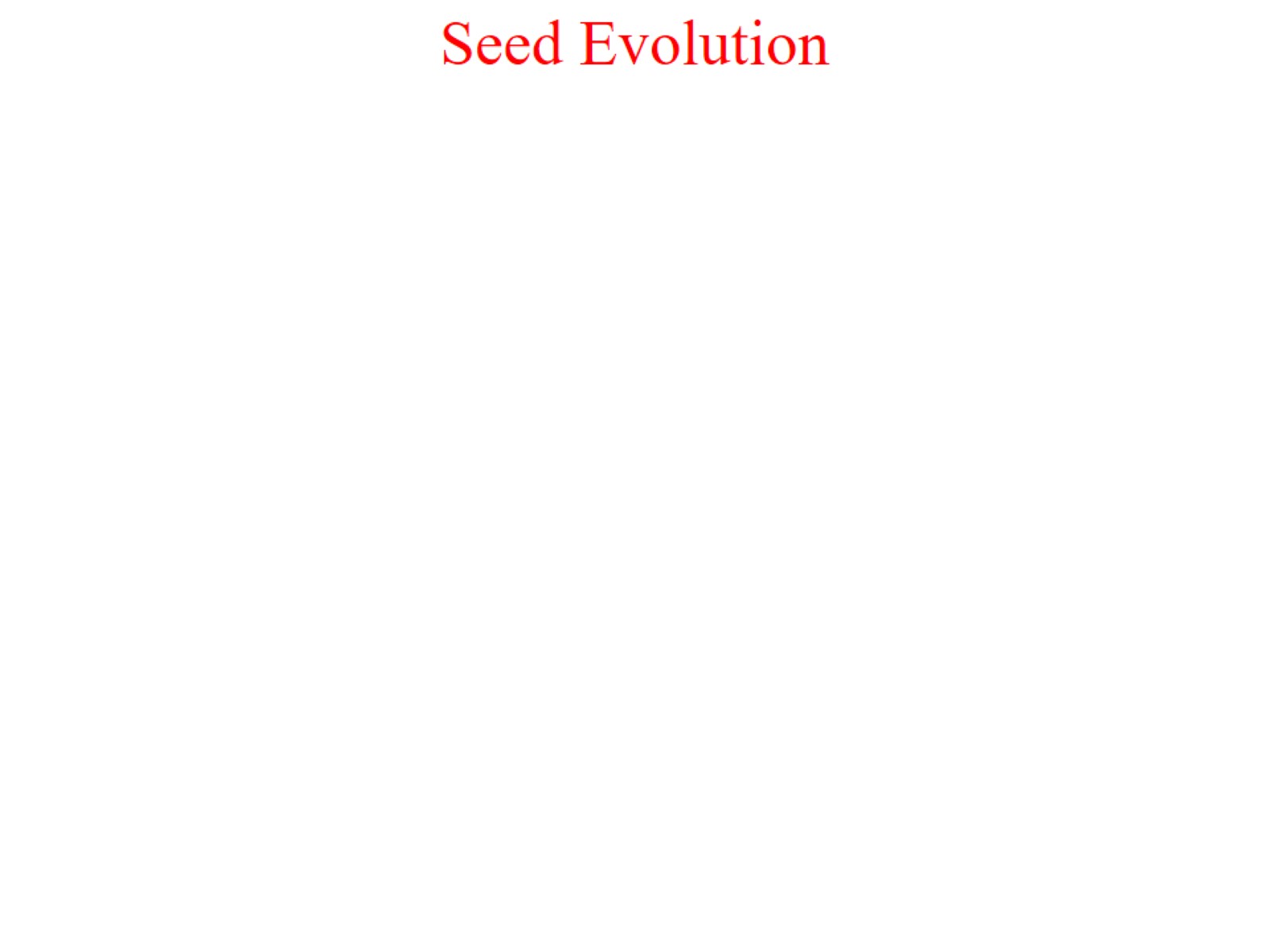 Seed Evolution
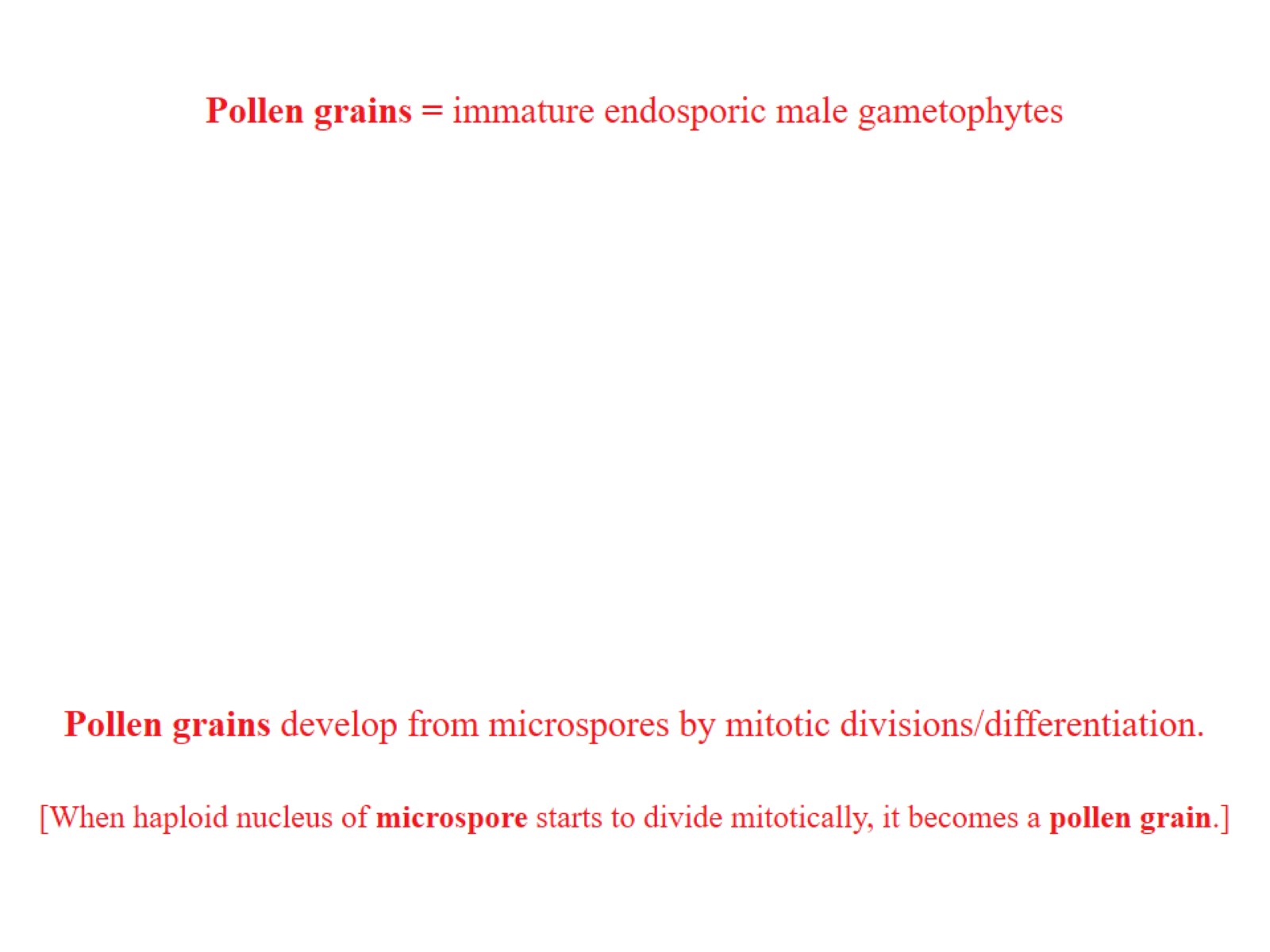 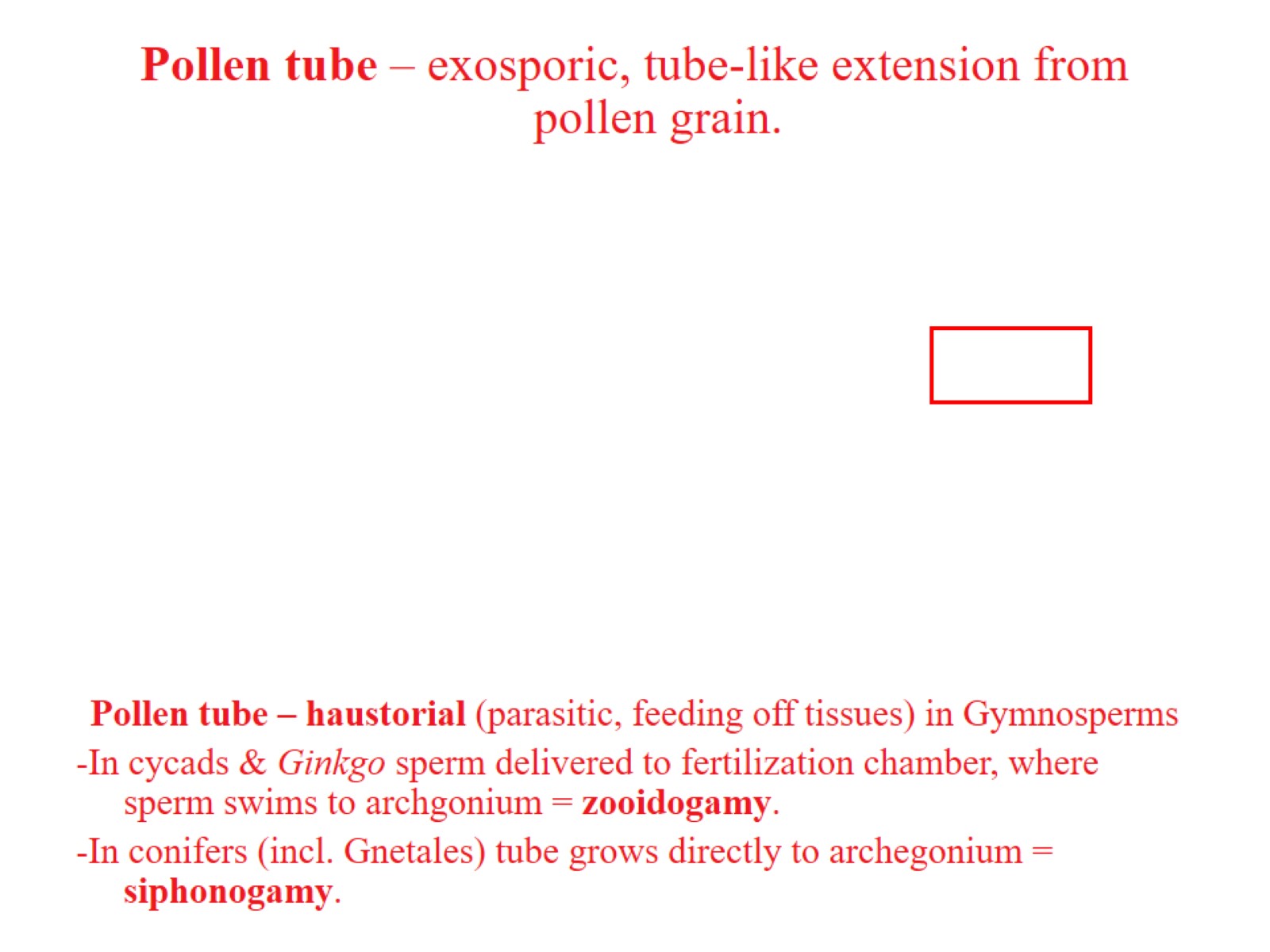 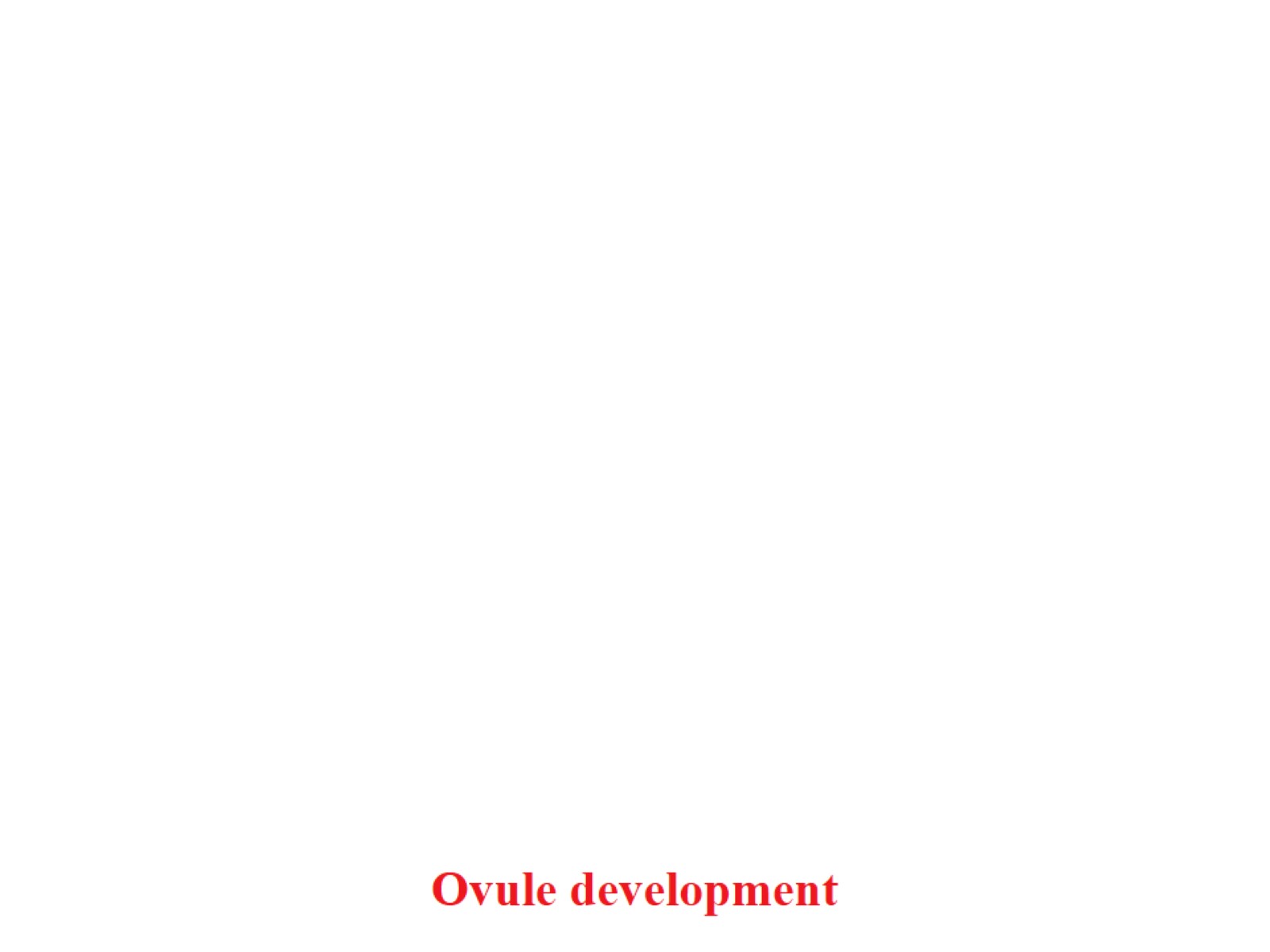 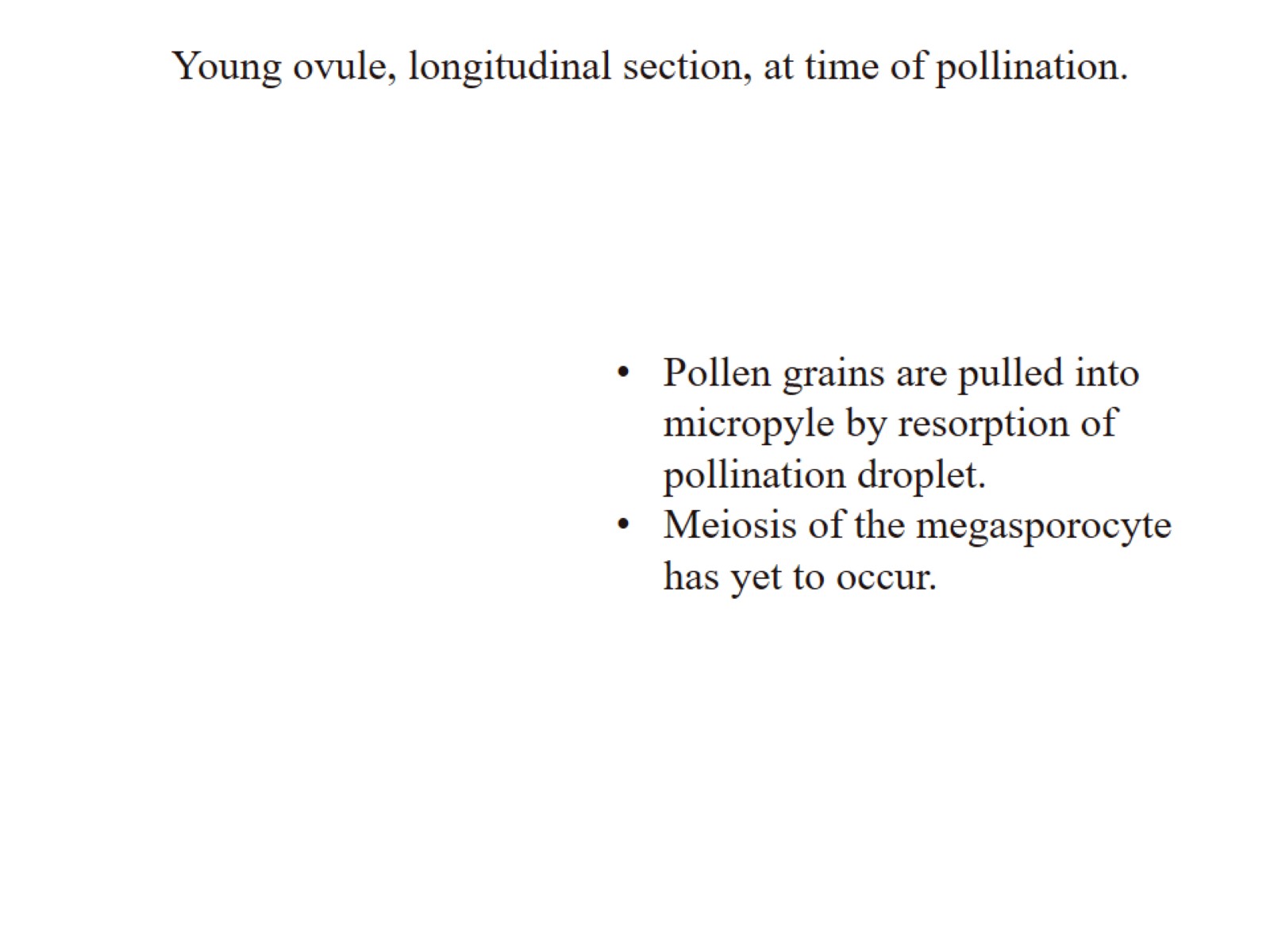 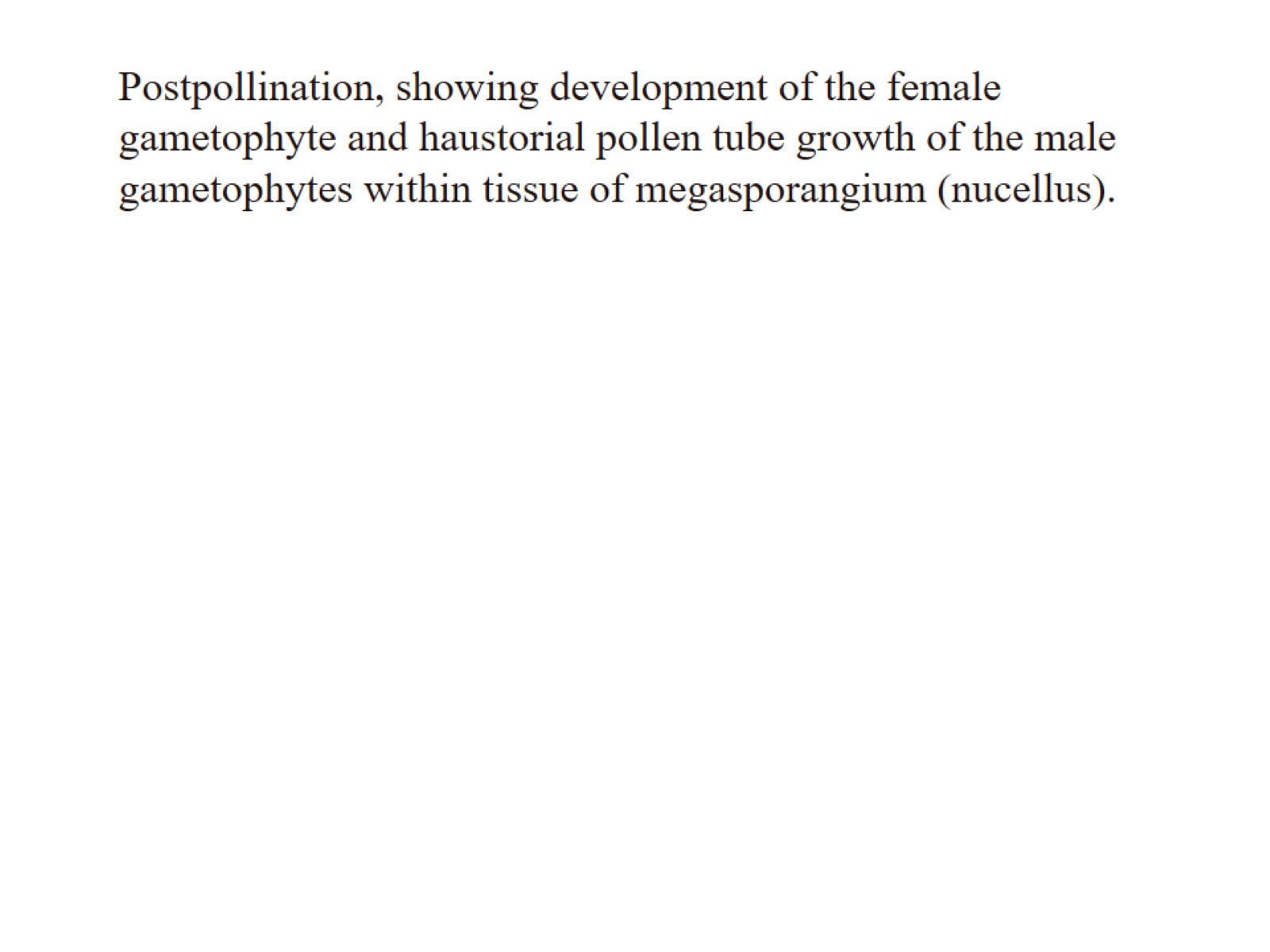 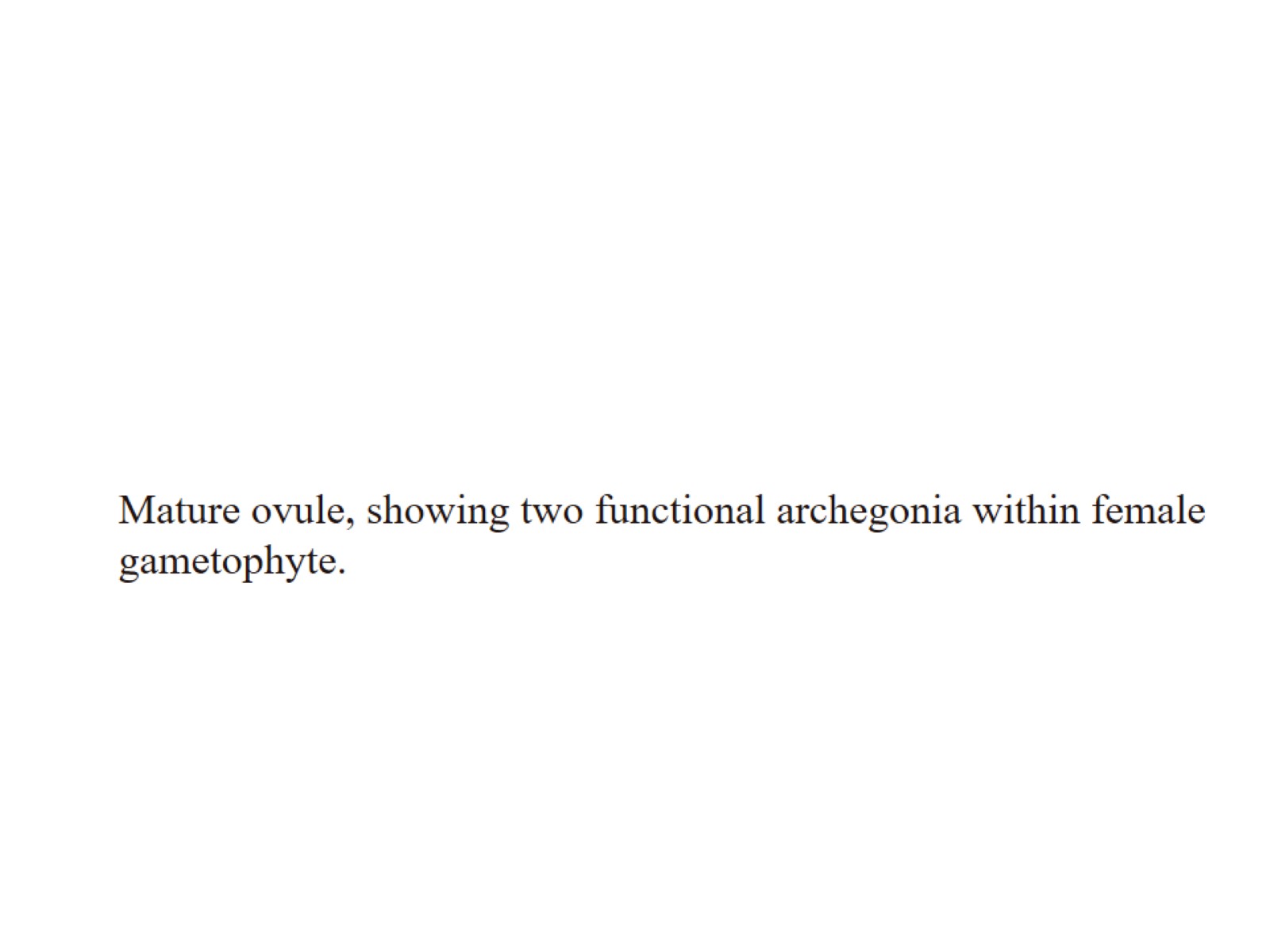 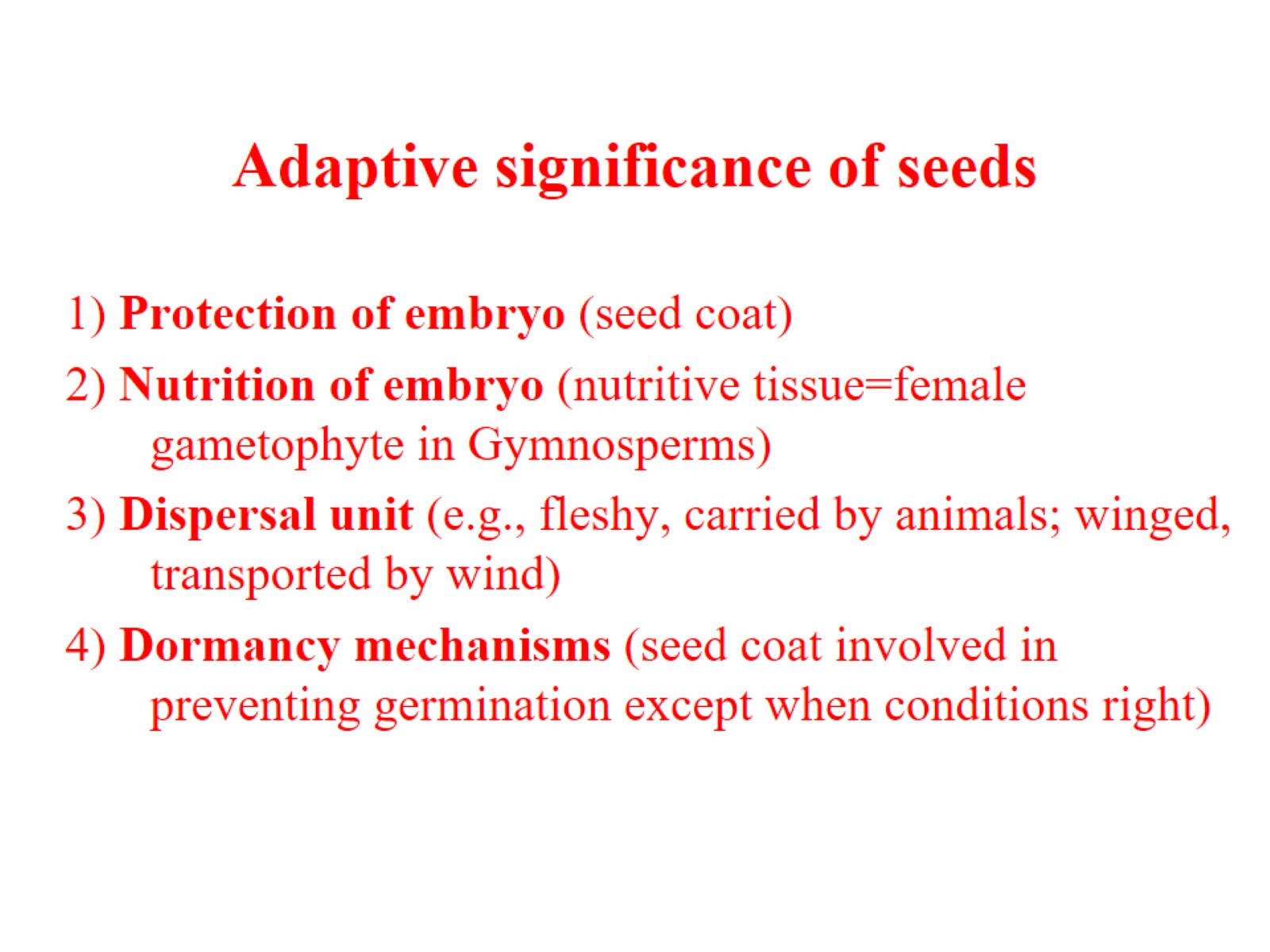 Adaptive significance of seeds
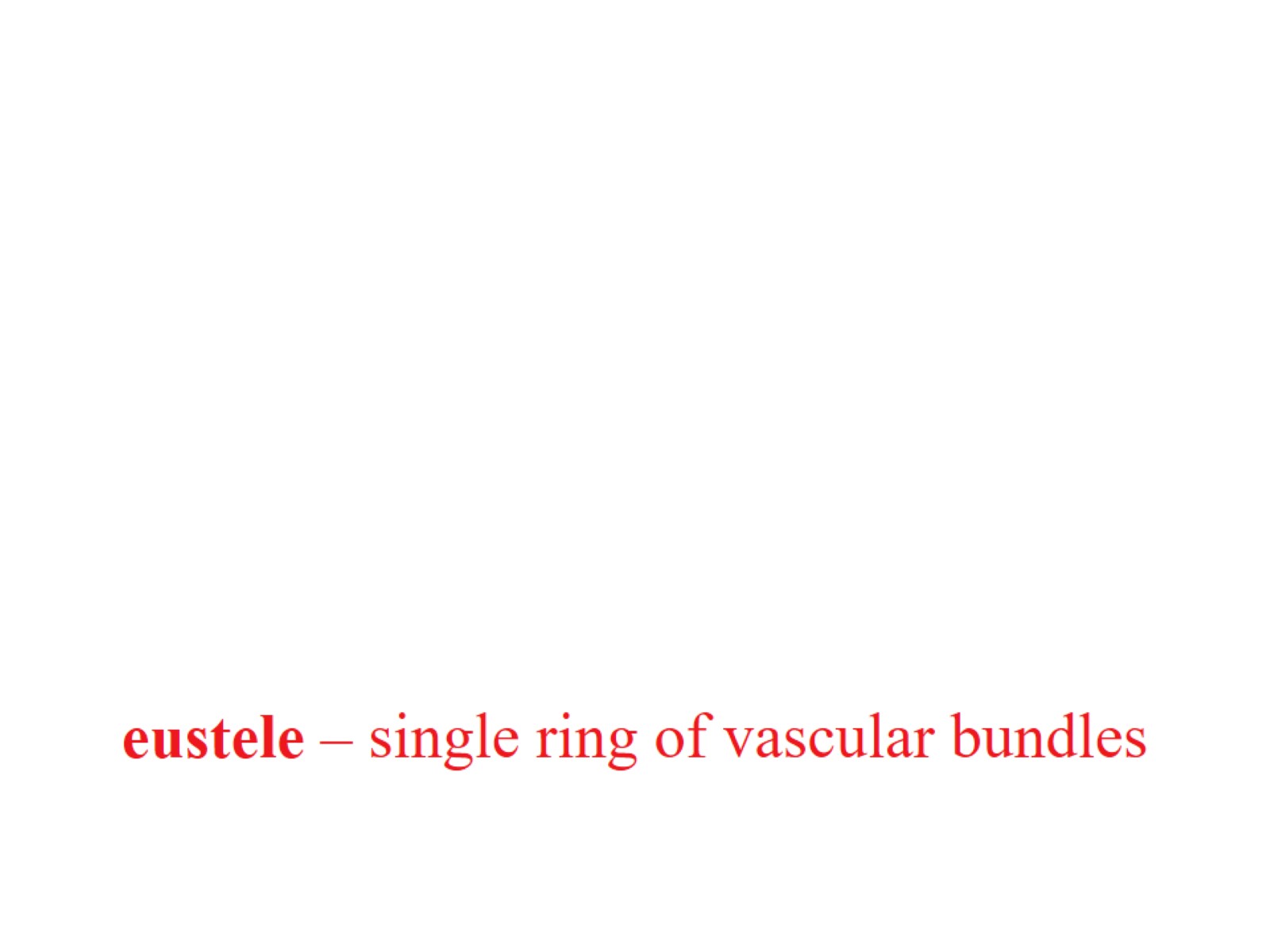 eustele – single ring of vascular bundles
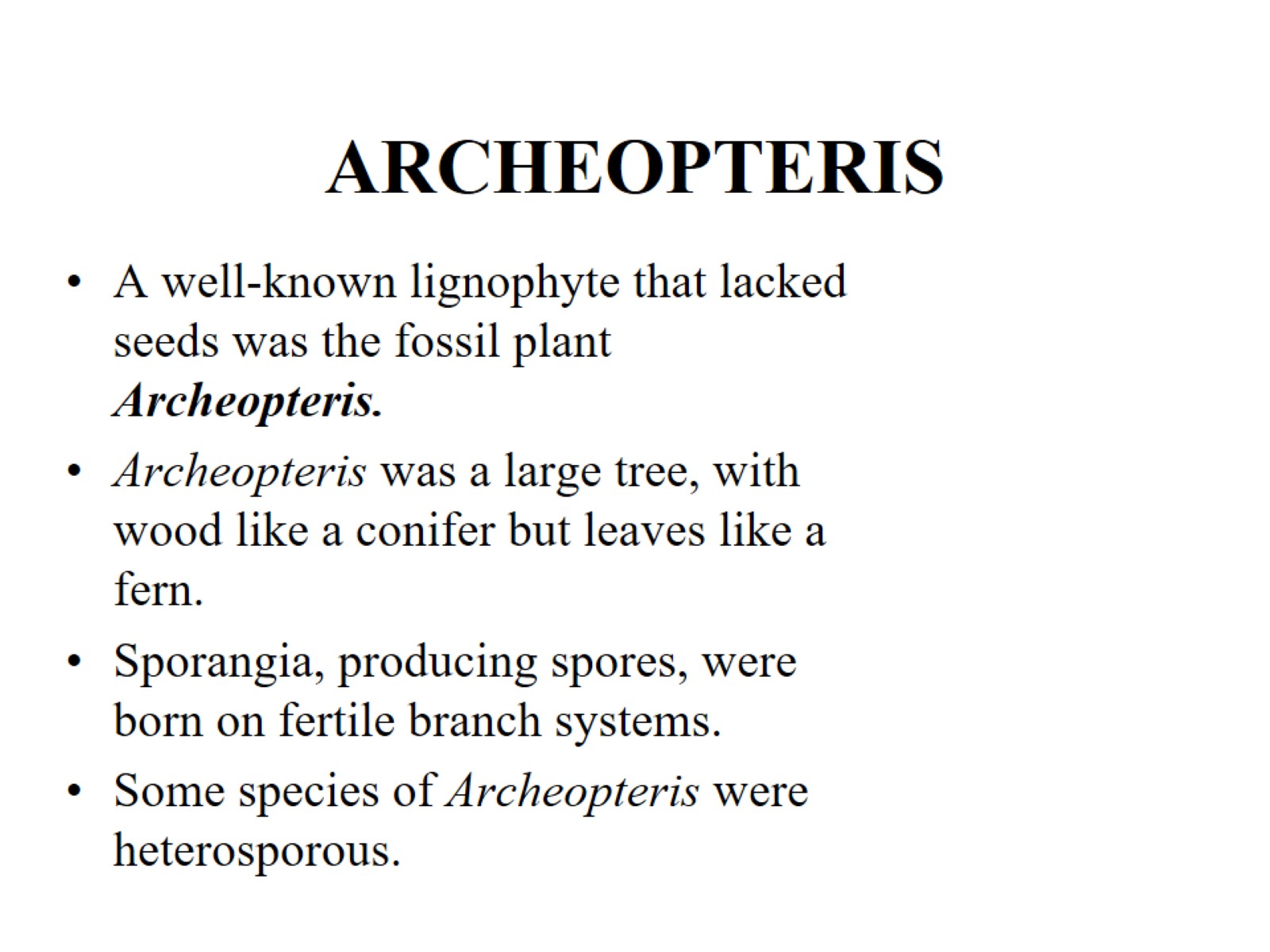 ARCHEOPTERIS
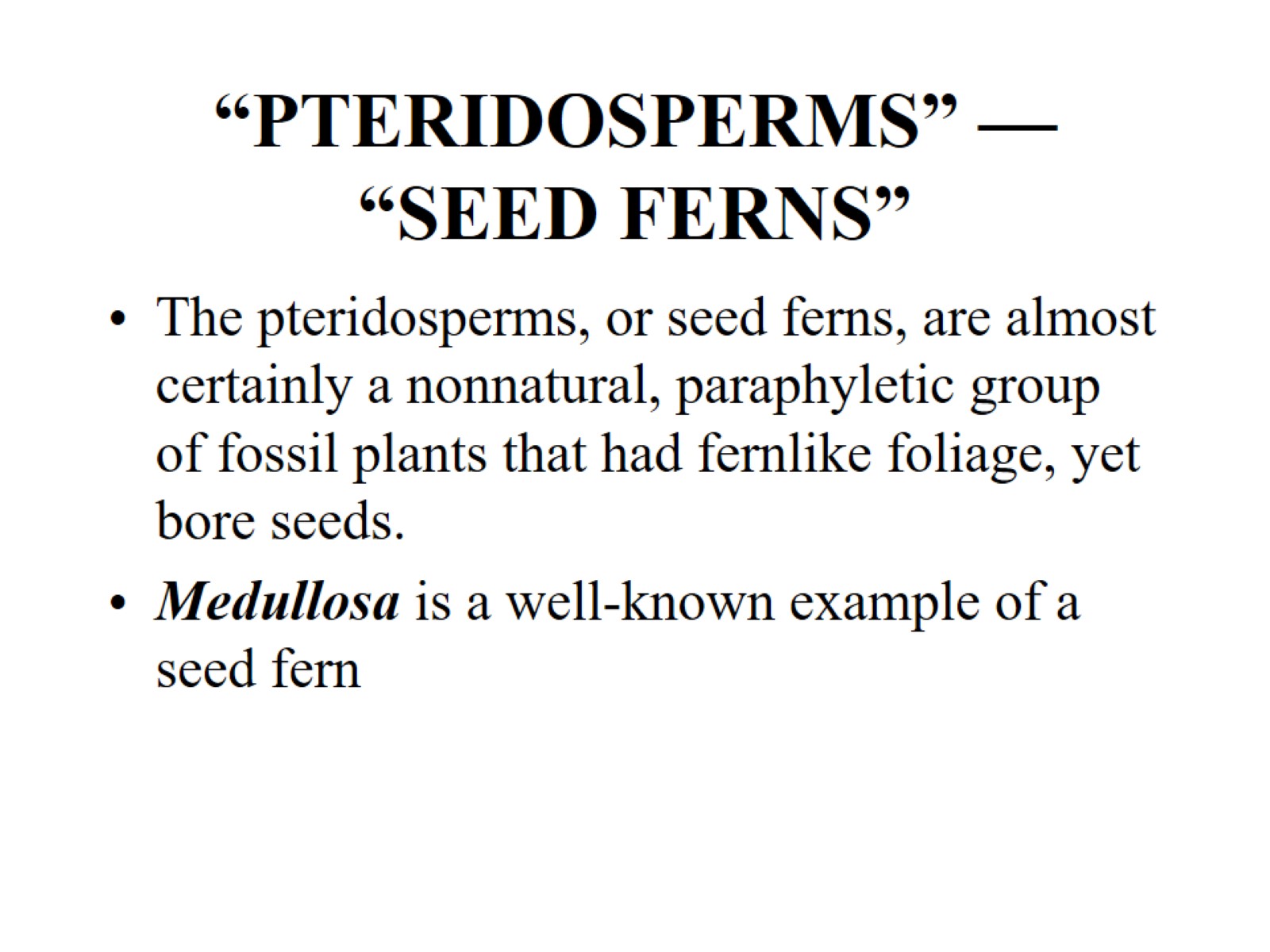 “PTERIDOSPERMS” — “SEED FERNS”
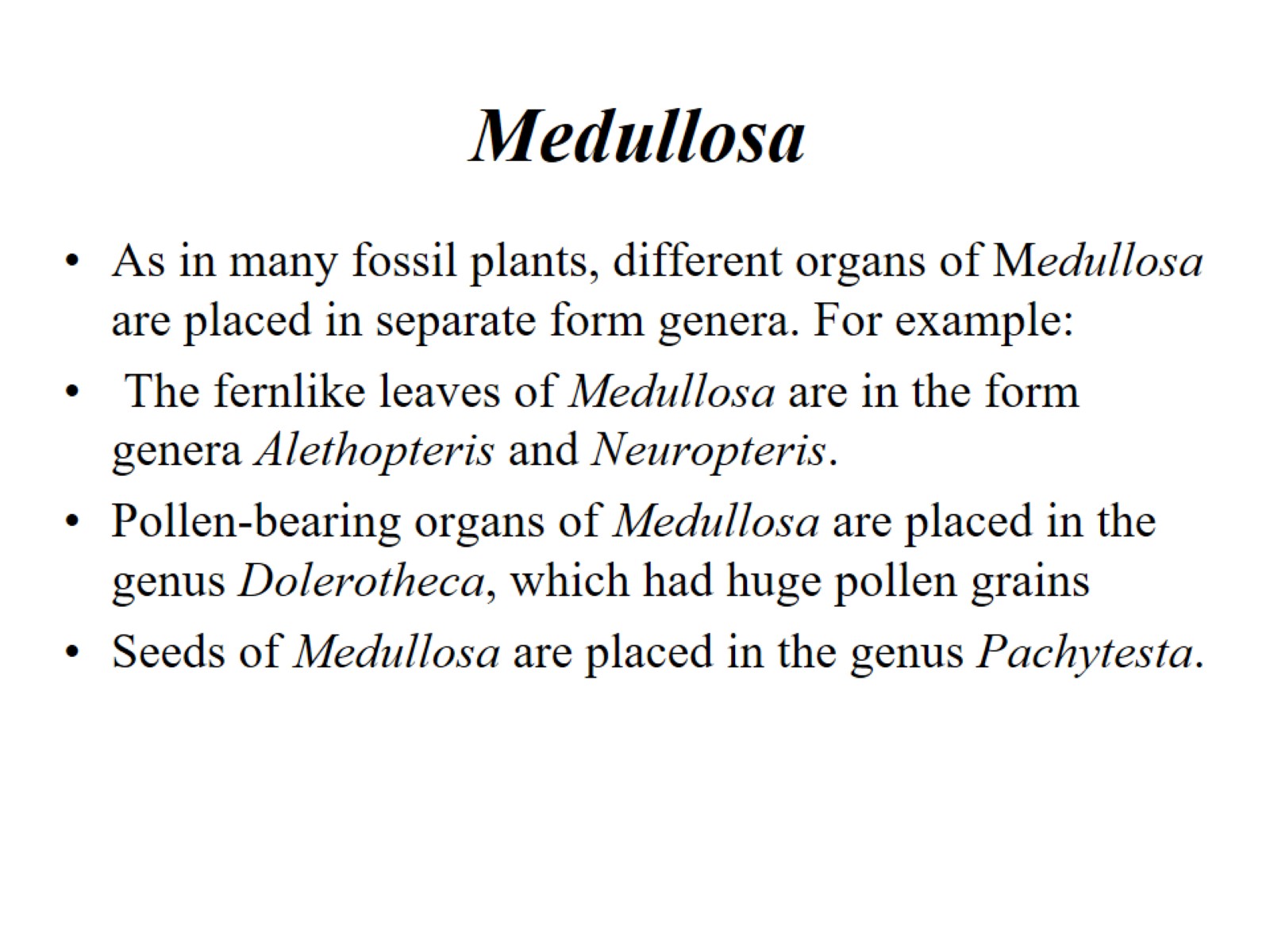 Medullosa
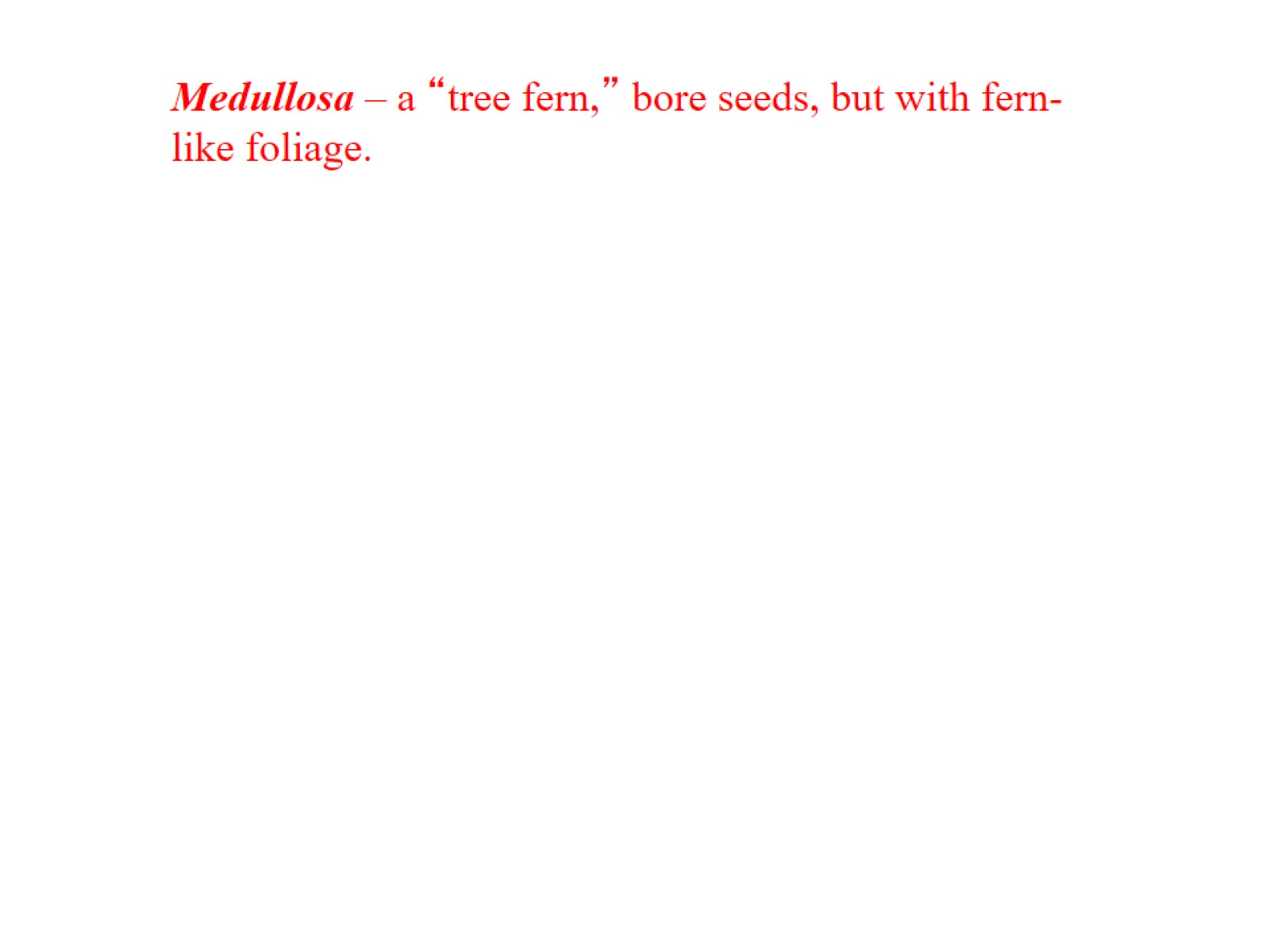 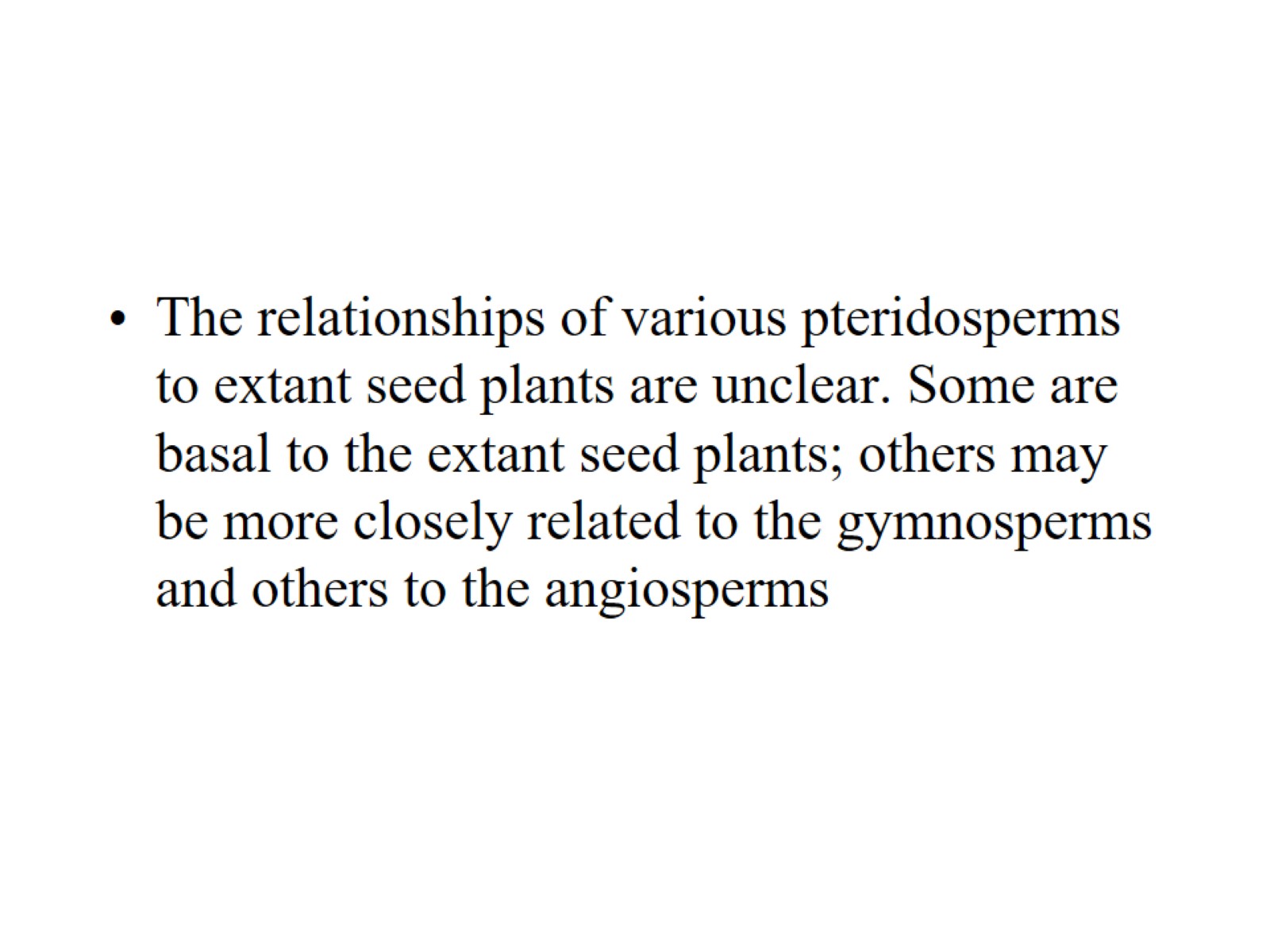 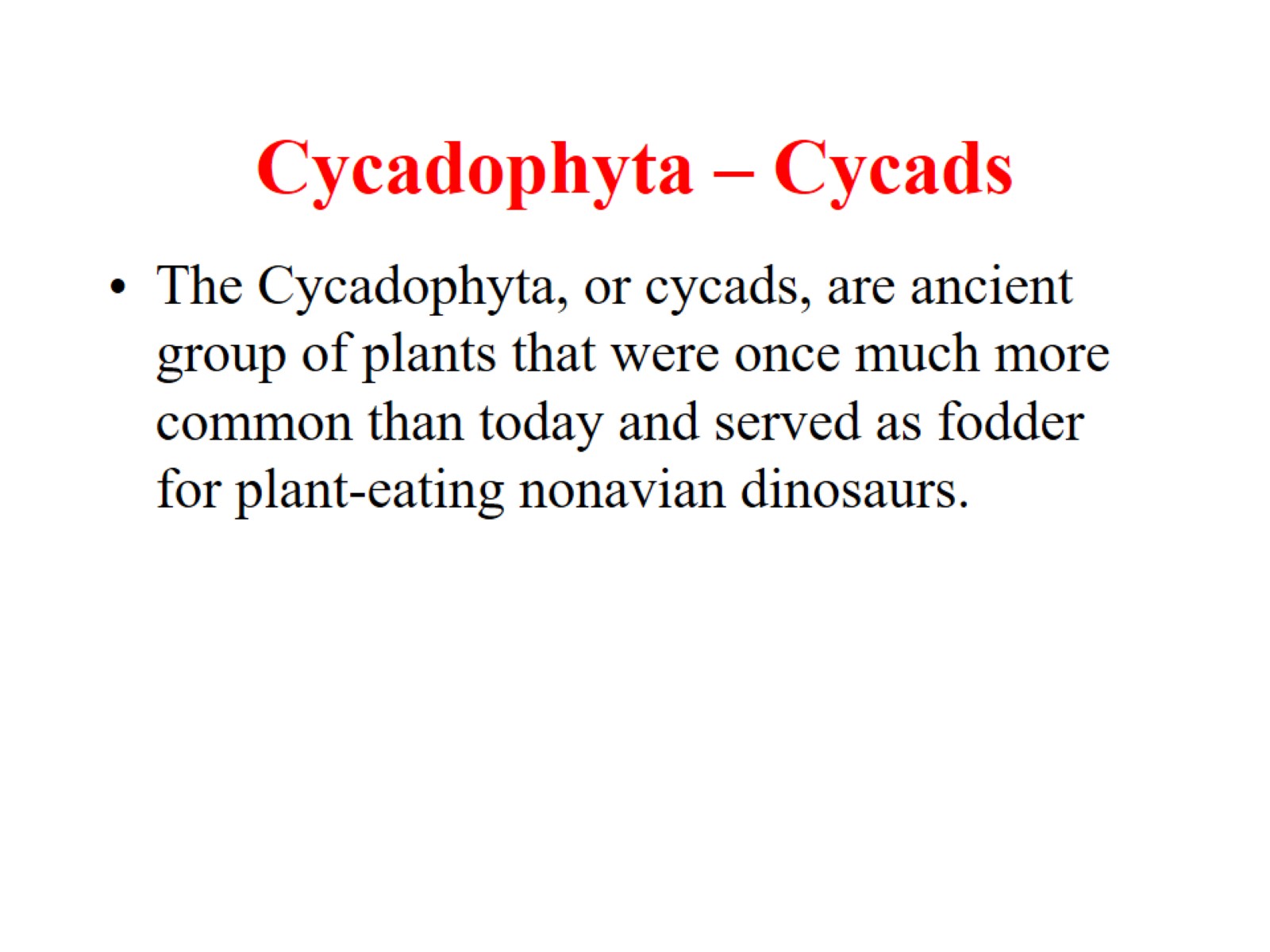 Cycadophyta – Cycads
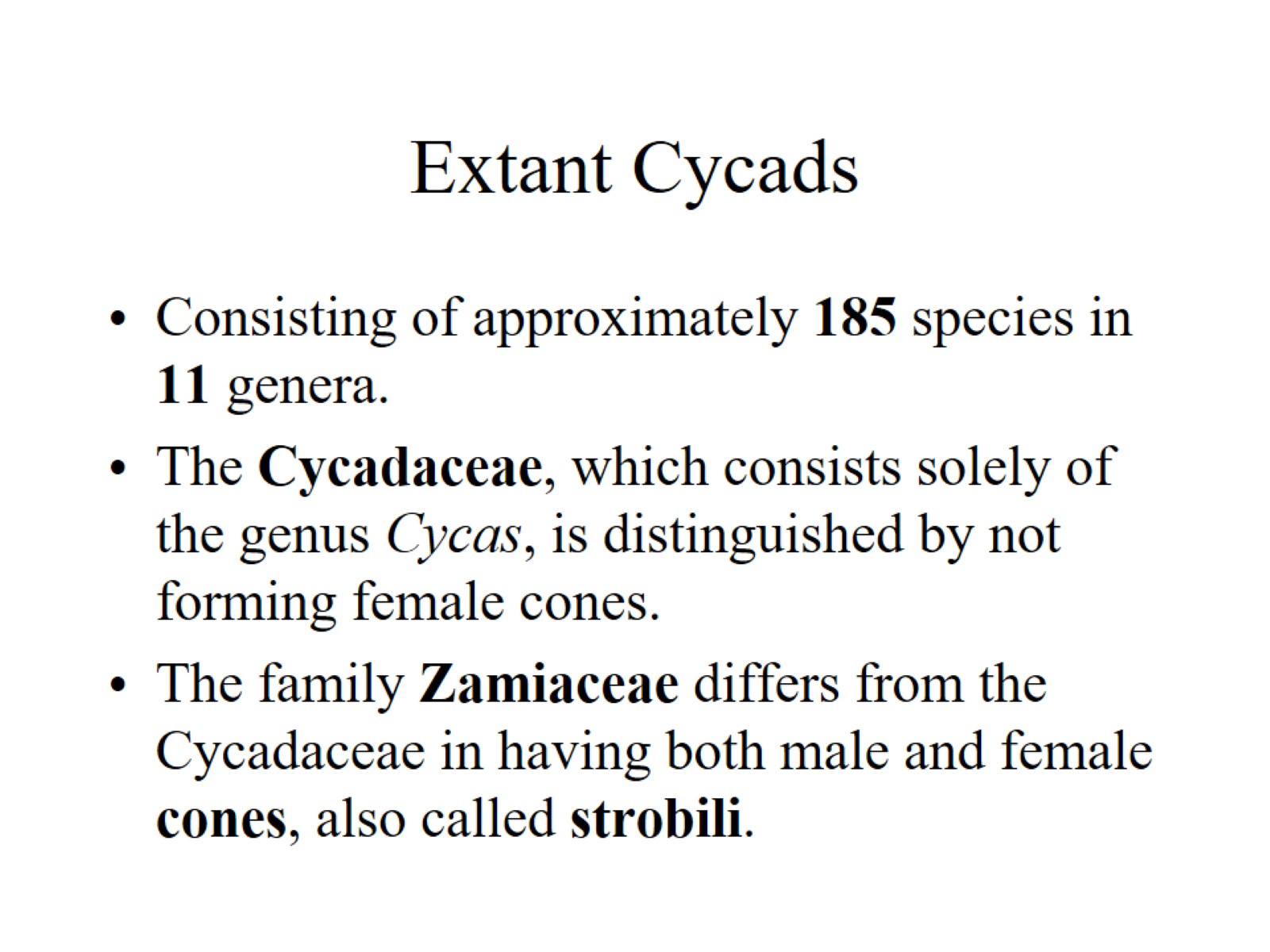 Extant Cycads
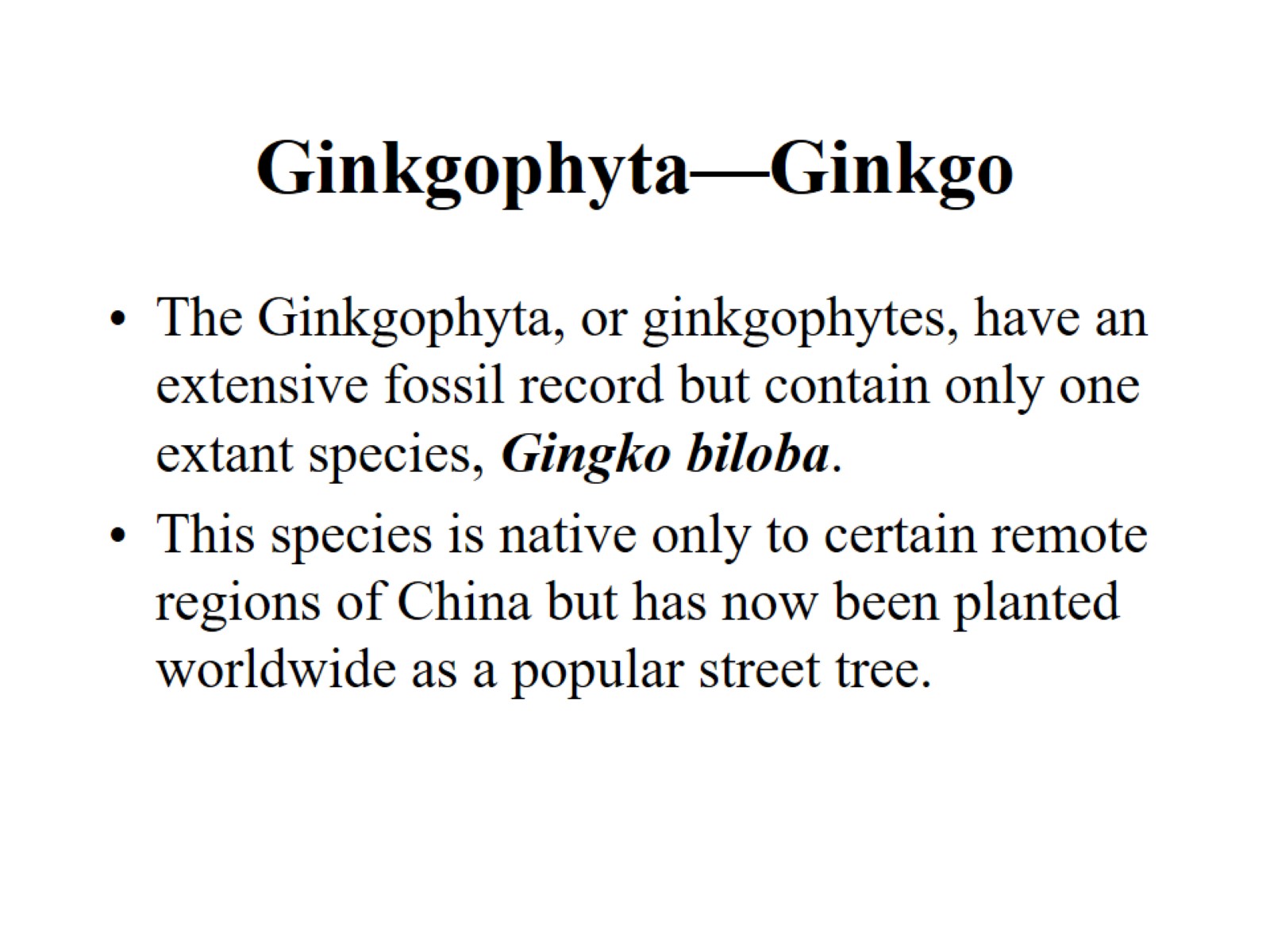 Ginkgophyta—Ginkgo
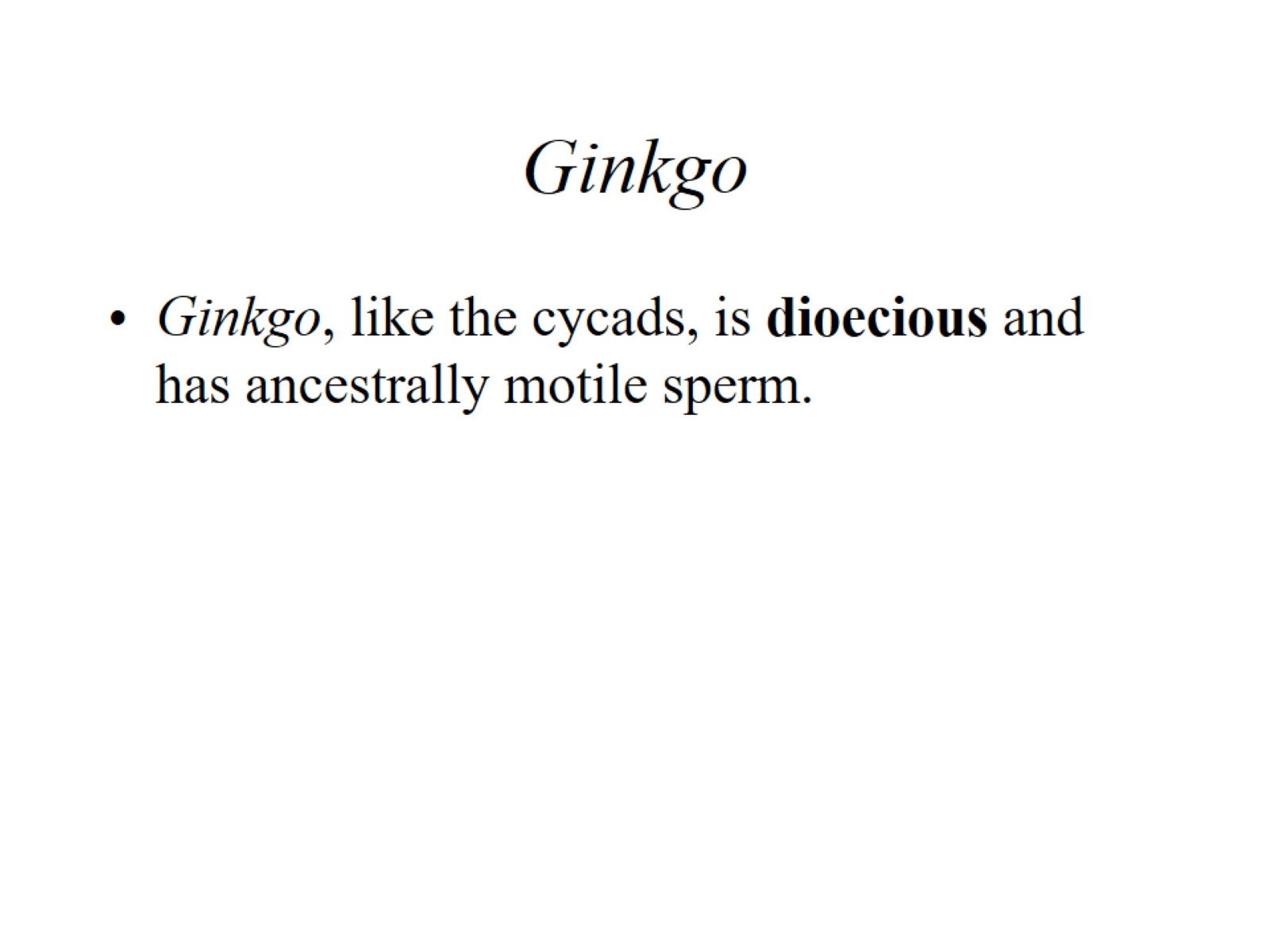 Ginkgo
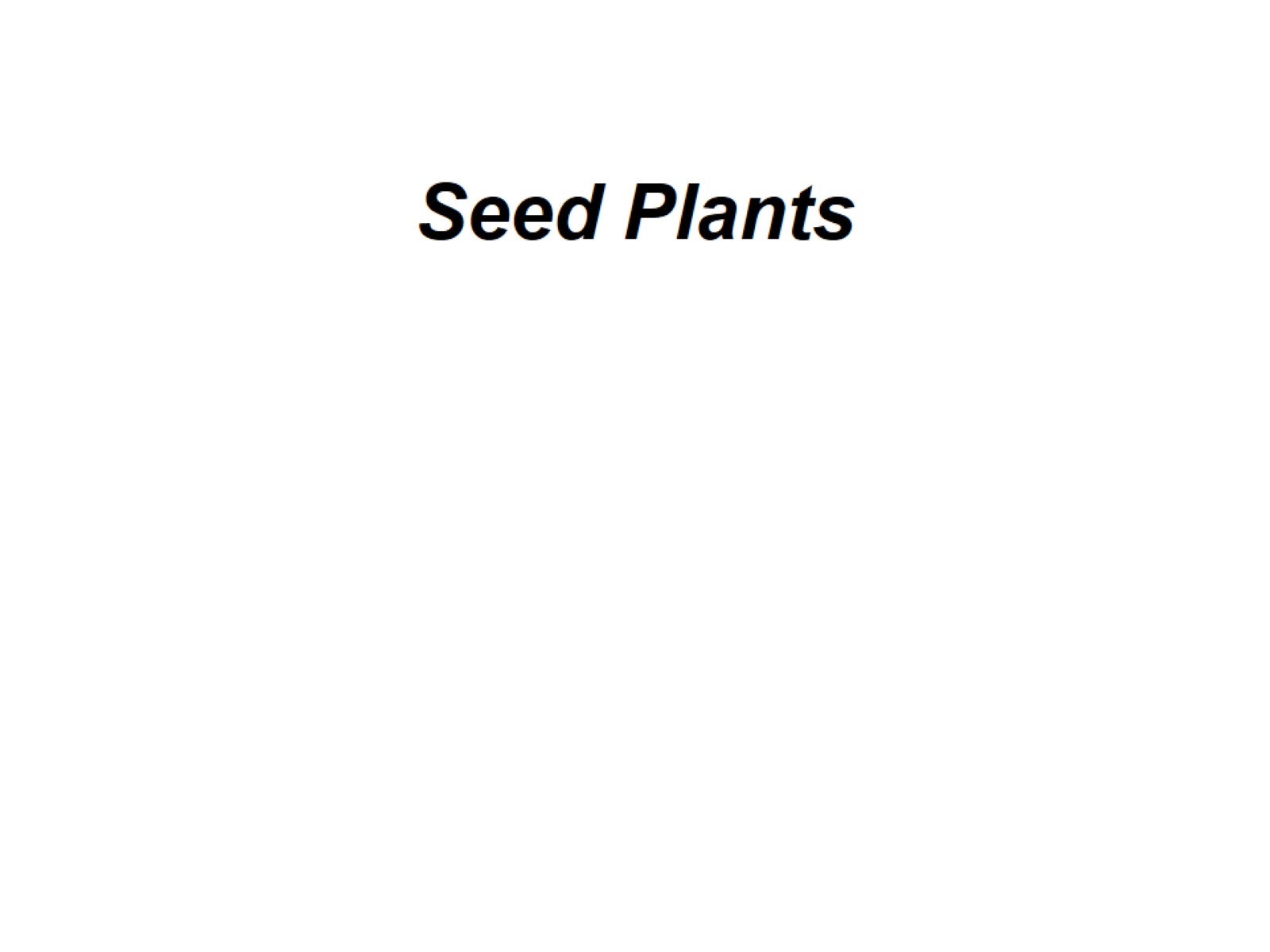 Seed Plants
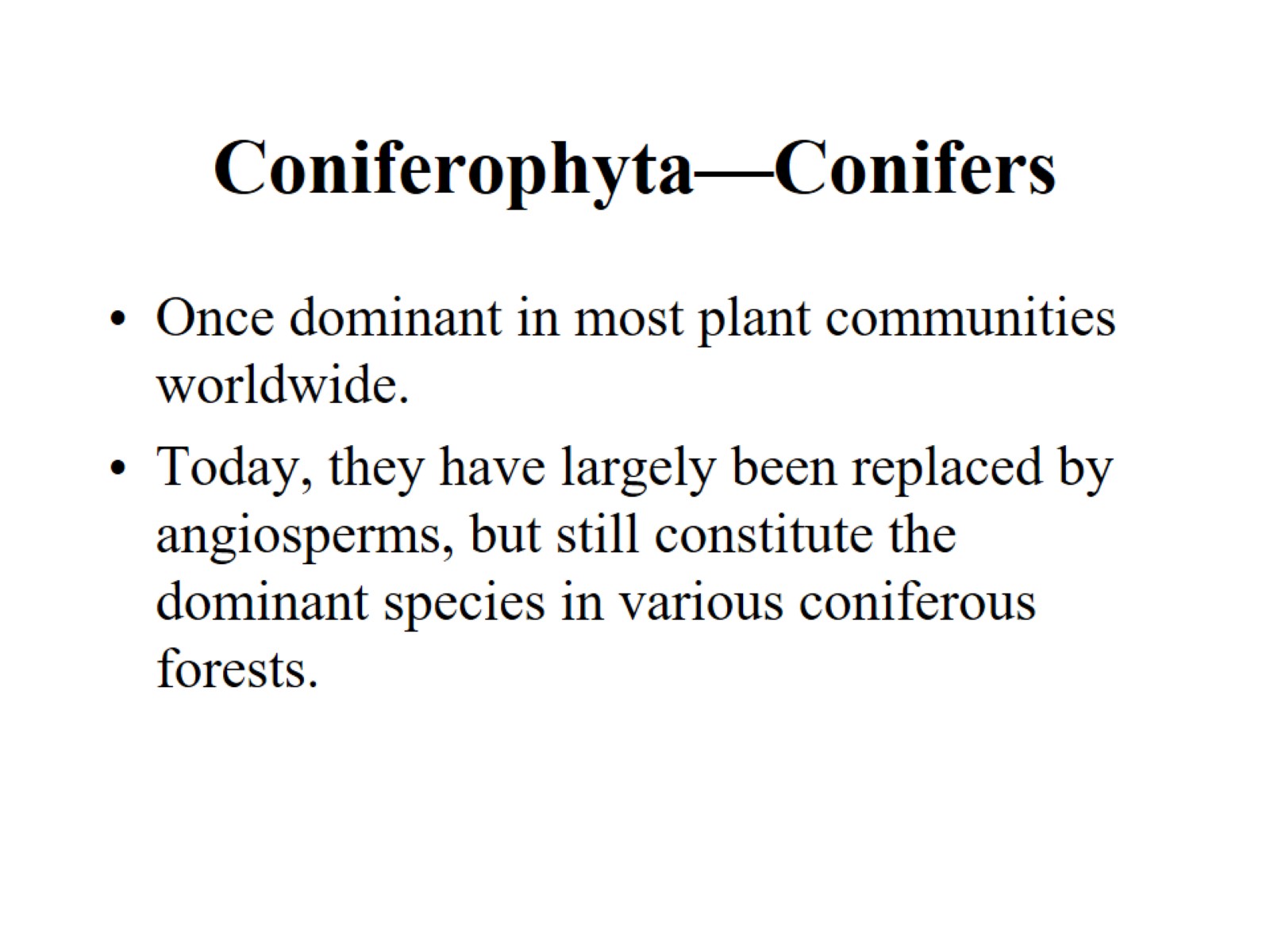 Coniferophyta—Conifers
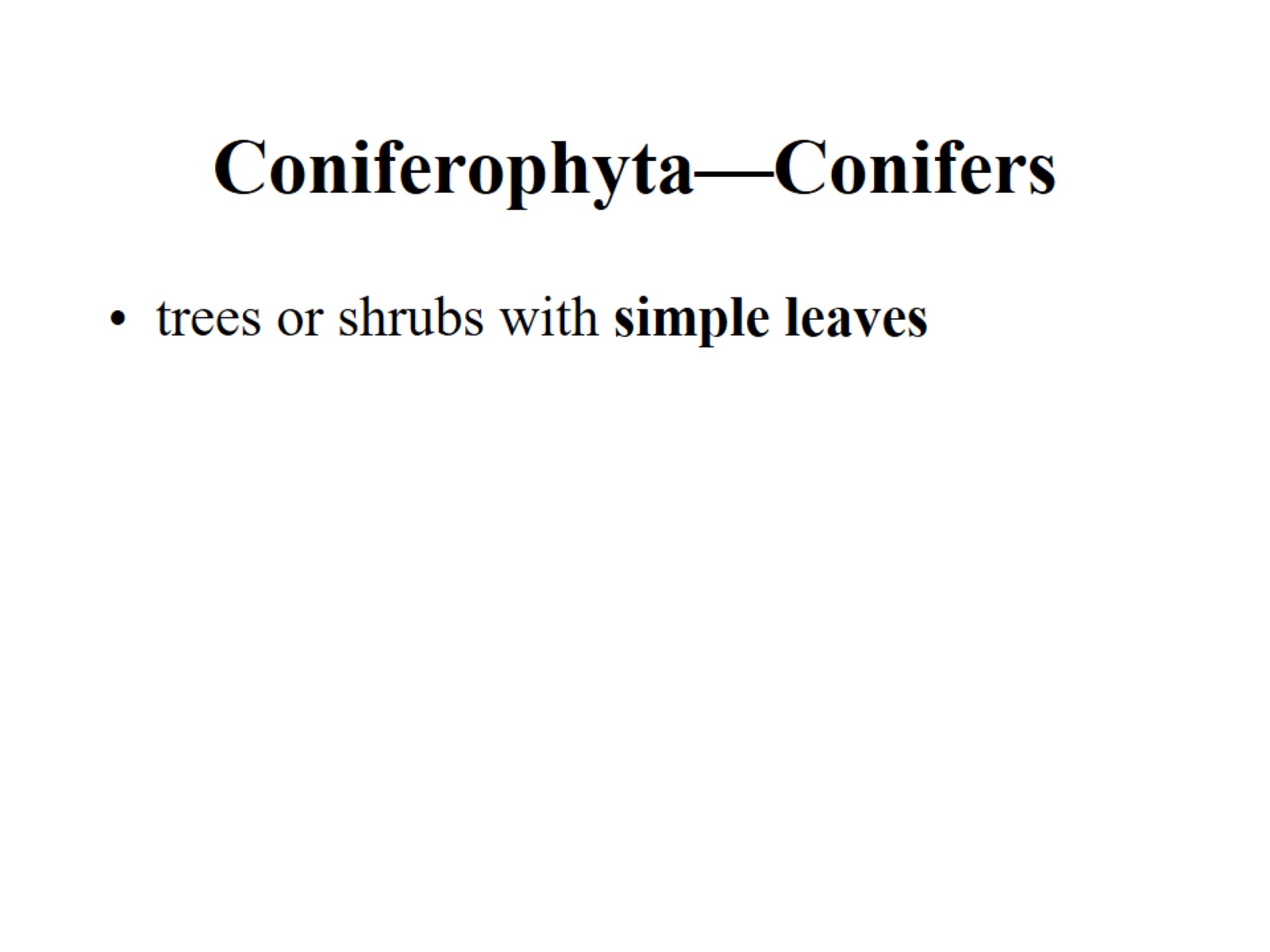 Coniferophyta—Conifers
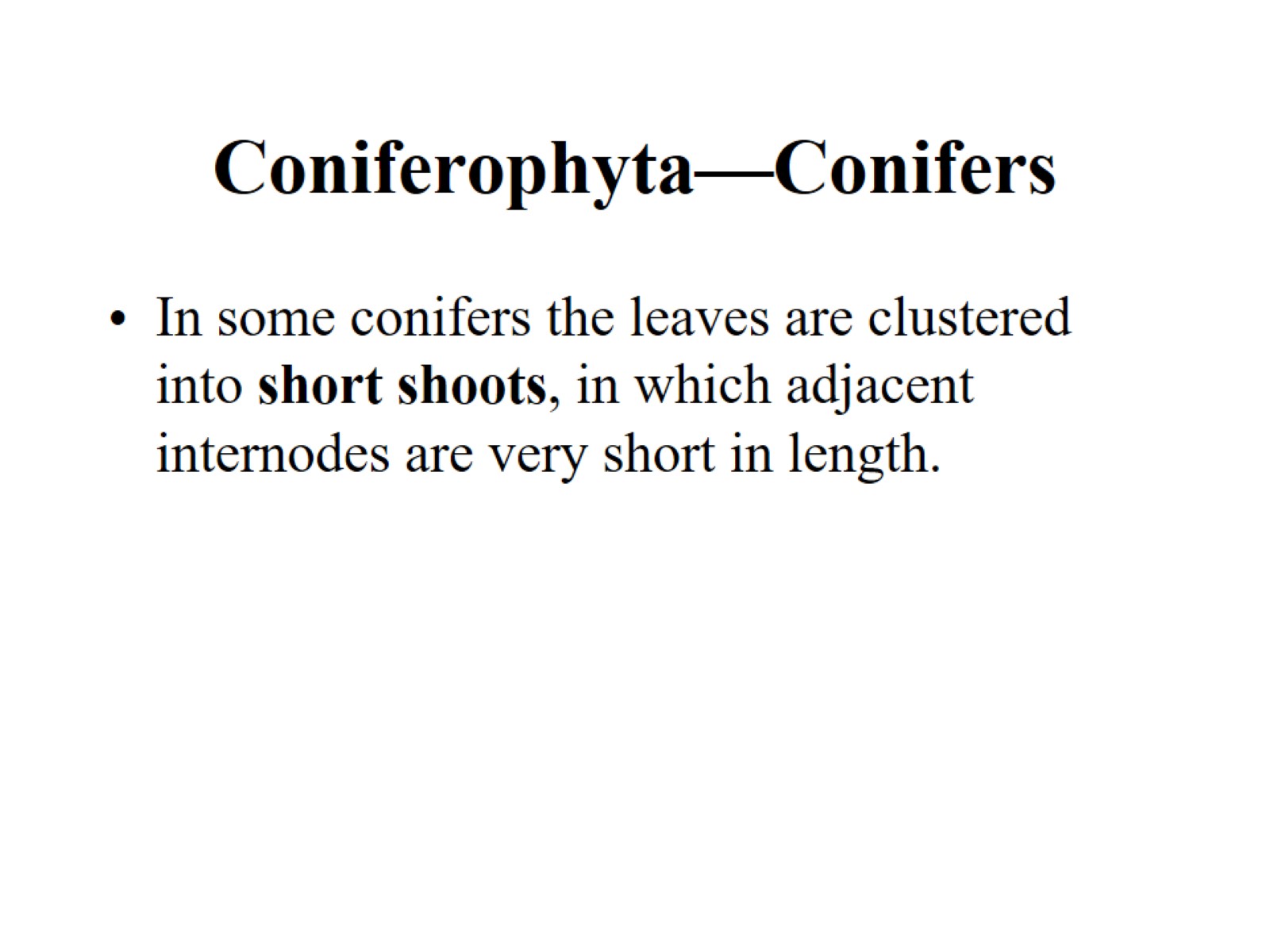 Coniferophyta—Conifers
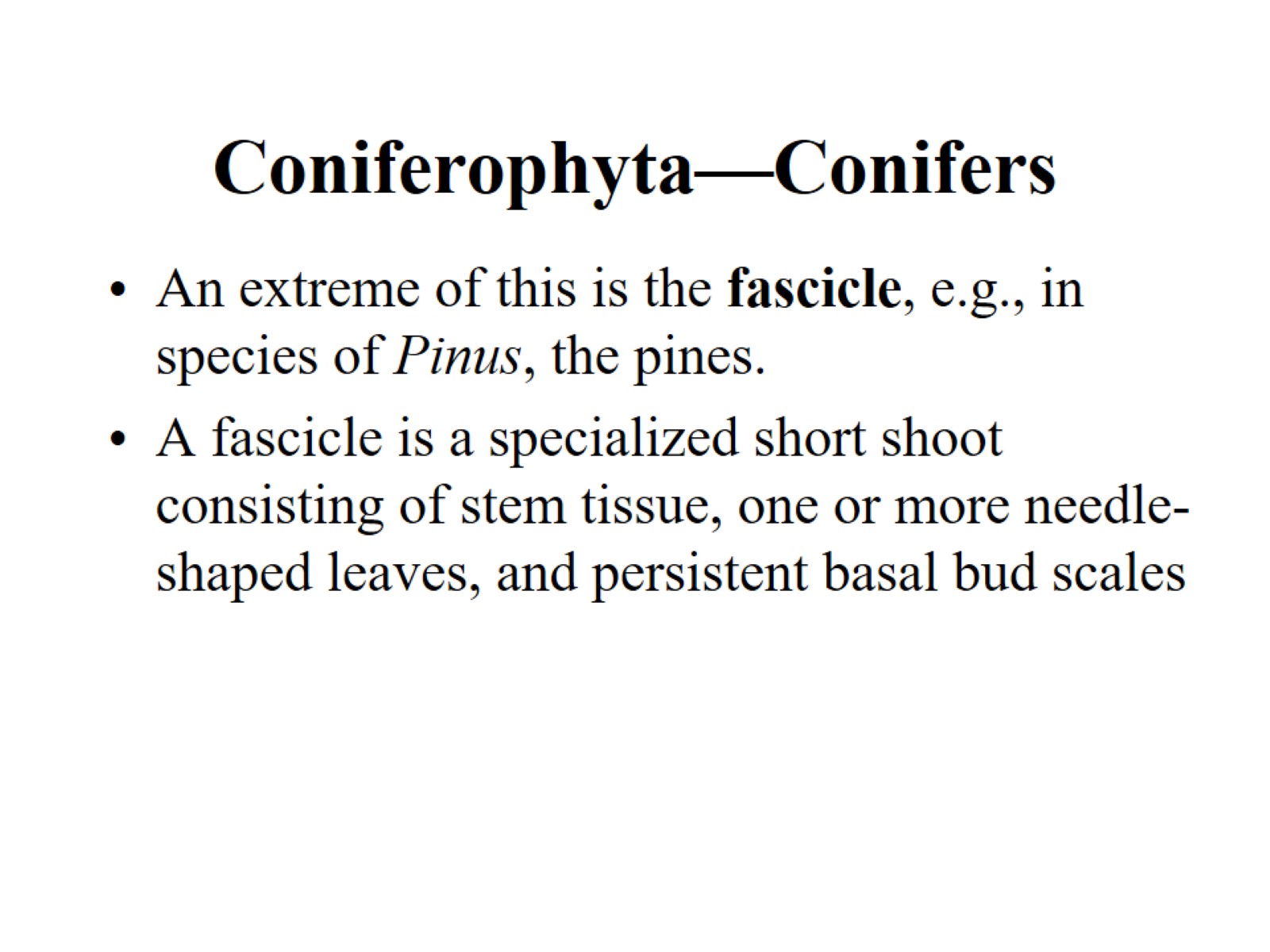 Coniferophyta—Conifers
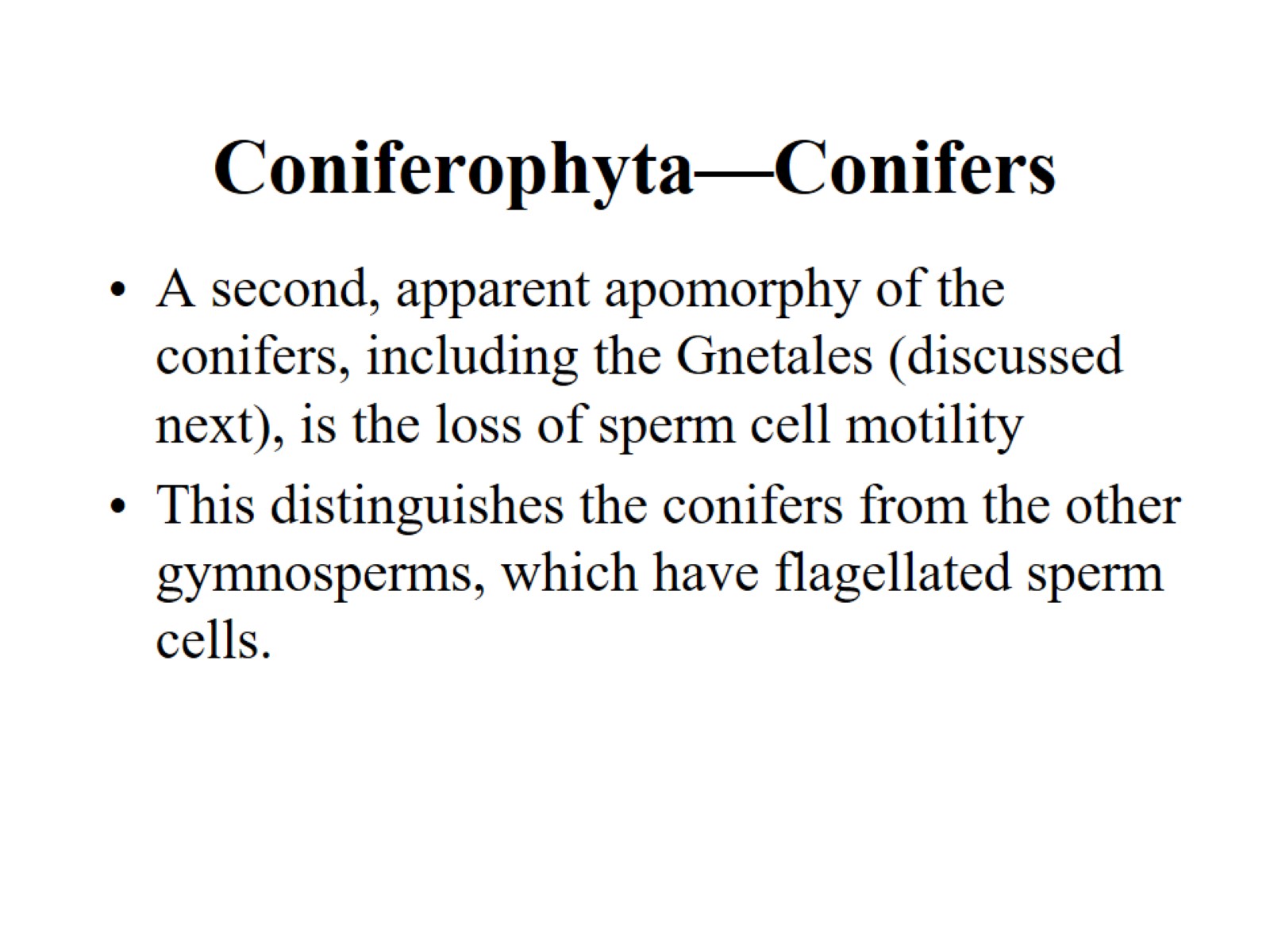 Coniferophyta—Conifers
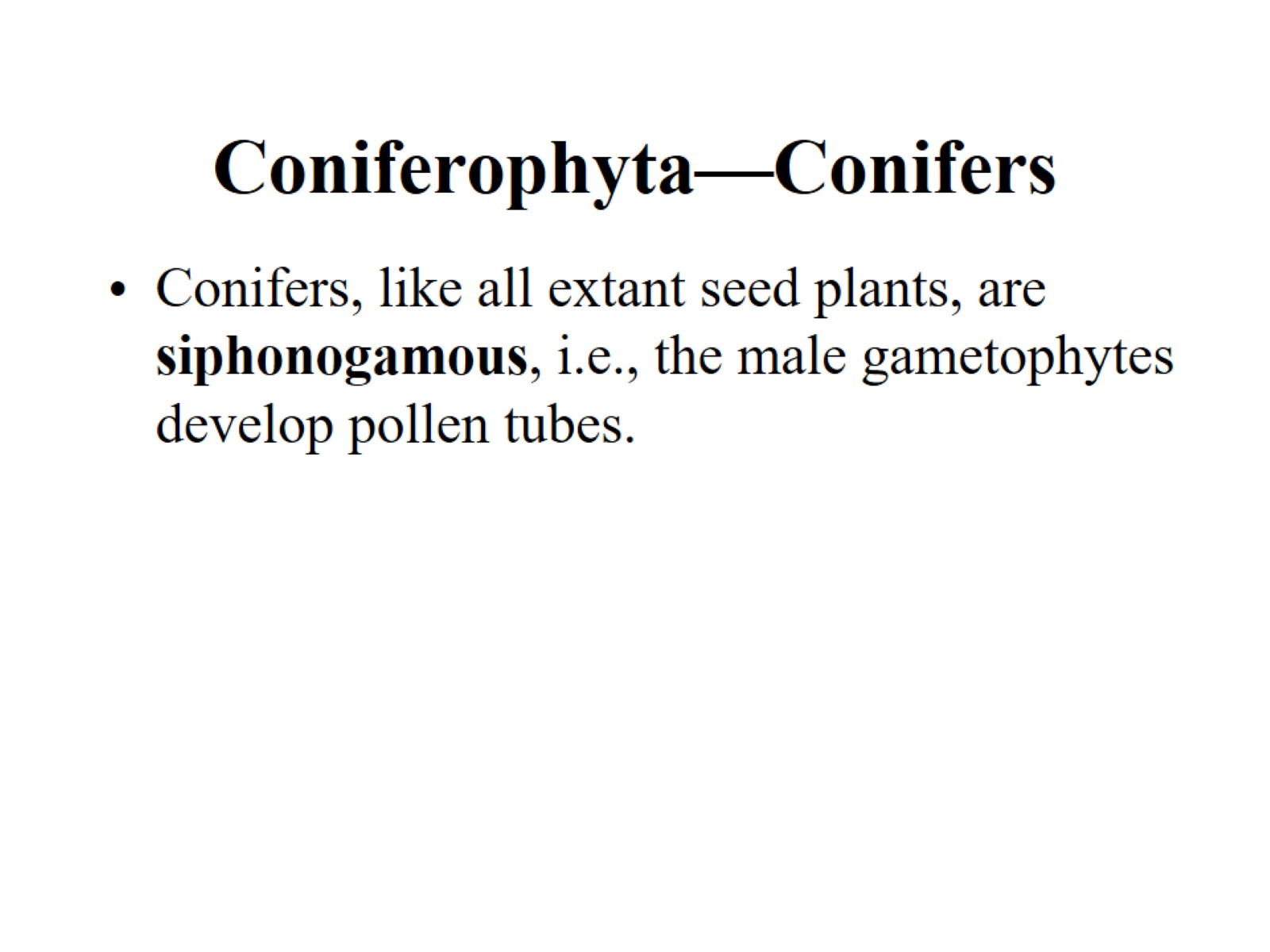 Coniferophyta—Conifers
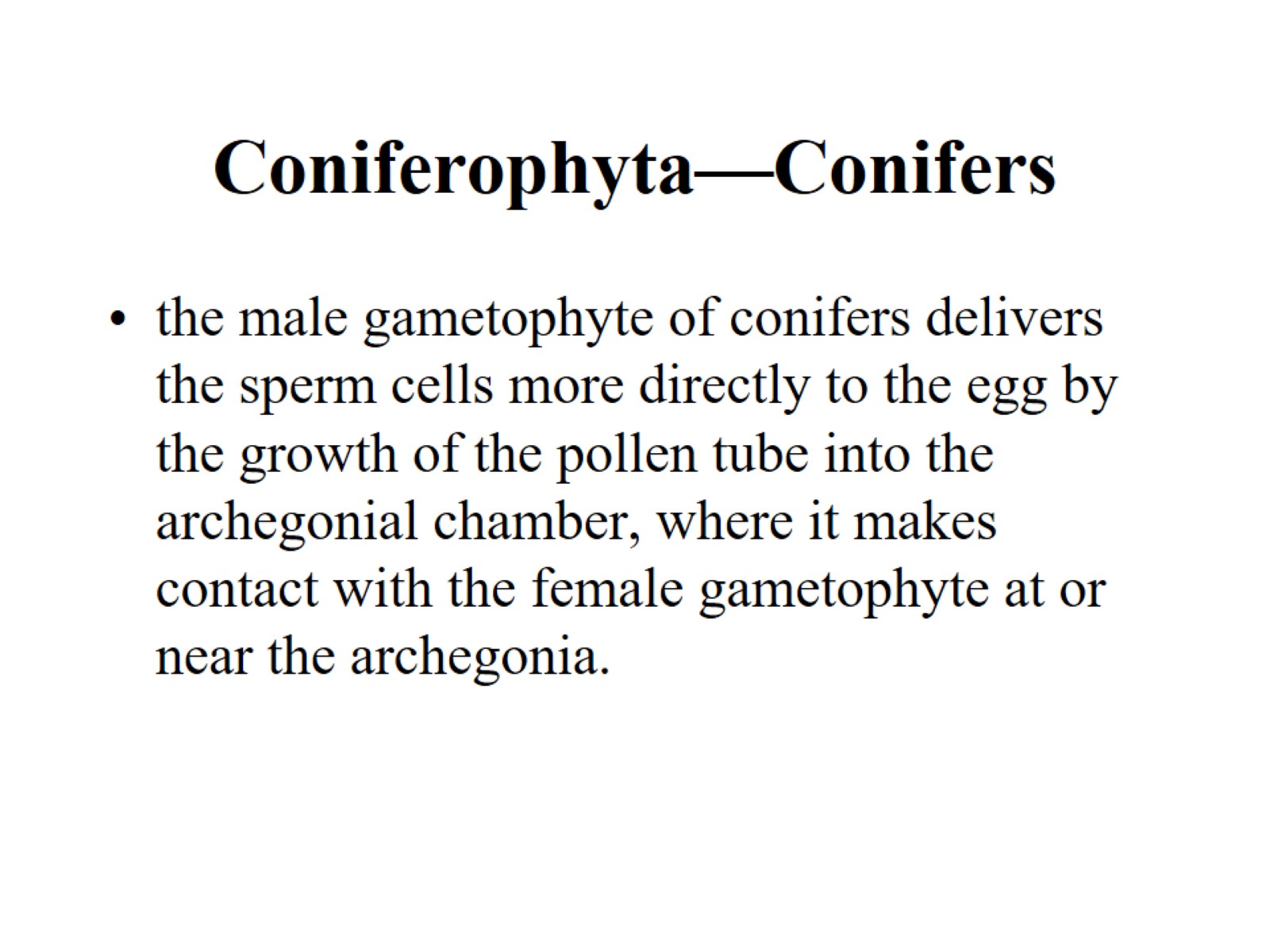 Coniferophyta—Conifers
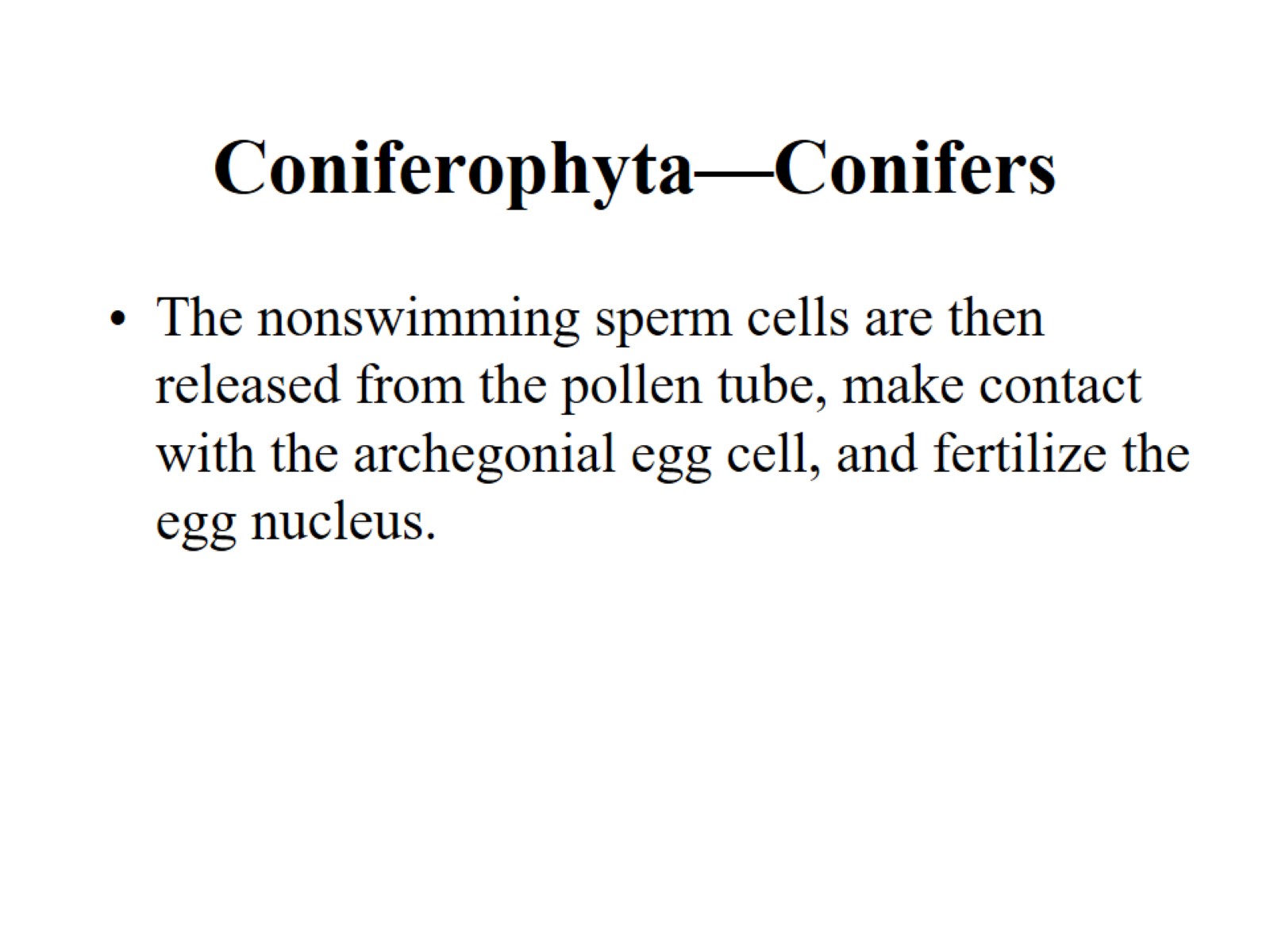 Coniferophyta—Conifers
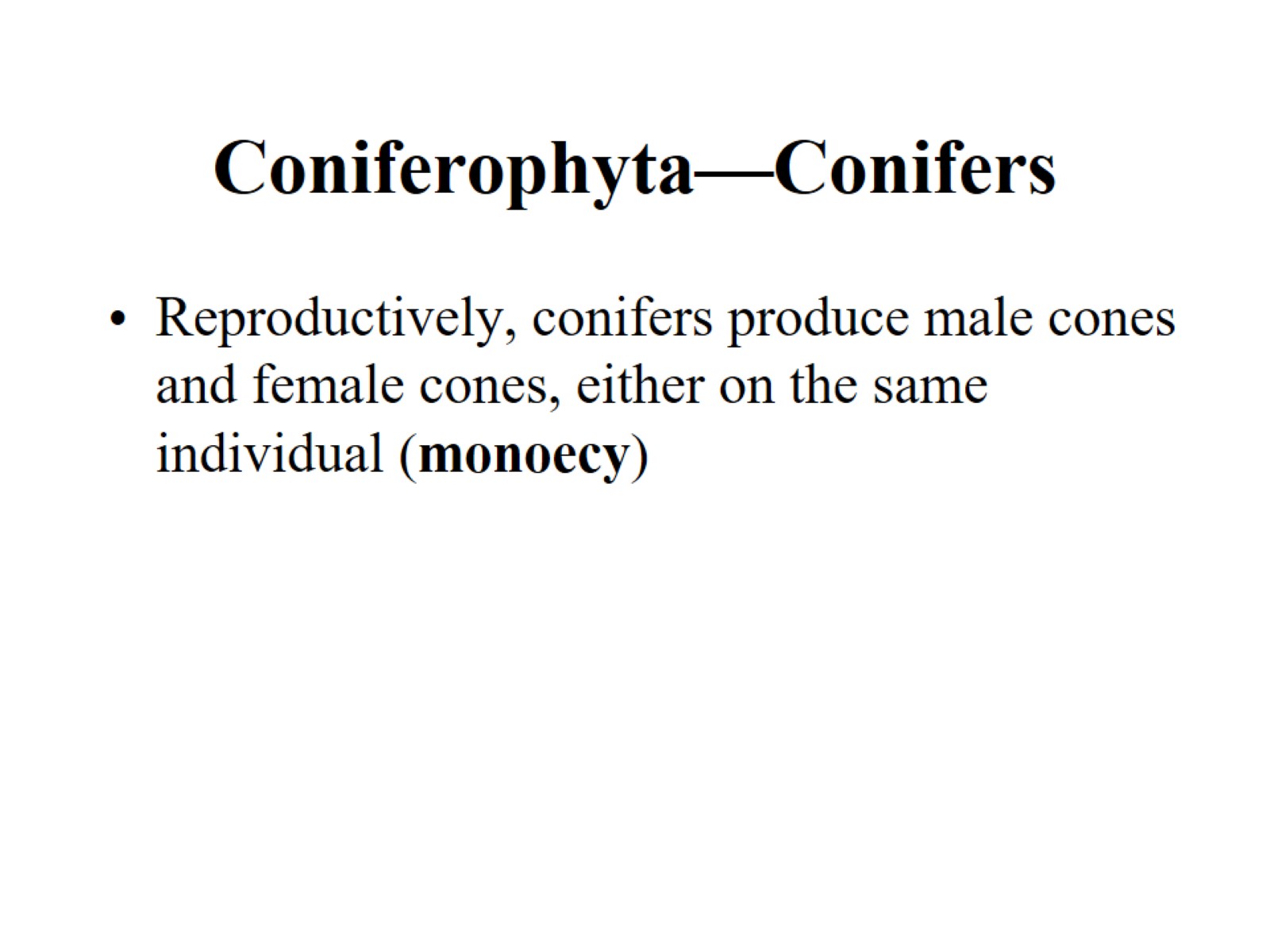 Coniferophyta—Conifers
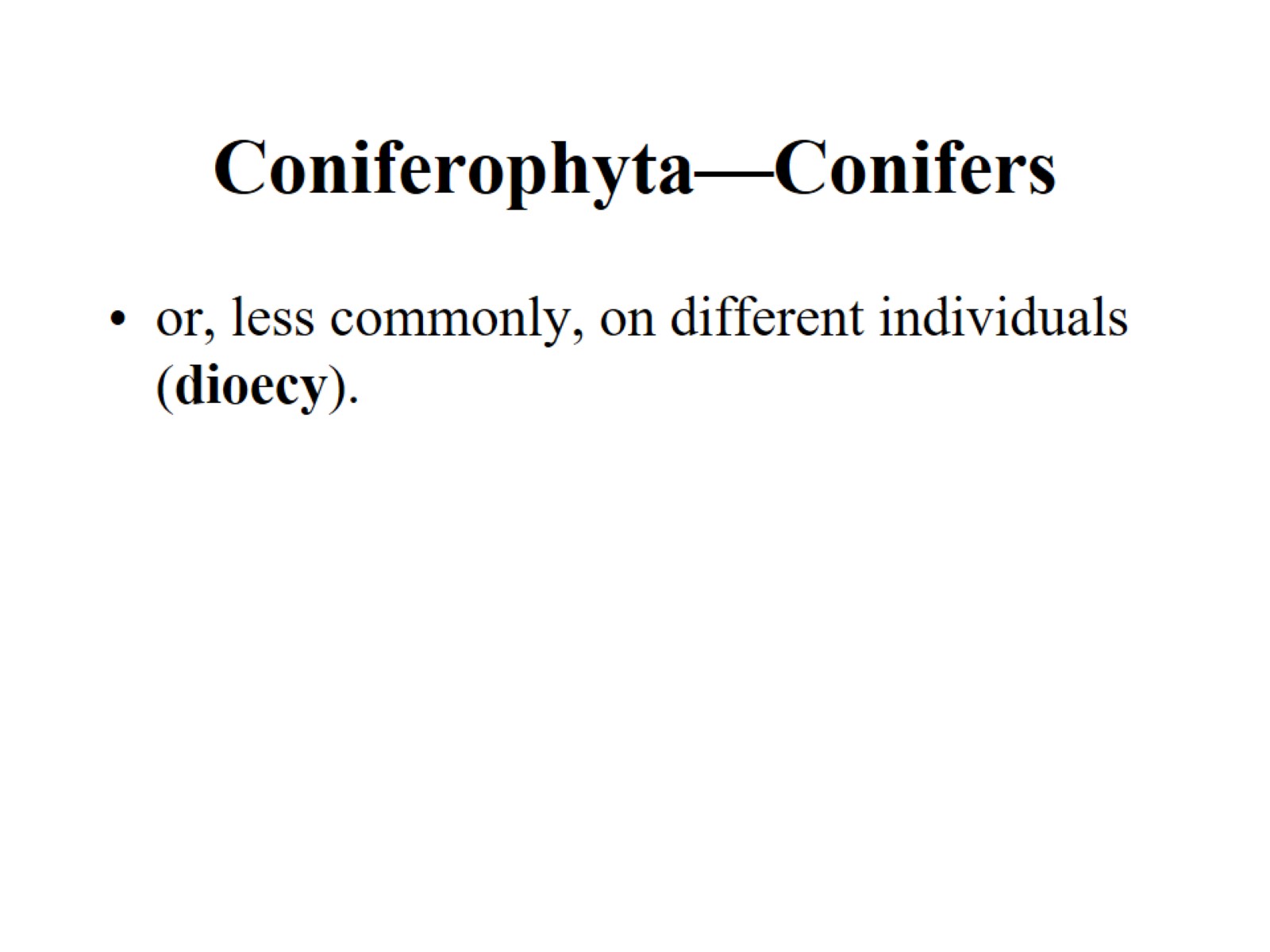 Coniferophyta—Conifers
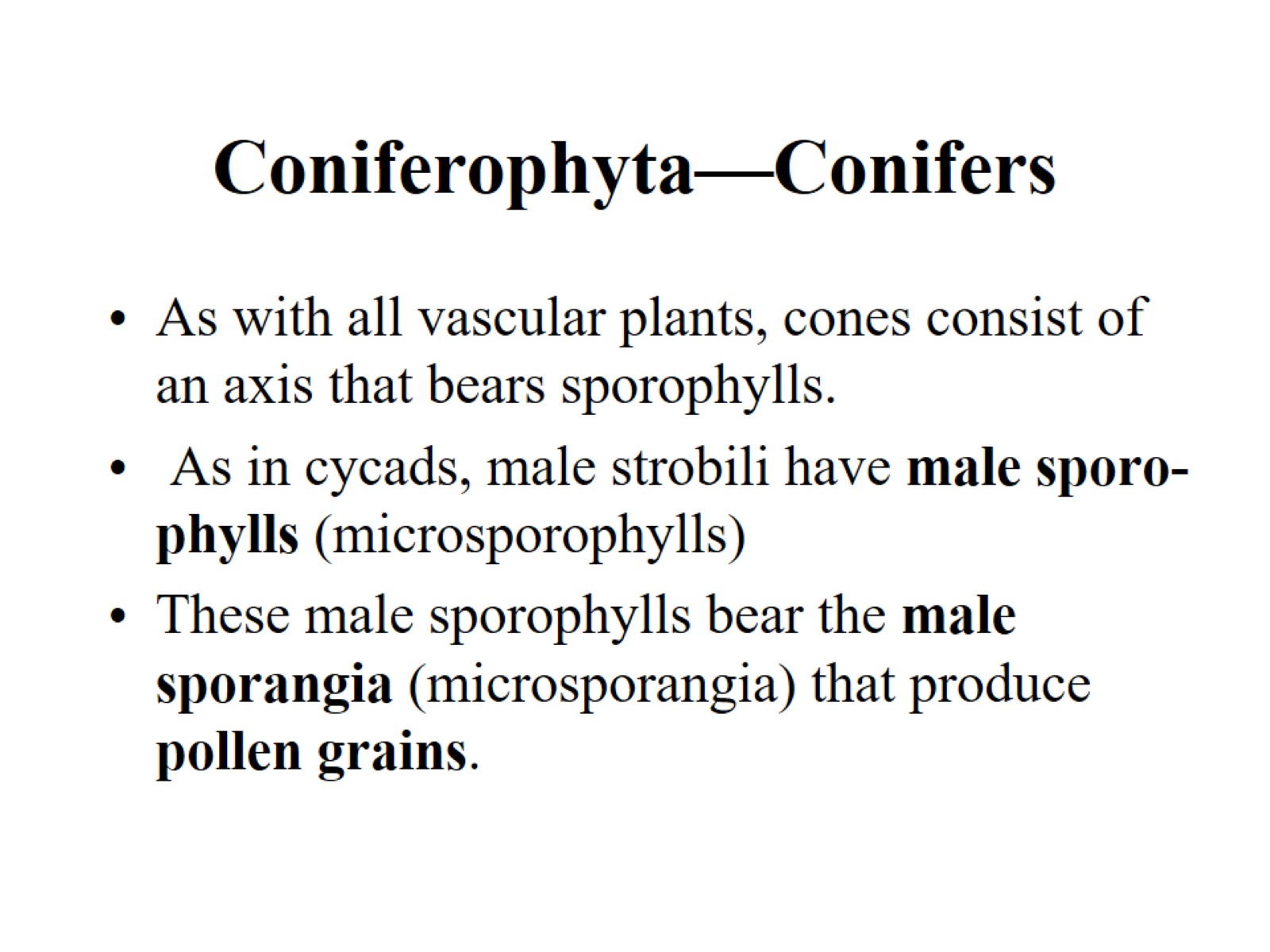 Coniferophyta—Conifers
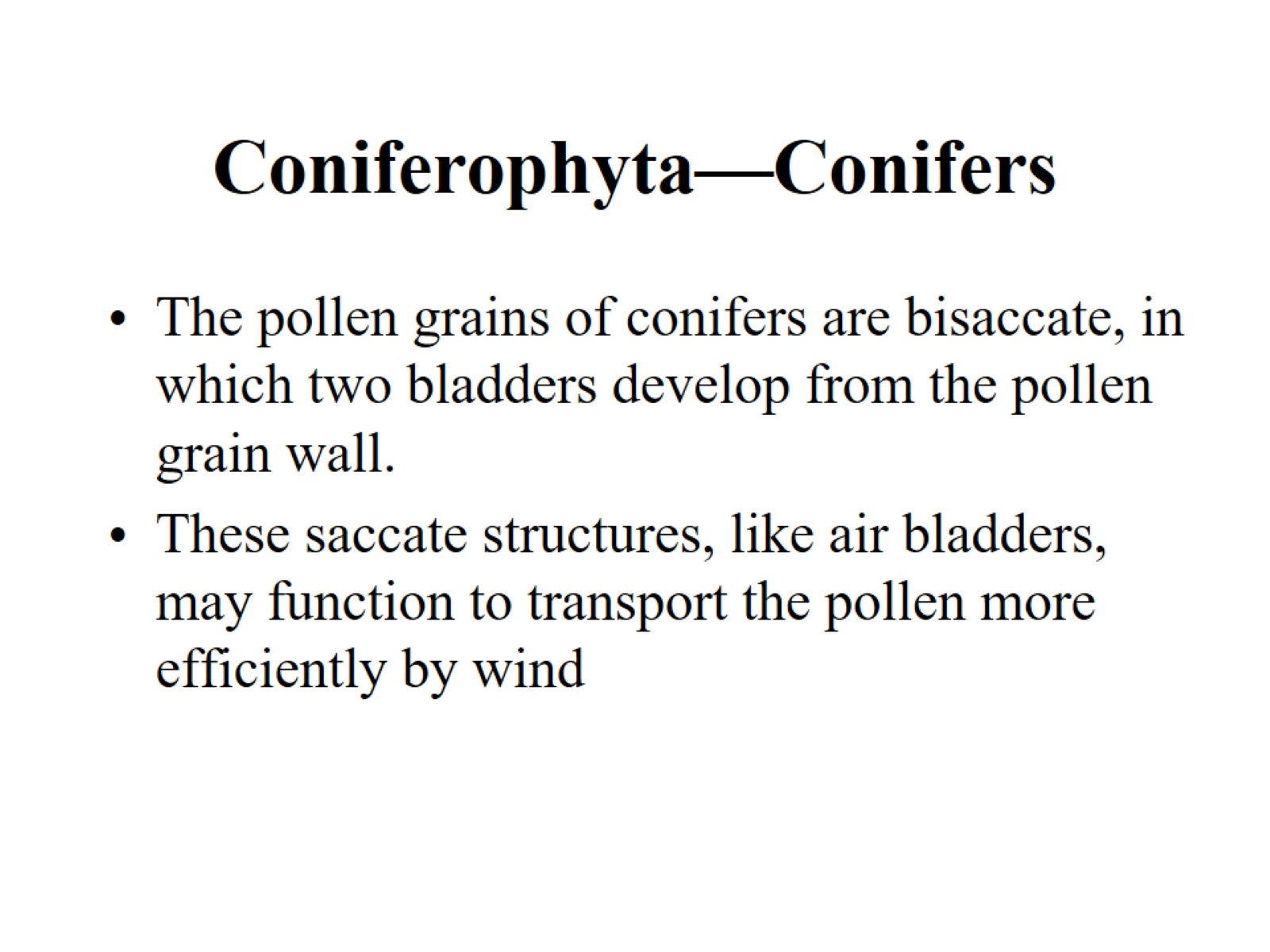 Coniferophyta—Conifers
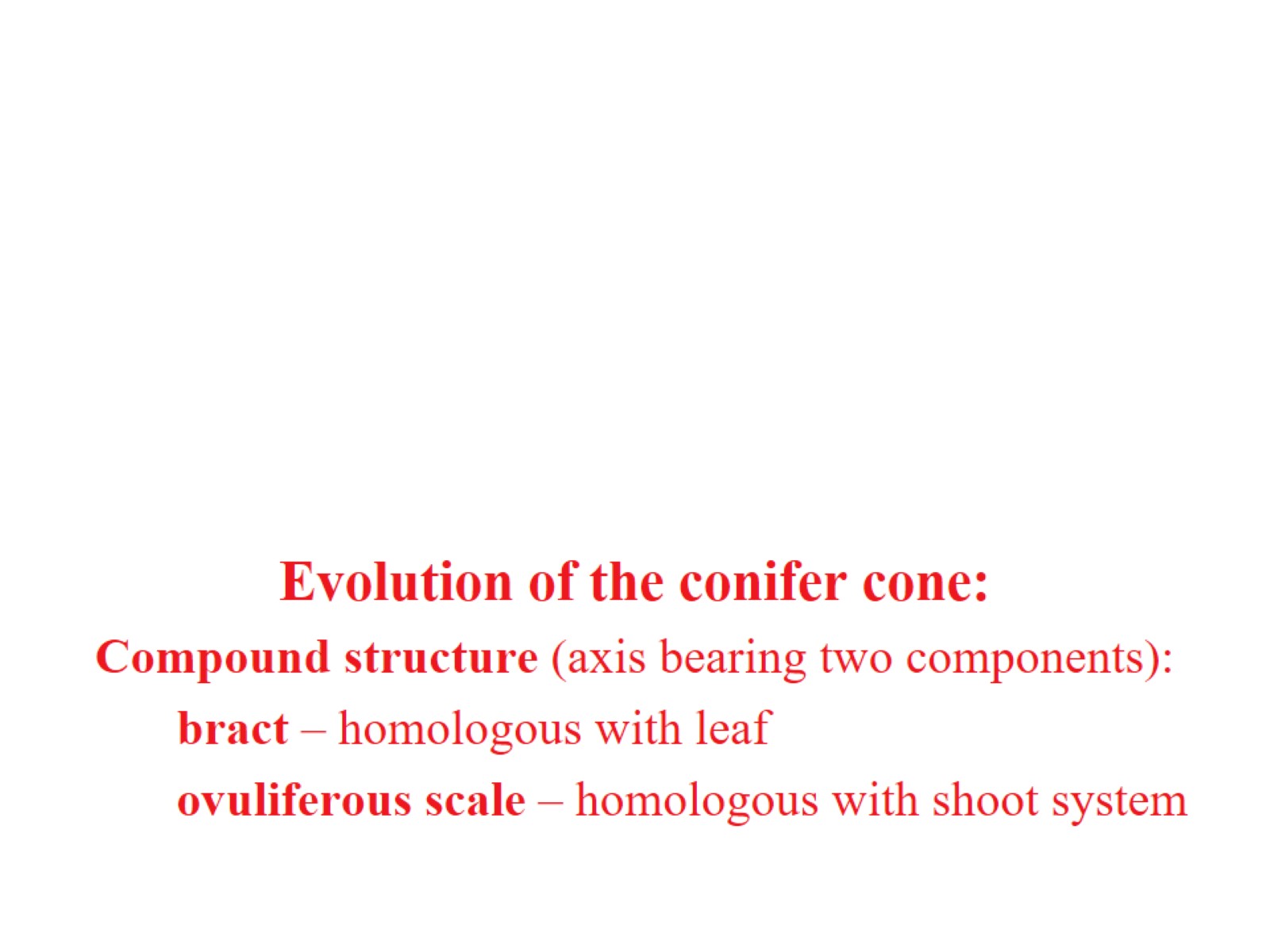 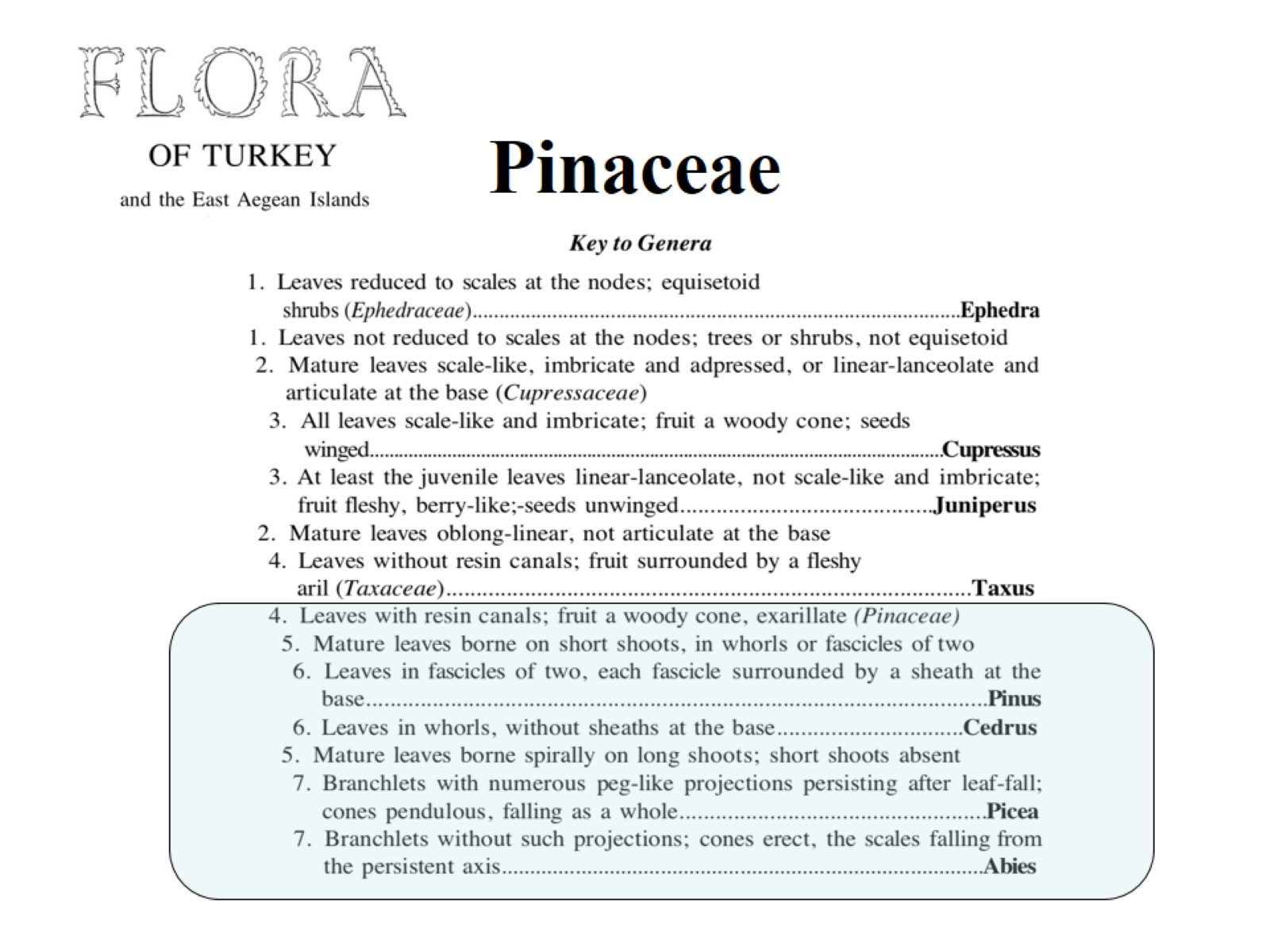 Pinaceae
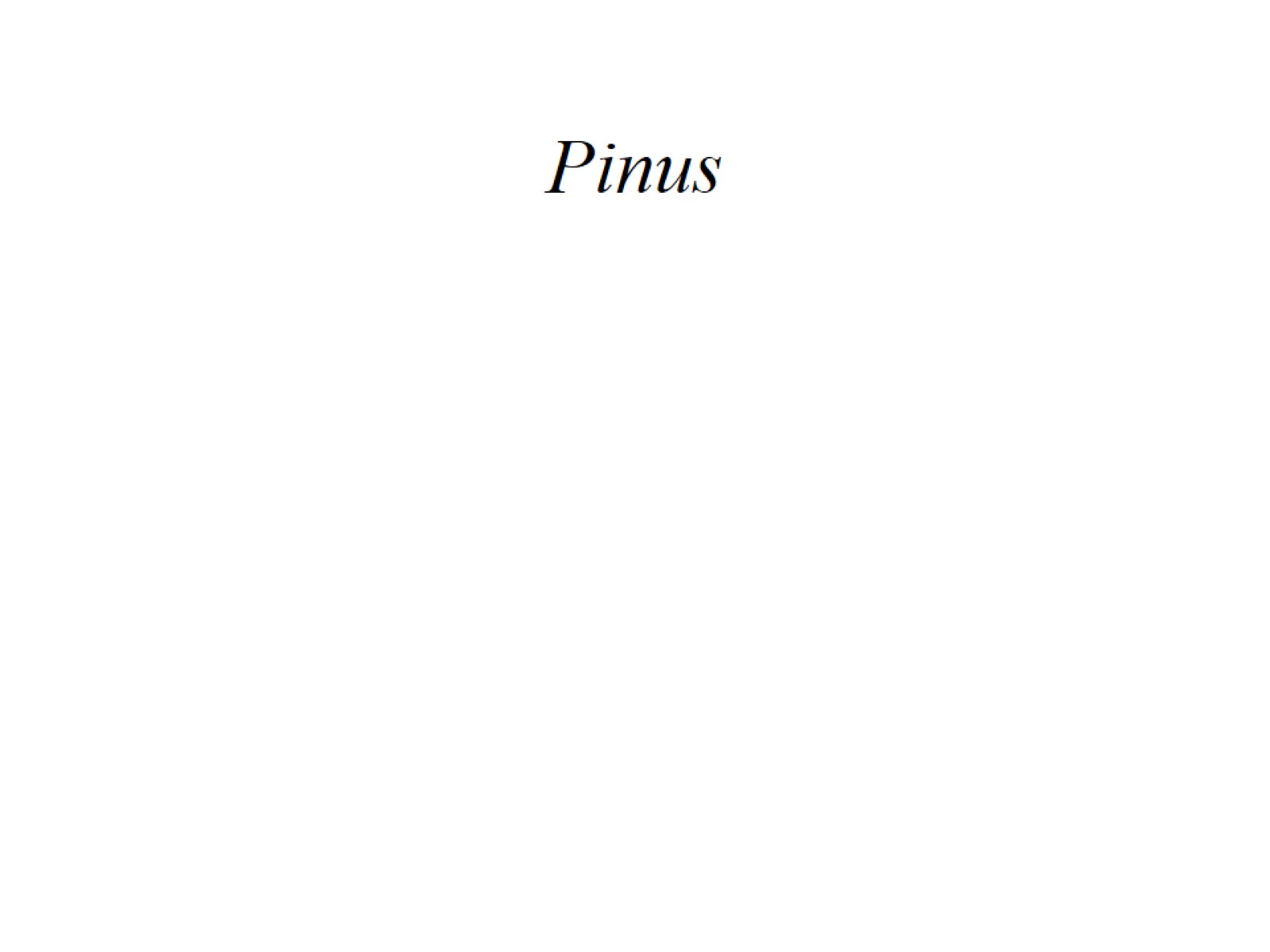 Pinus
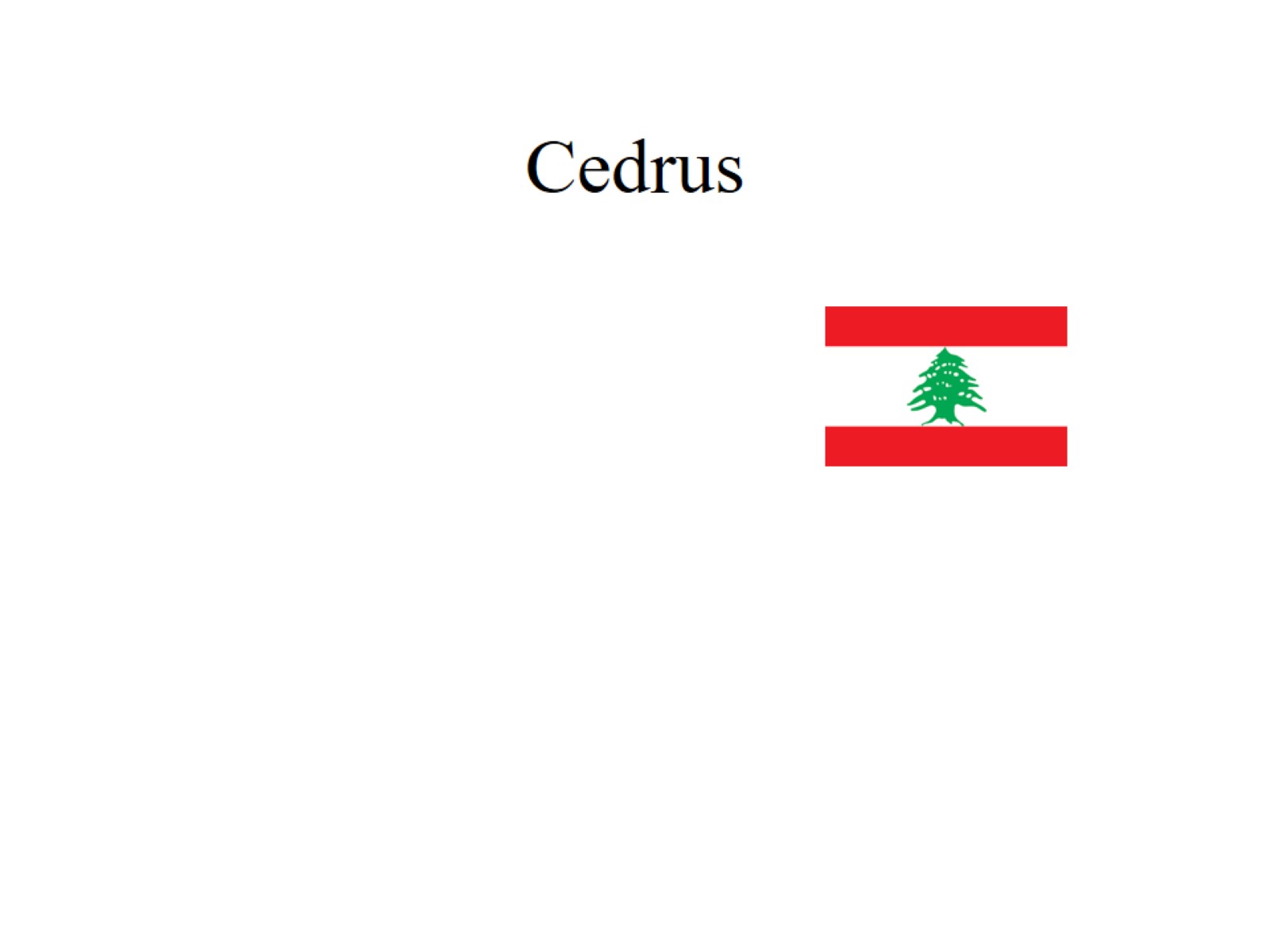 Cedrus
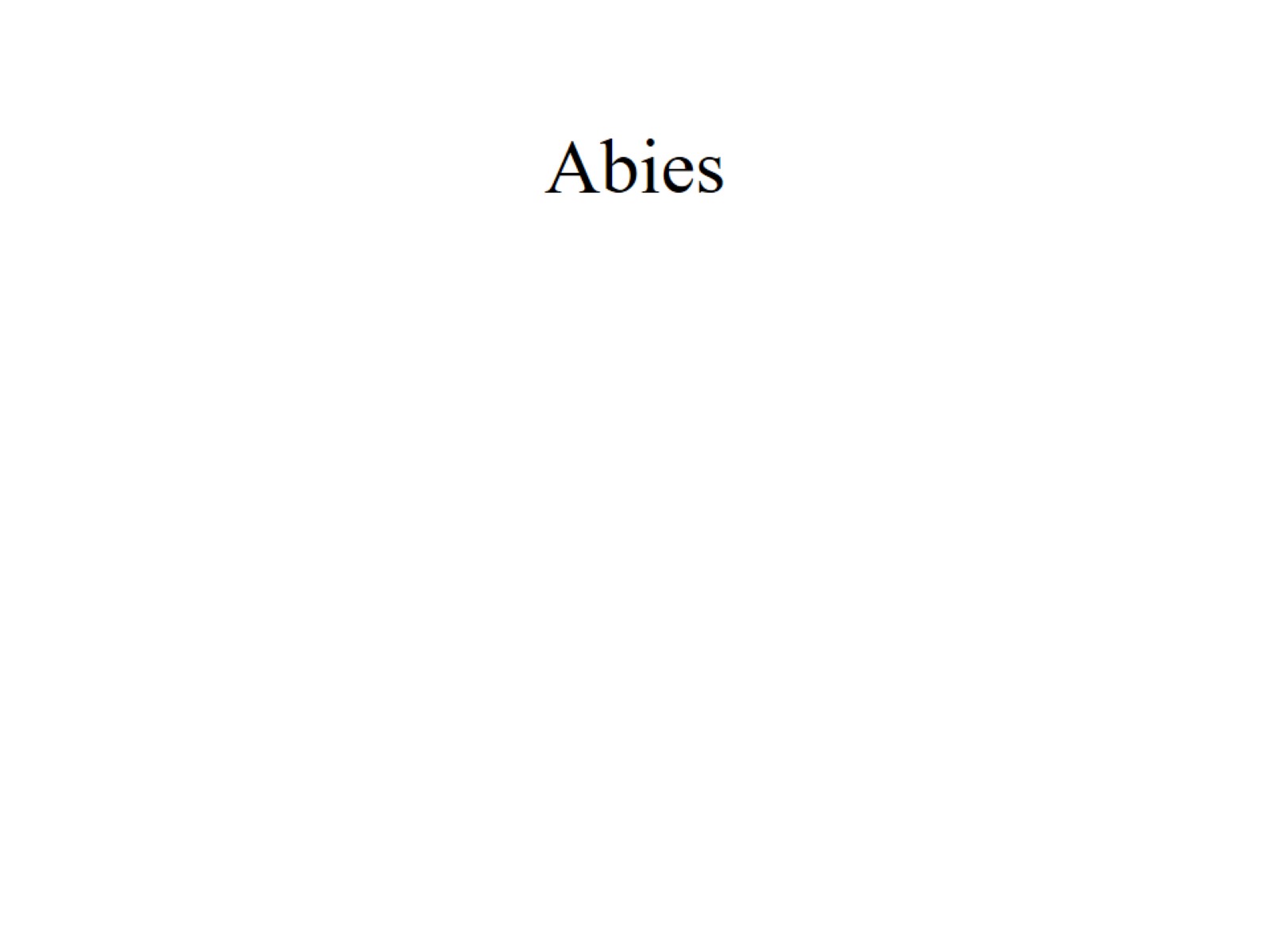 Abies
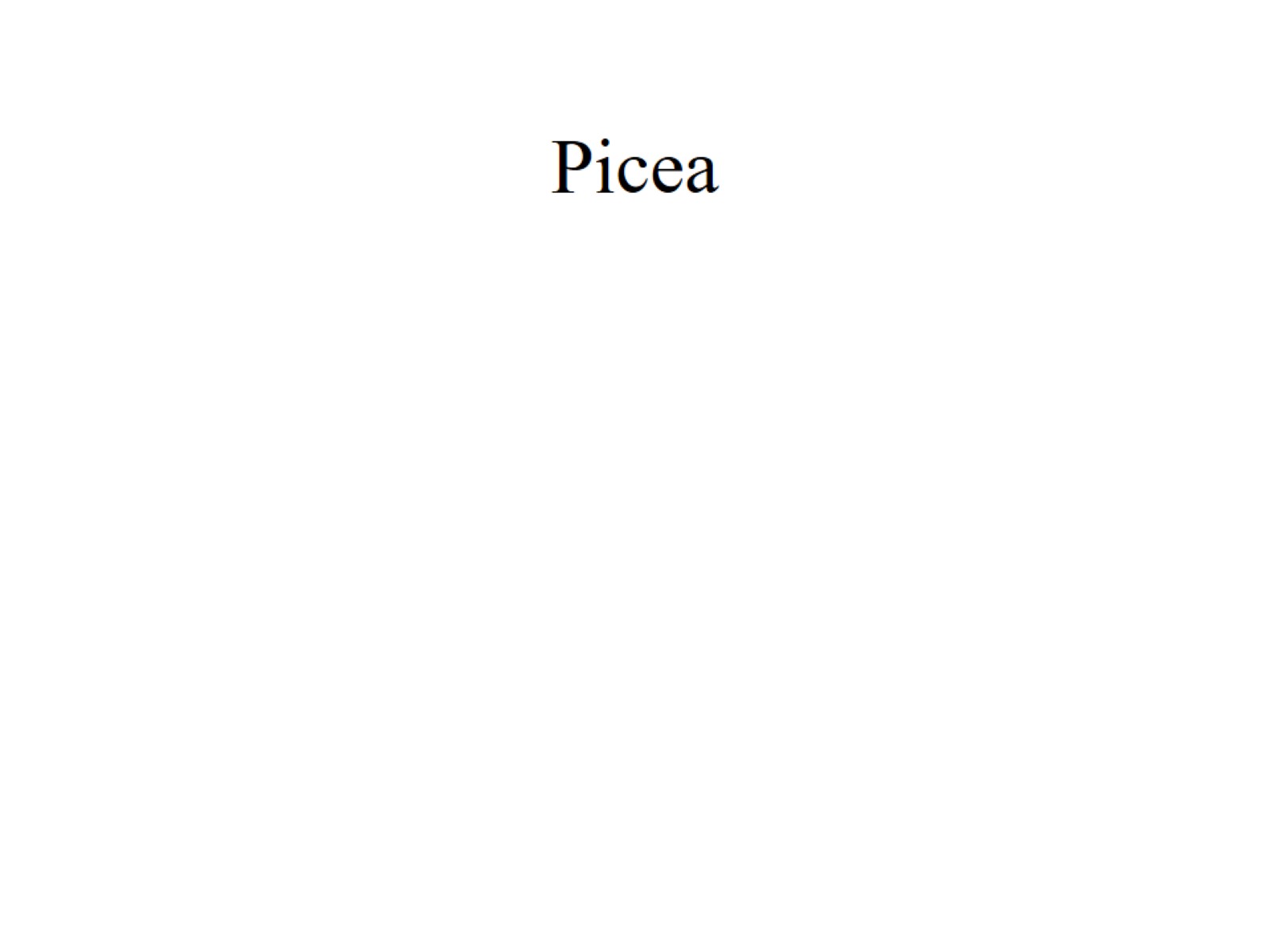 Picea
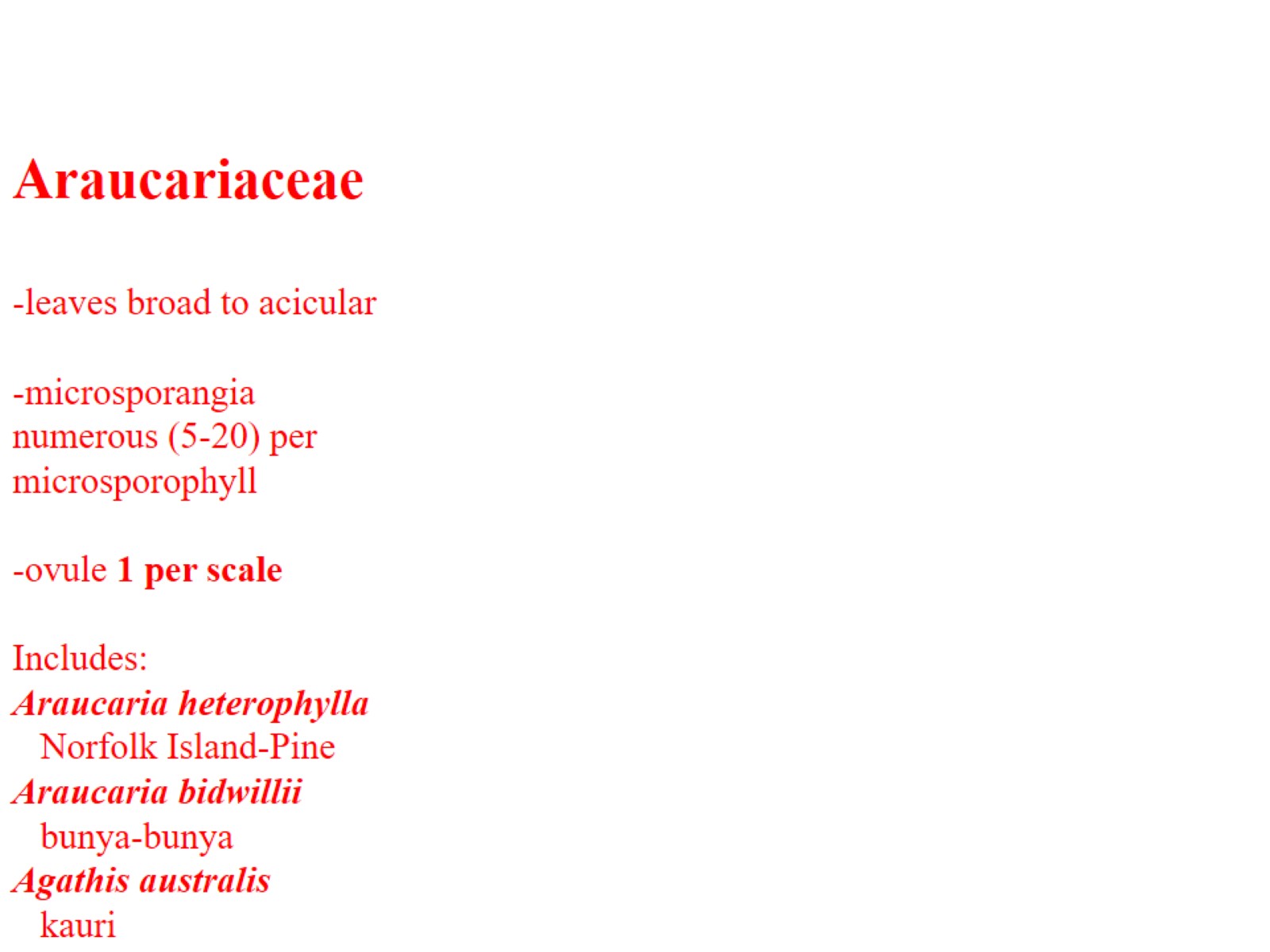 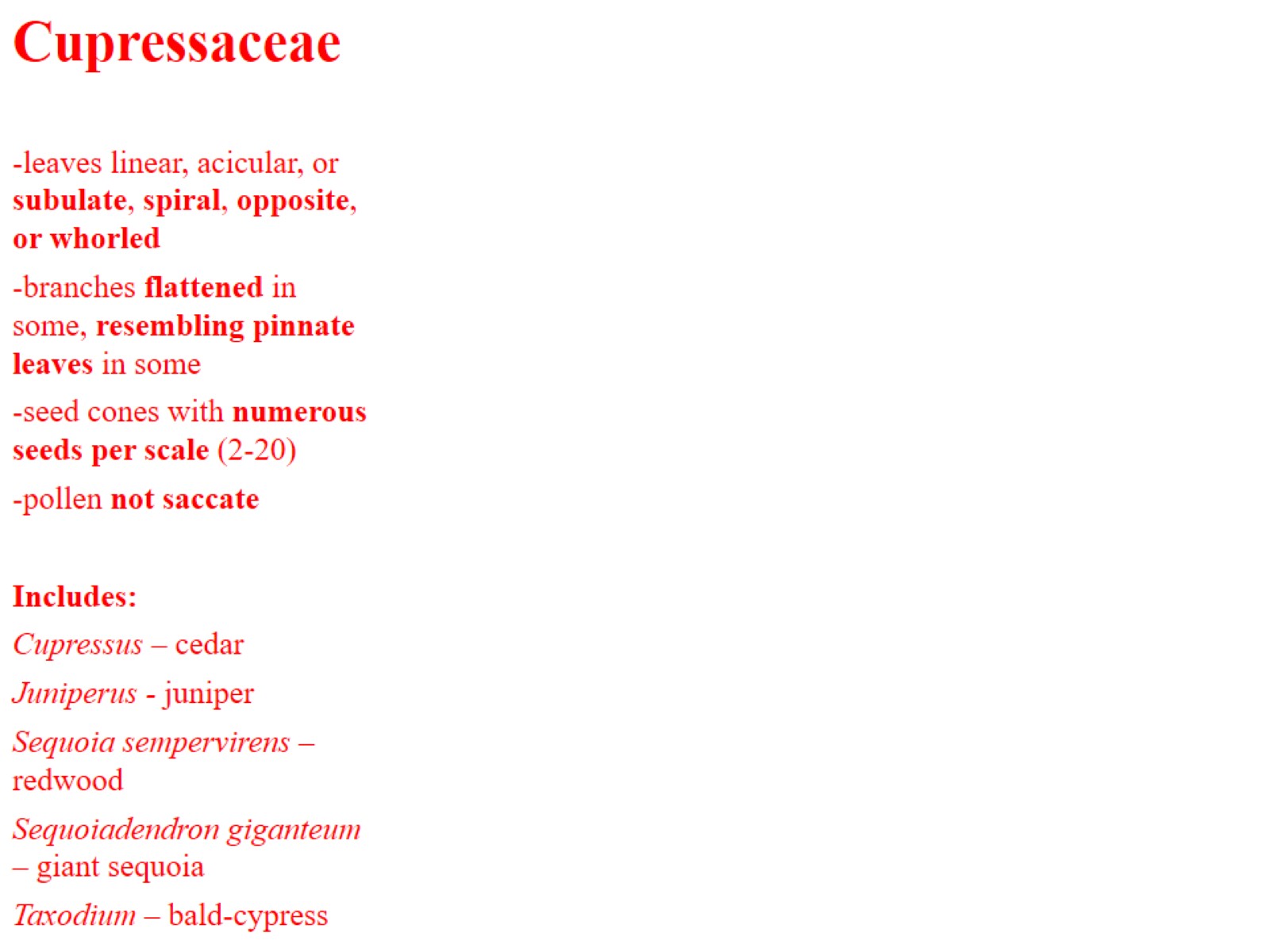 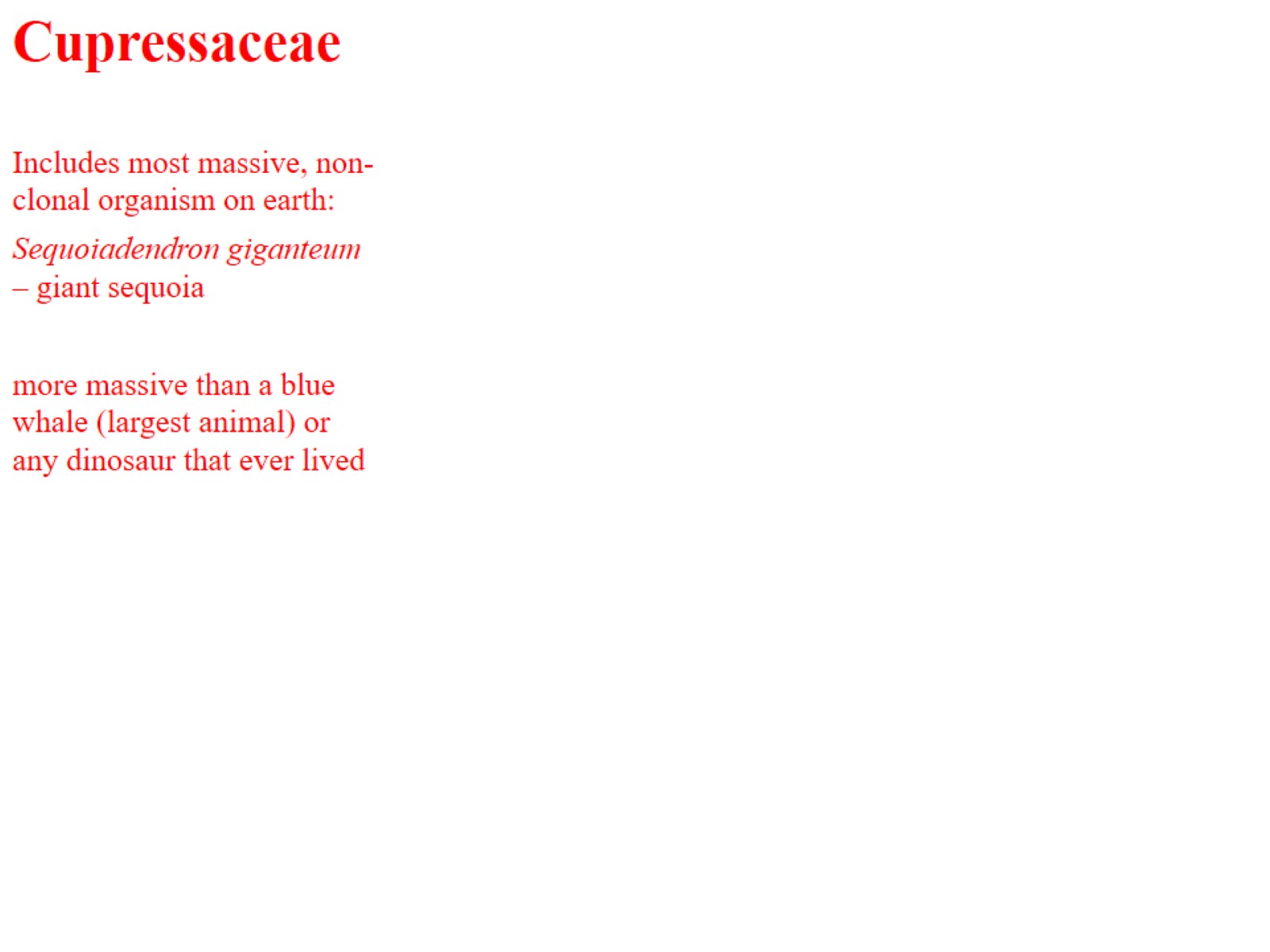 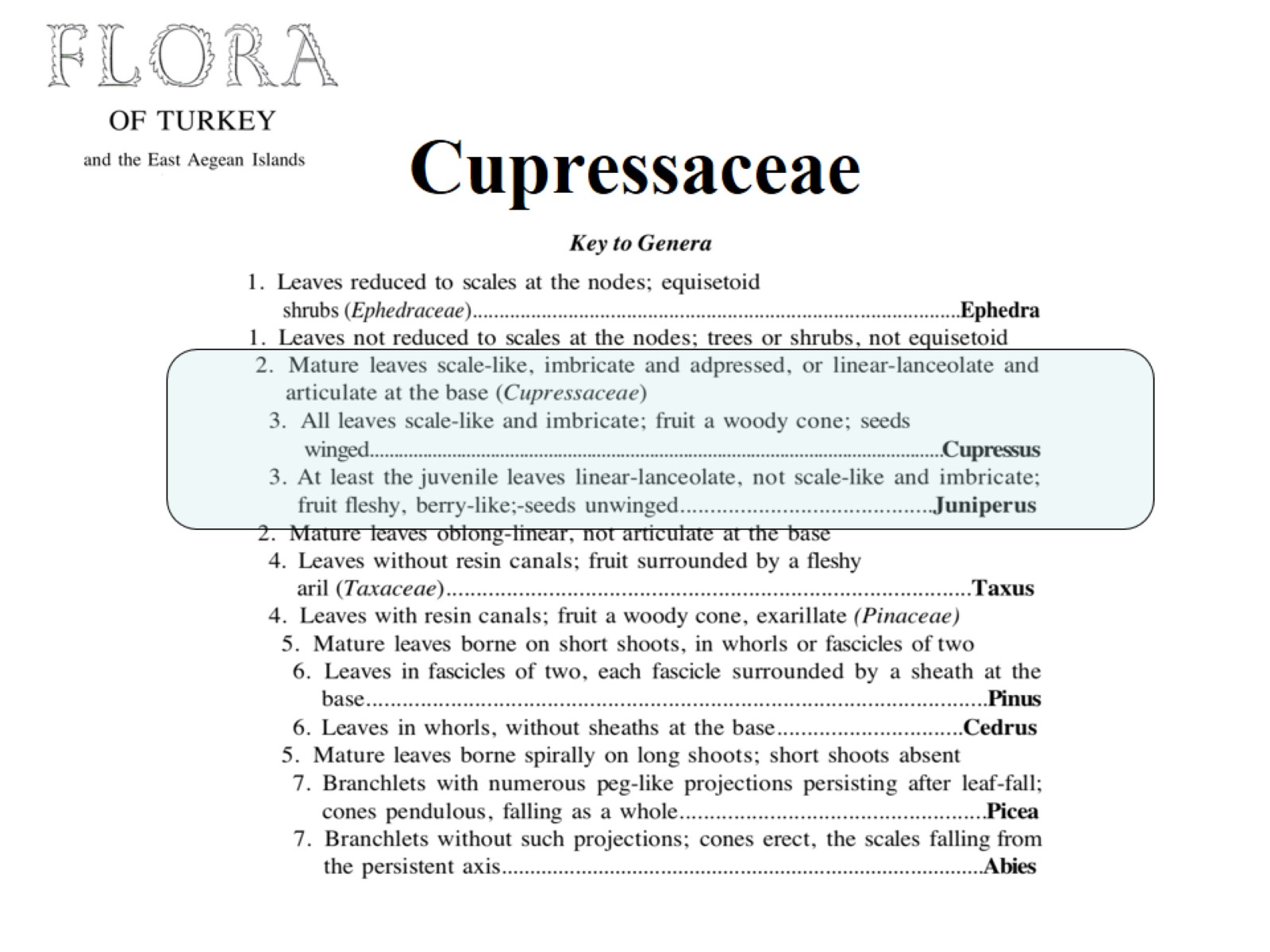 Cupressaceae
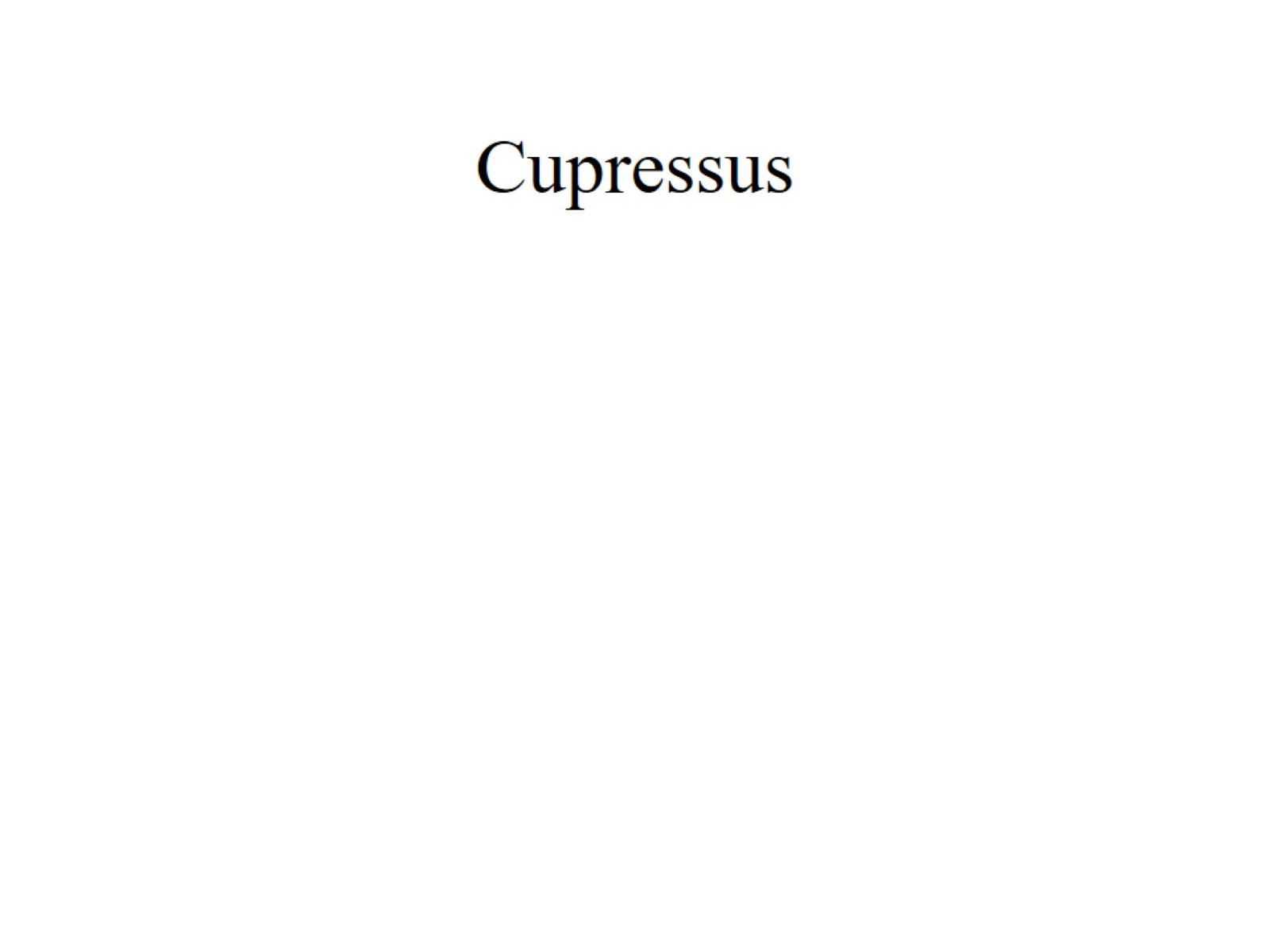 Cupressus
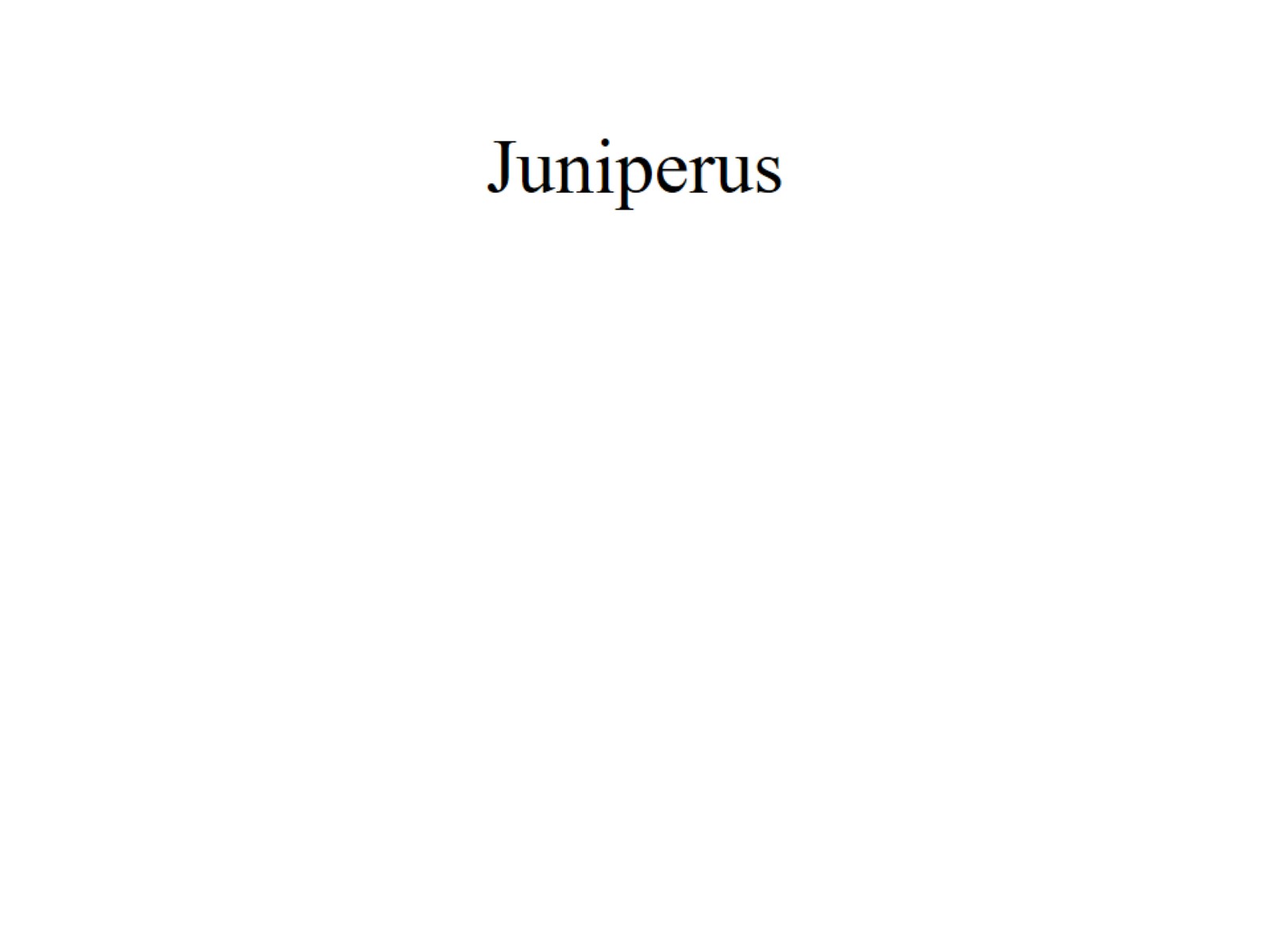 Juniperus
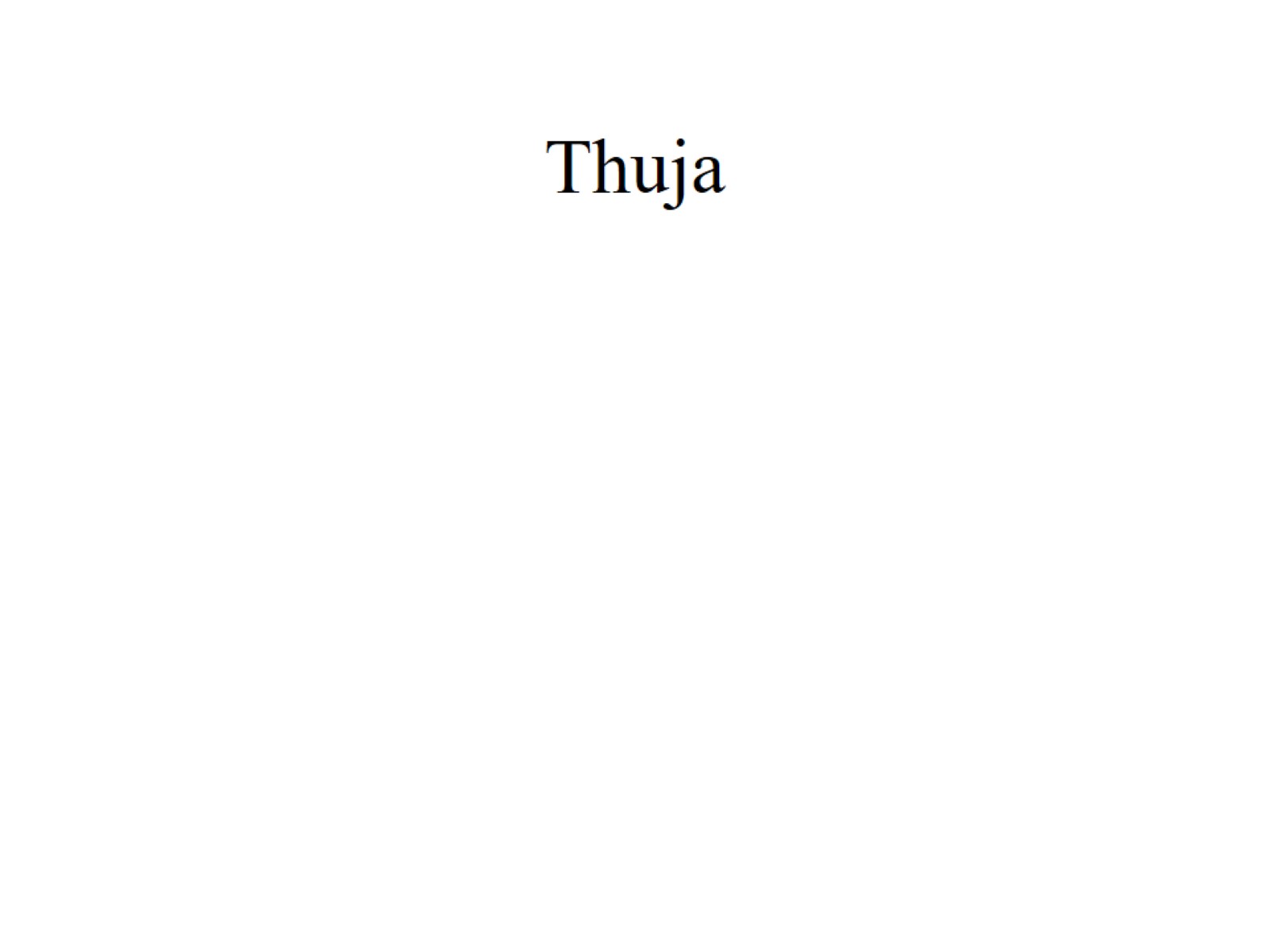 Thuja
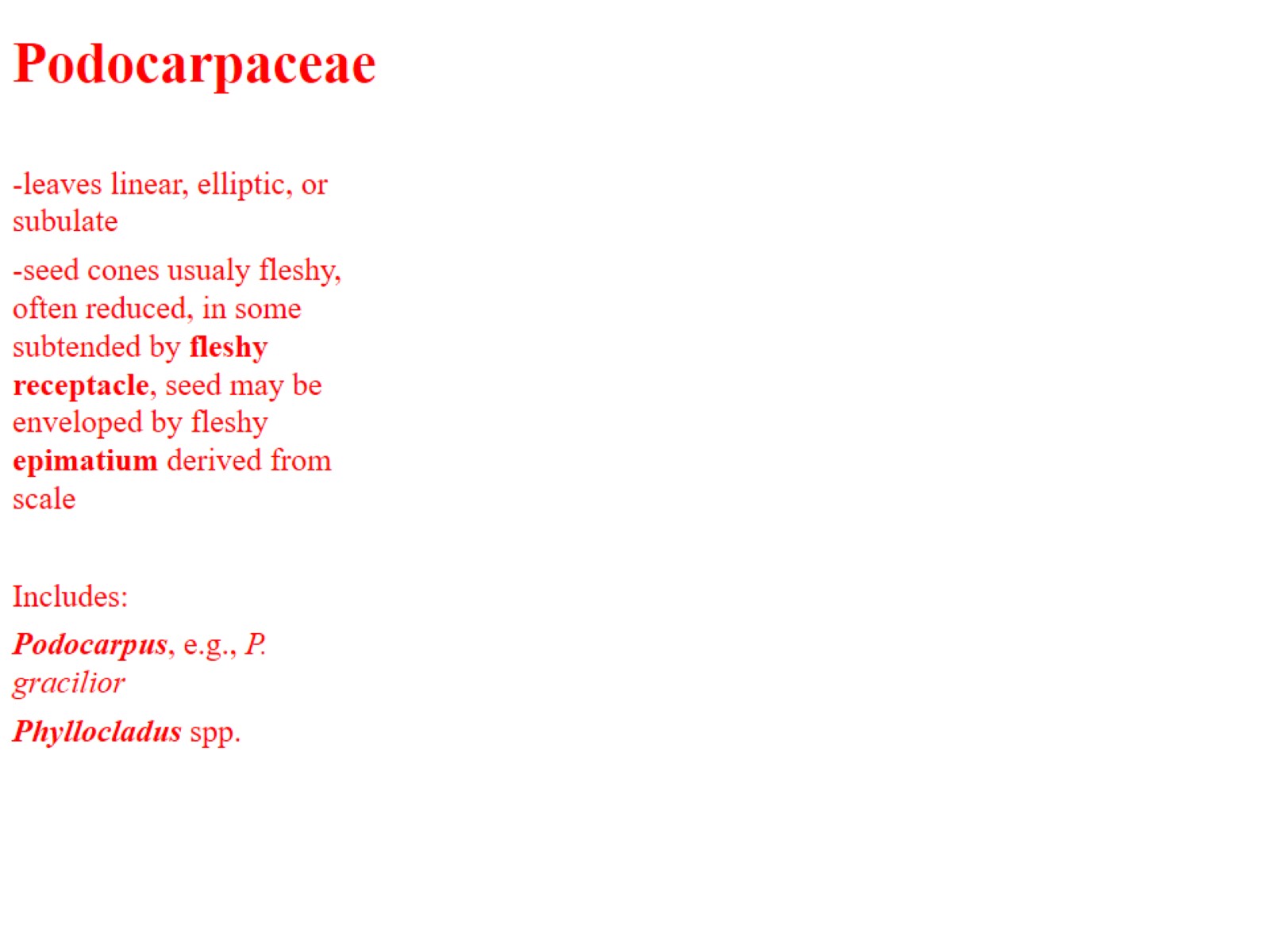 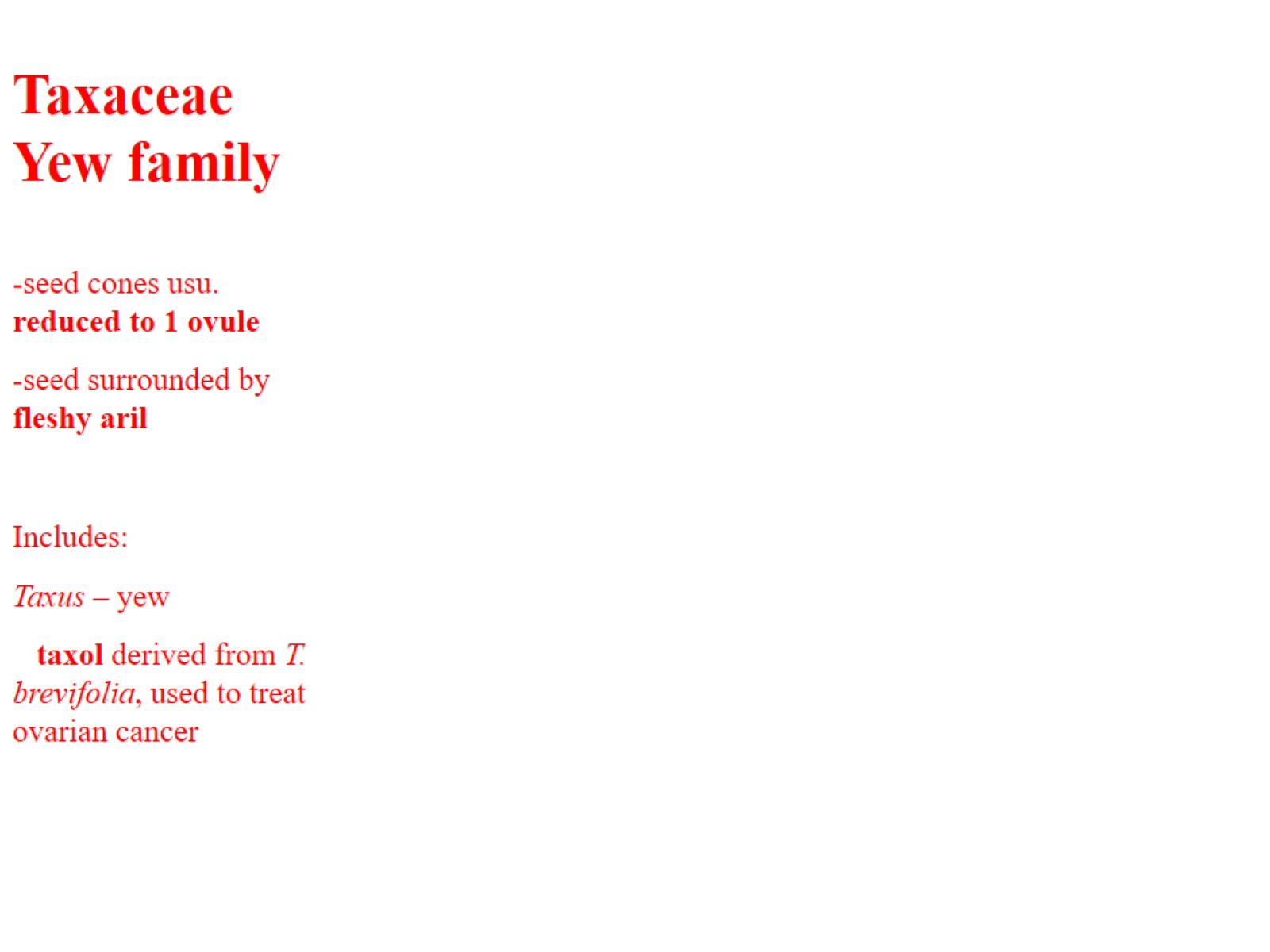 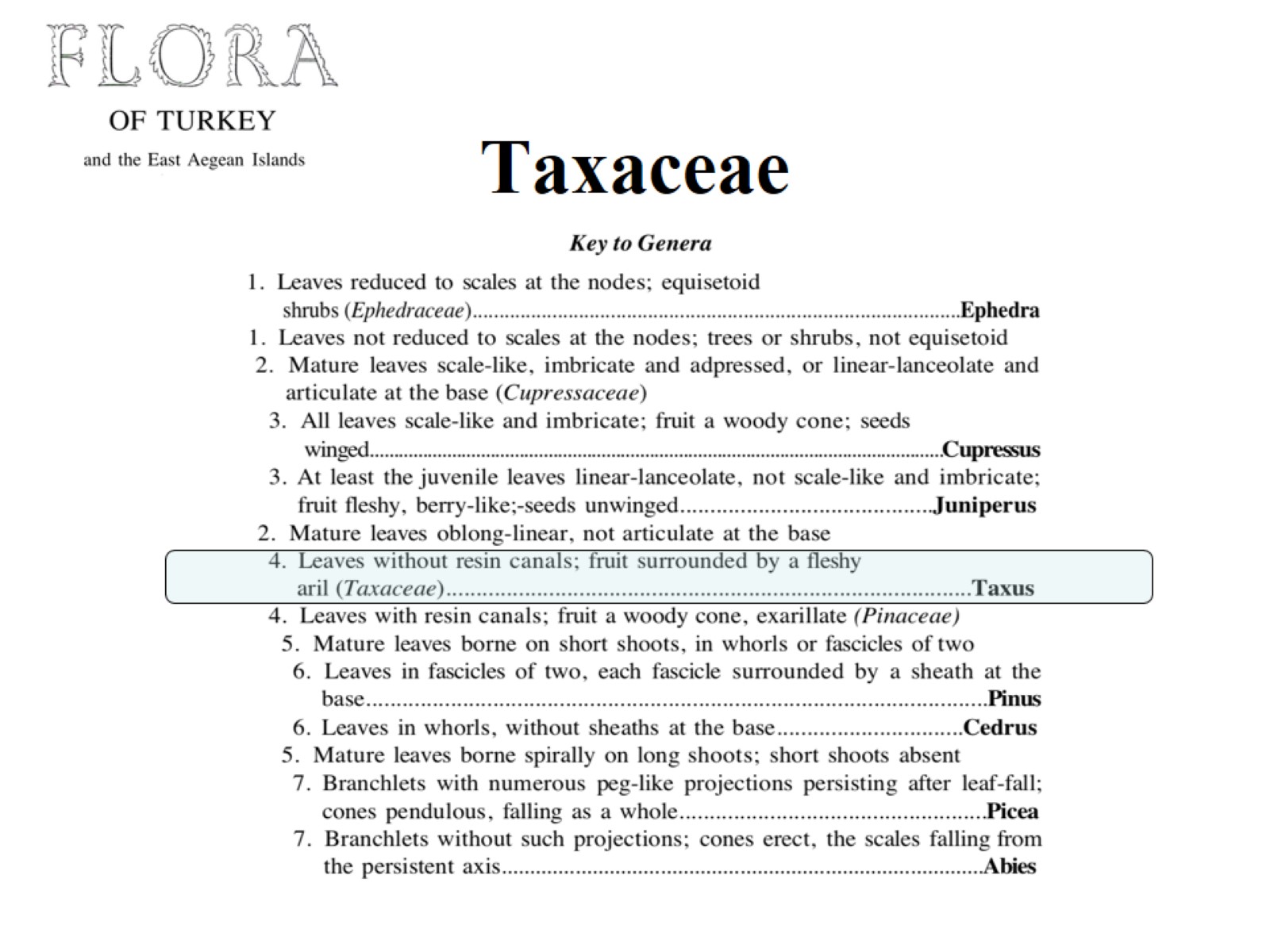 Taxaceae
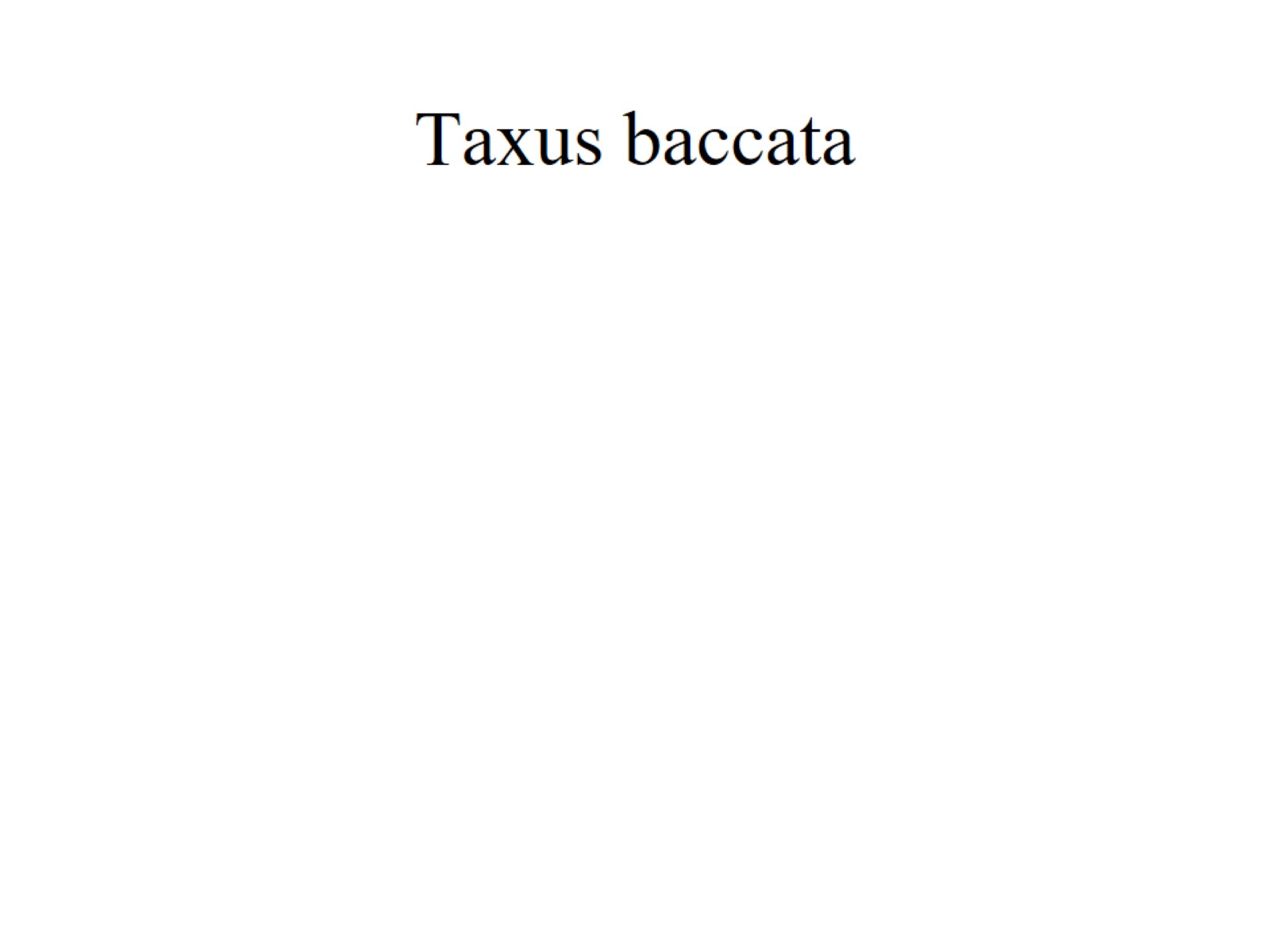 Taxus baccata
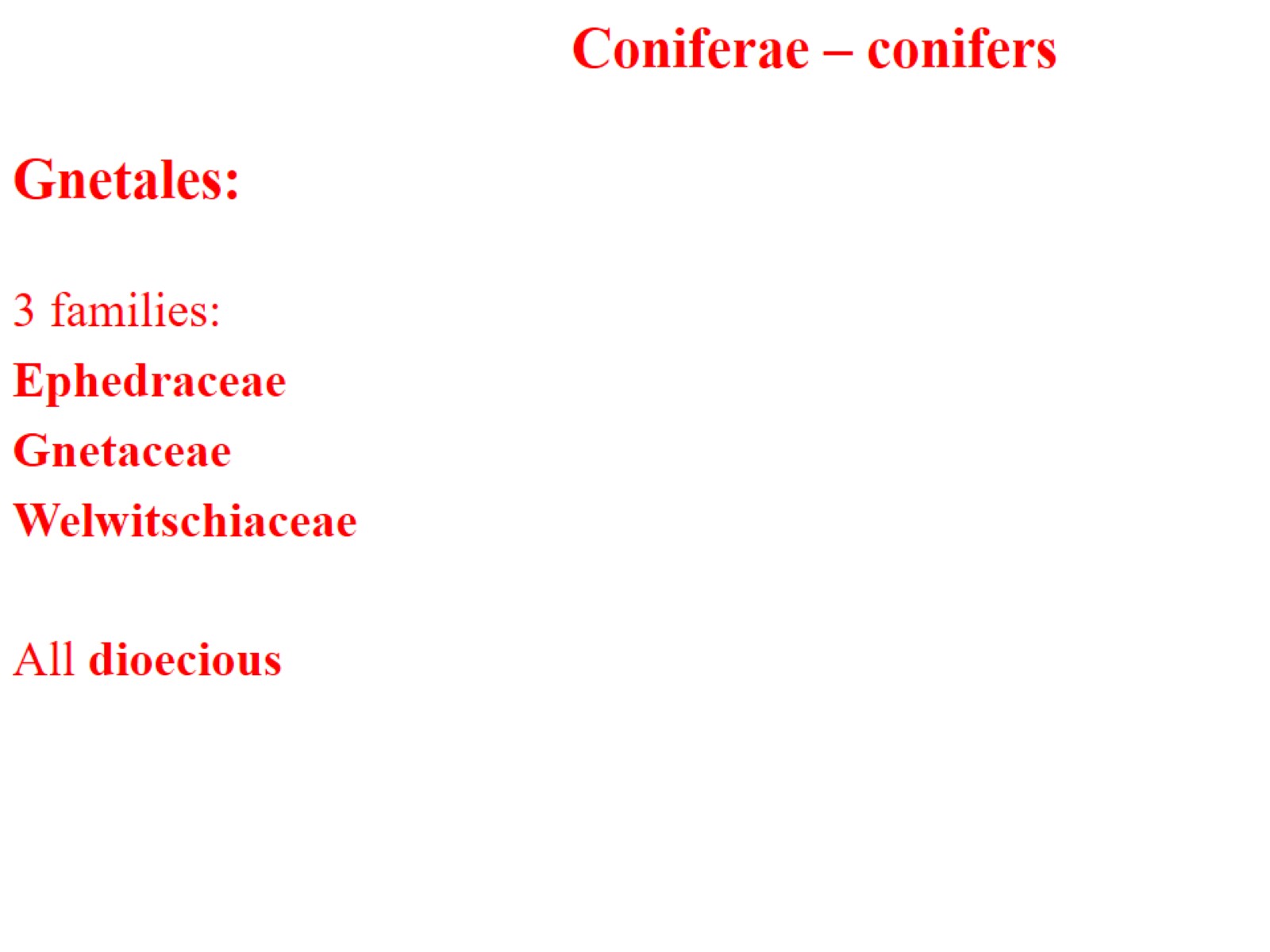 Coniferae – conifers
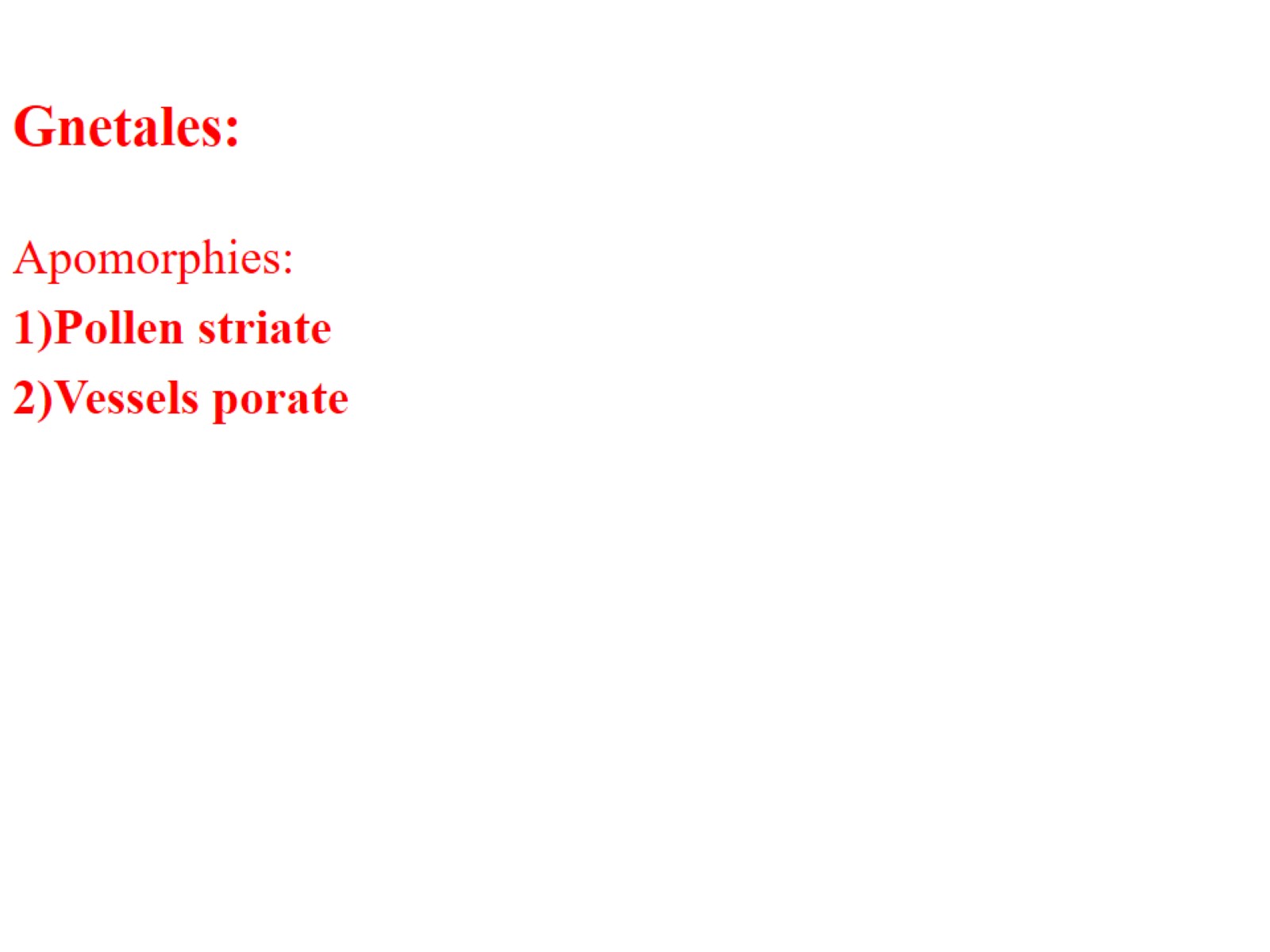 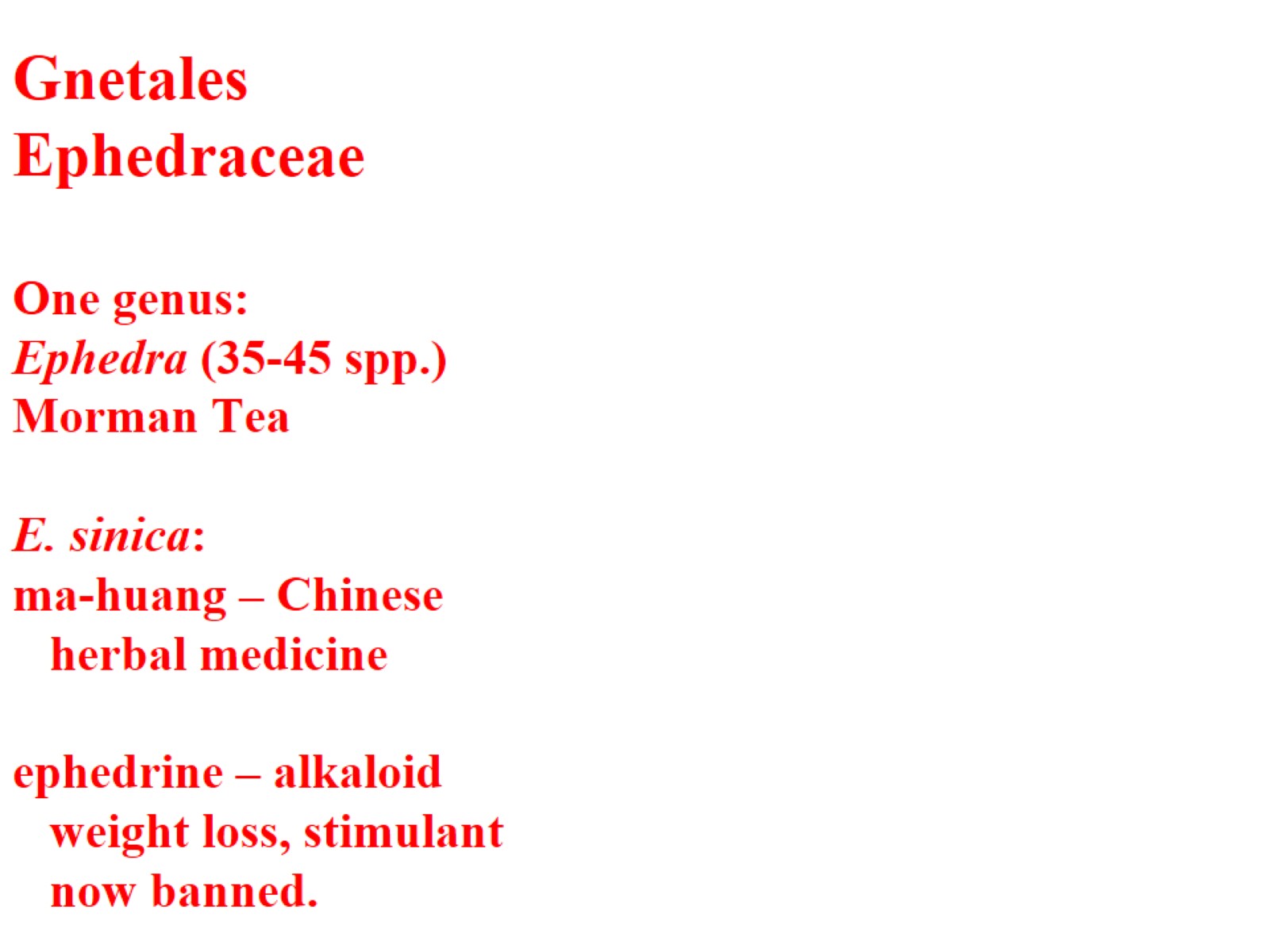 GnetalesEphedraceaeOne genus:Ephedra (35-45 spp.)Morman TeaE. sinica:ma-huang – Chinese   herbal medicineephedrine – alkaloid   weight loss, stimulant   now banned.
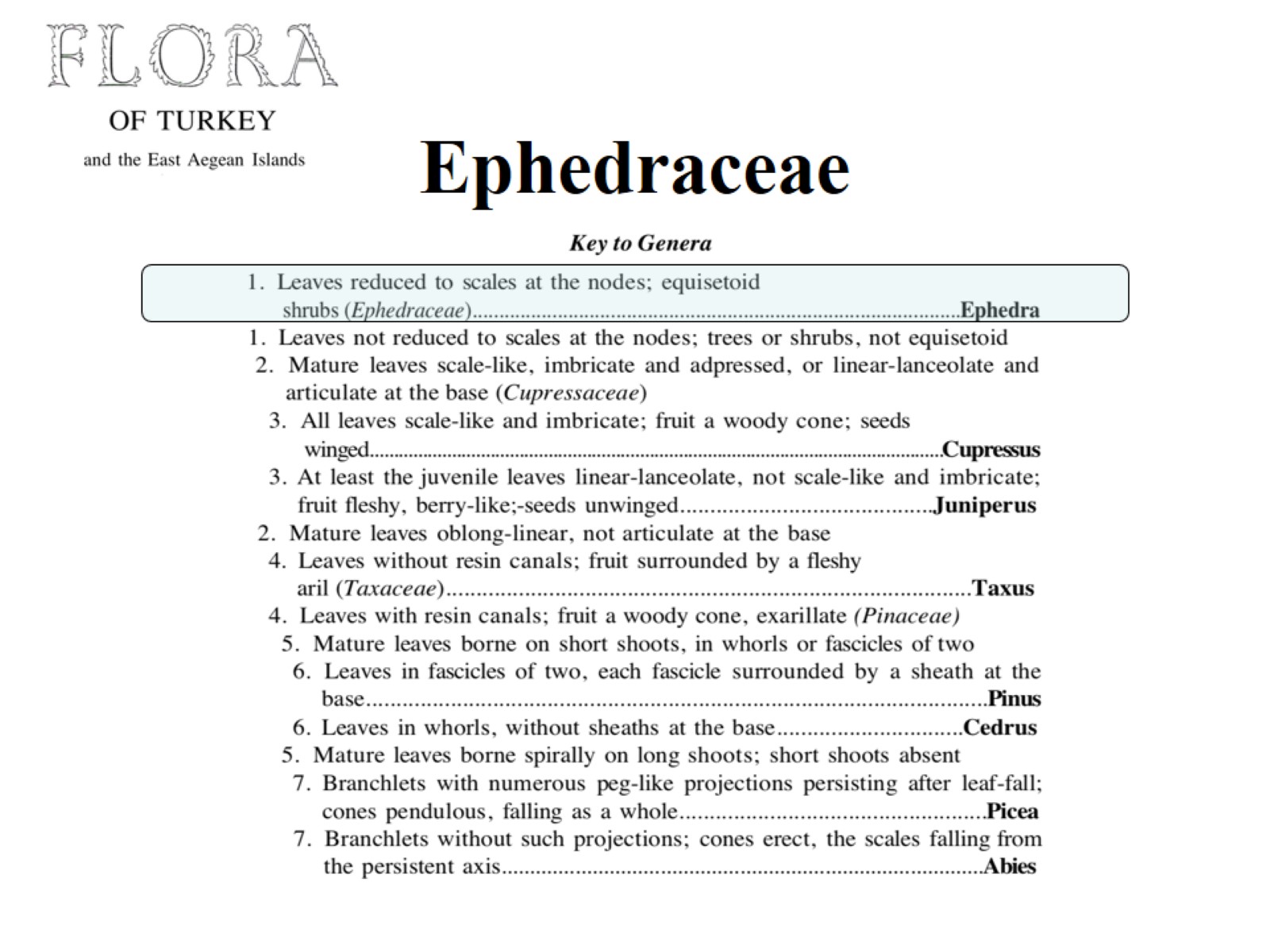 Ephedraceae
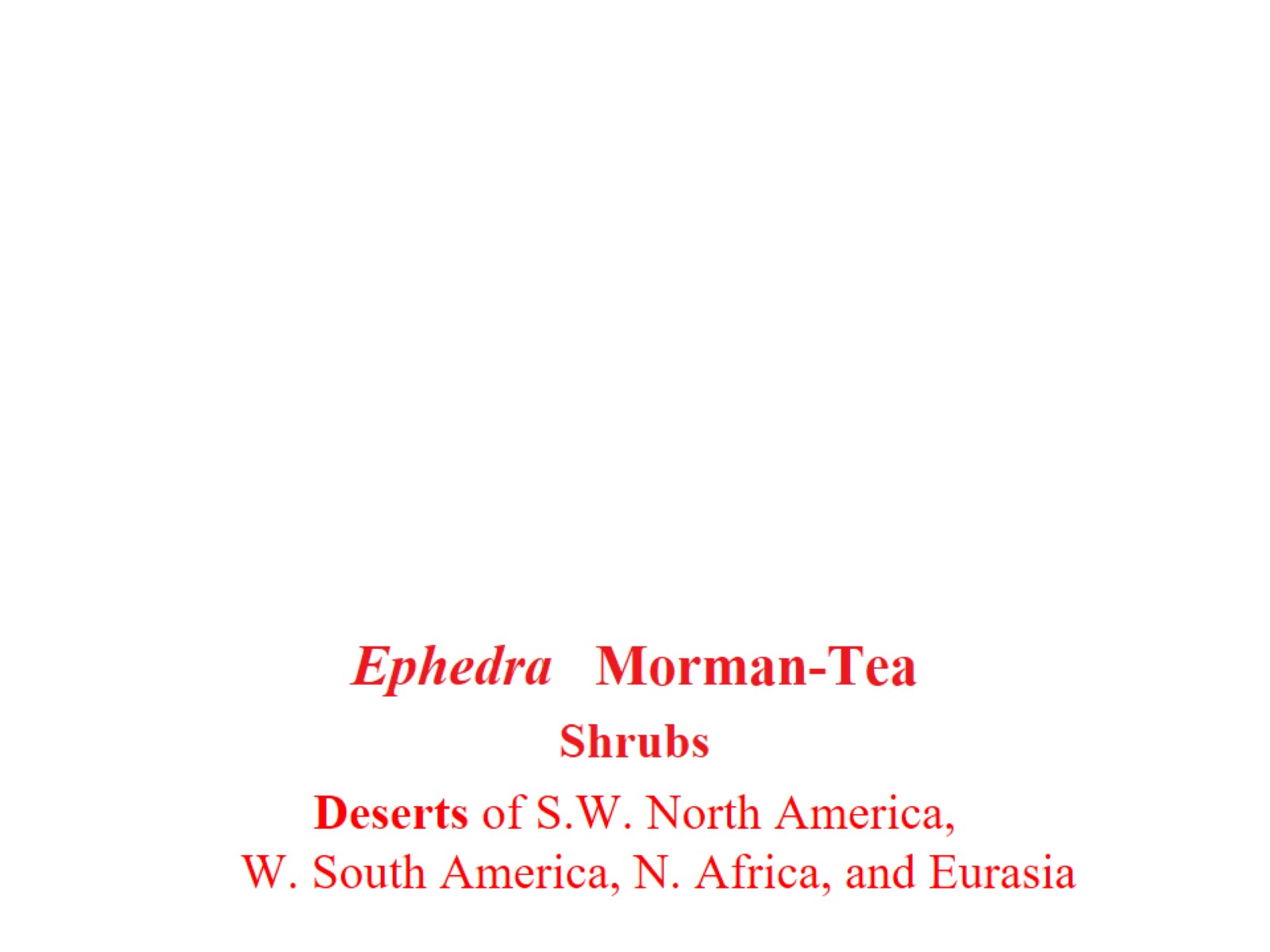 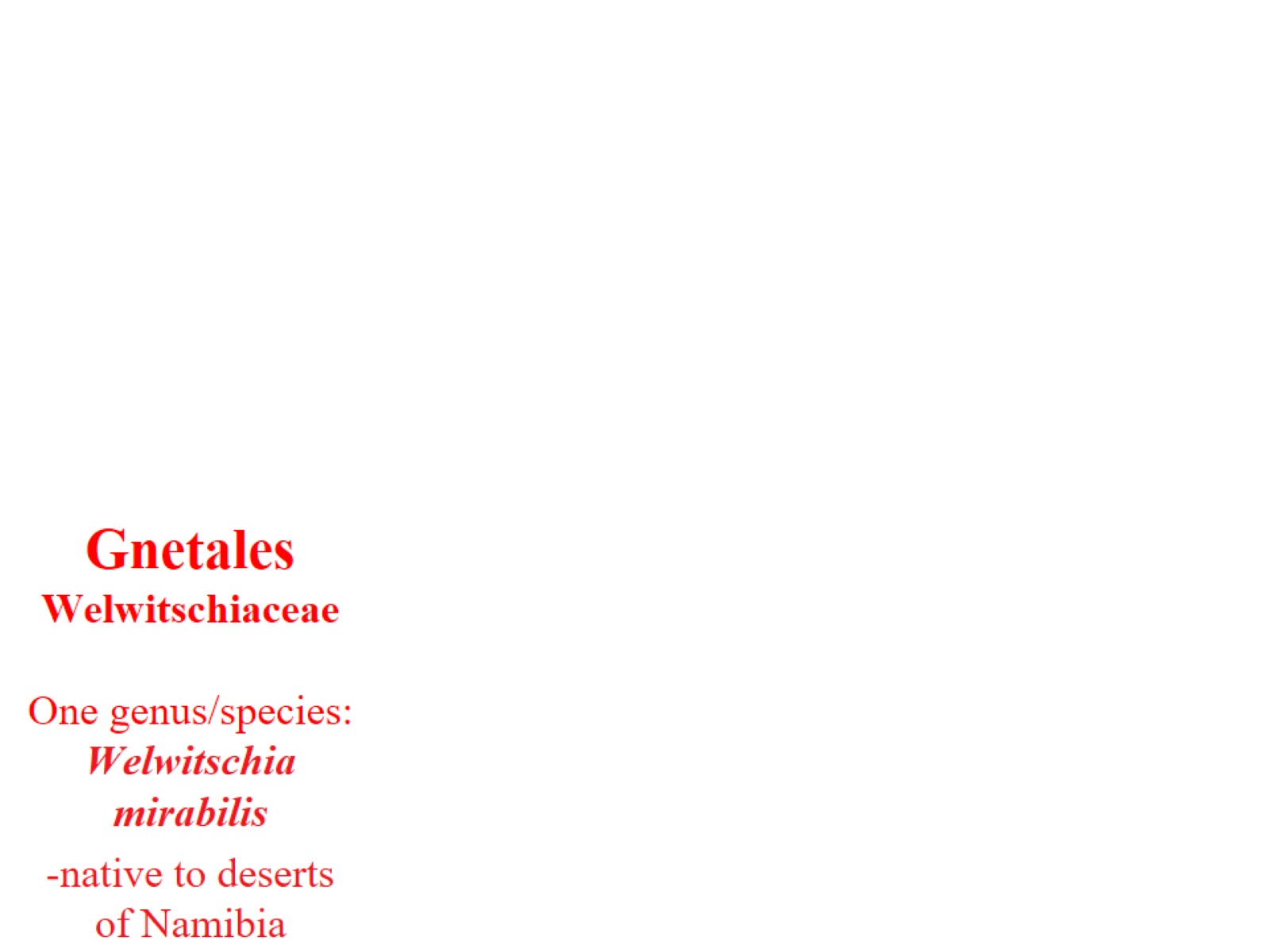